How I Built Elevators
and Feed Mills
on the Kansas Division
of the Rock Island
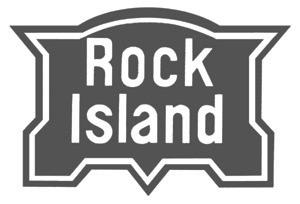 Part I
Small Rural Wood & Metal Silo Elevators
by Ken Jenkins
1
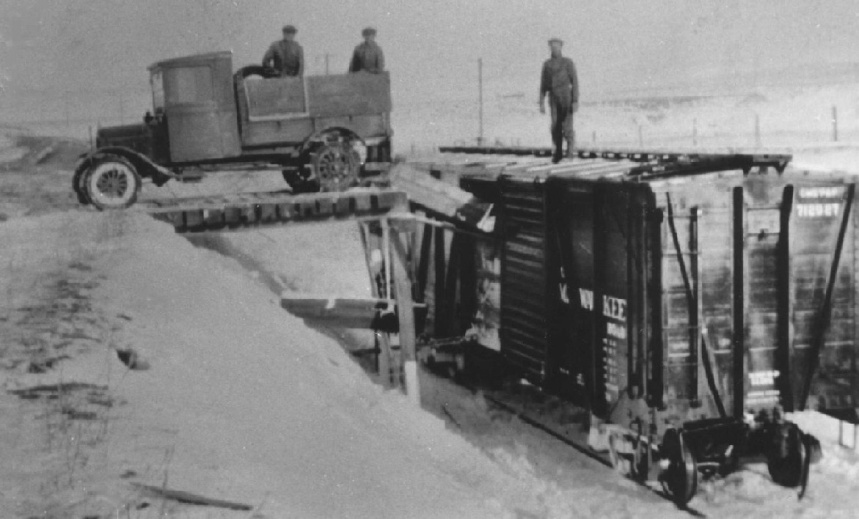 Before Elevators
A Little History
Before Elevators
2
First elevators built in rural areas were generally of wood construction.
There are either:
1)  Cribbed Construction
or
2)  Studded/Frame Construction
(don’t confuse Cribbed Construction with a Corn Crib)
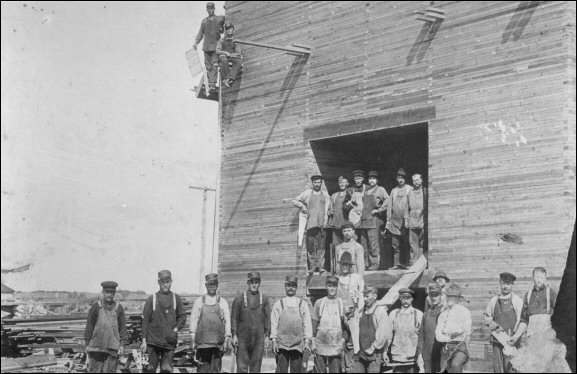 A Little History
Cribbed Construction
3
Cribbing is strong … 
not requiring extra stiffeners
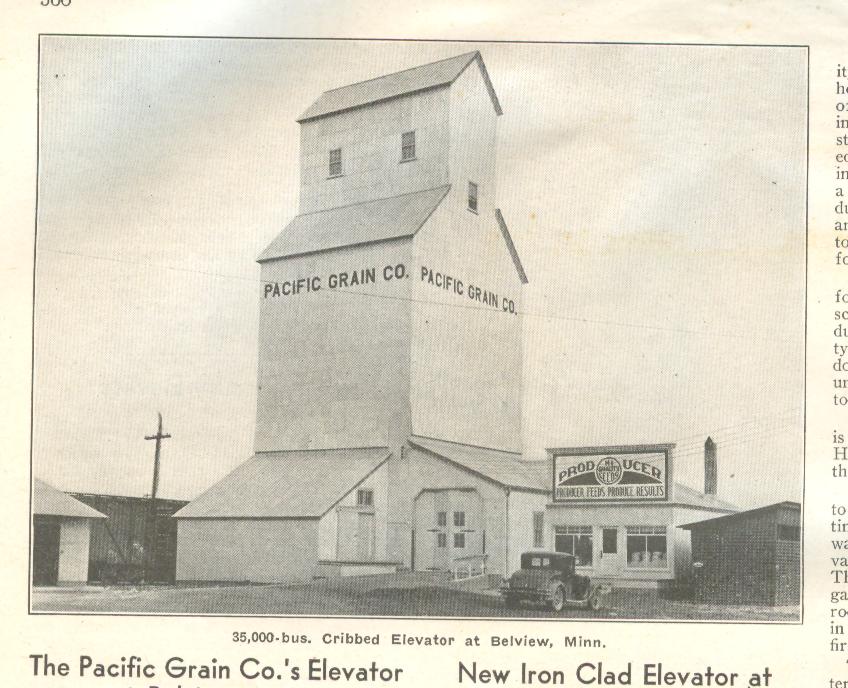 Note the Horizontal Reinforcement & Tension Membranes
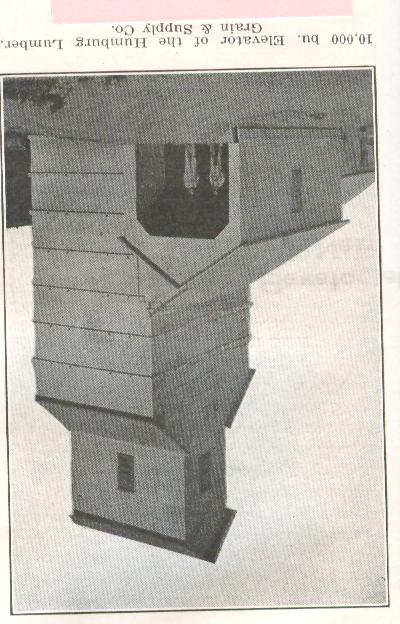 Elevator Construction
Elevator Construction
35,000 Bushels
     “Cribbed Construction”
10,000 Bushels
     “Studded Construction”
4
Bins
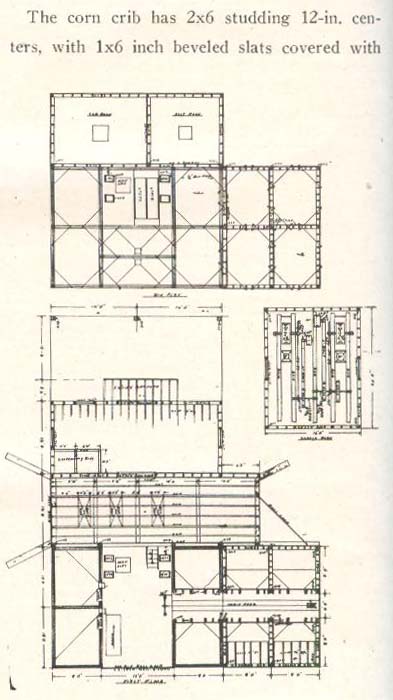 Reinforcement Timbers
     w/through bolts
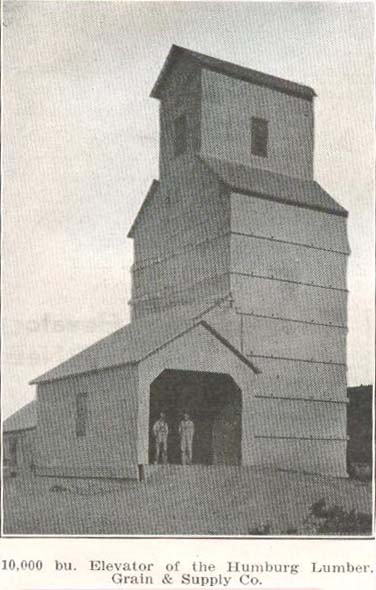 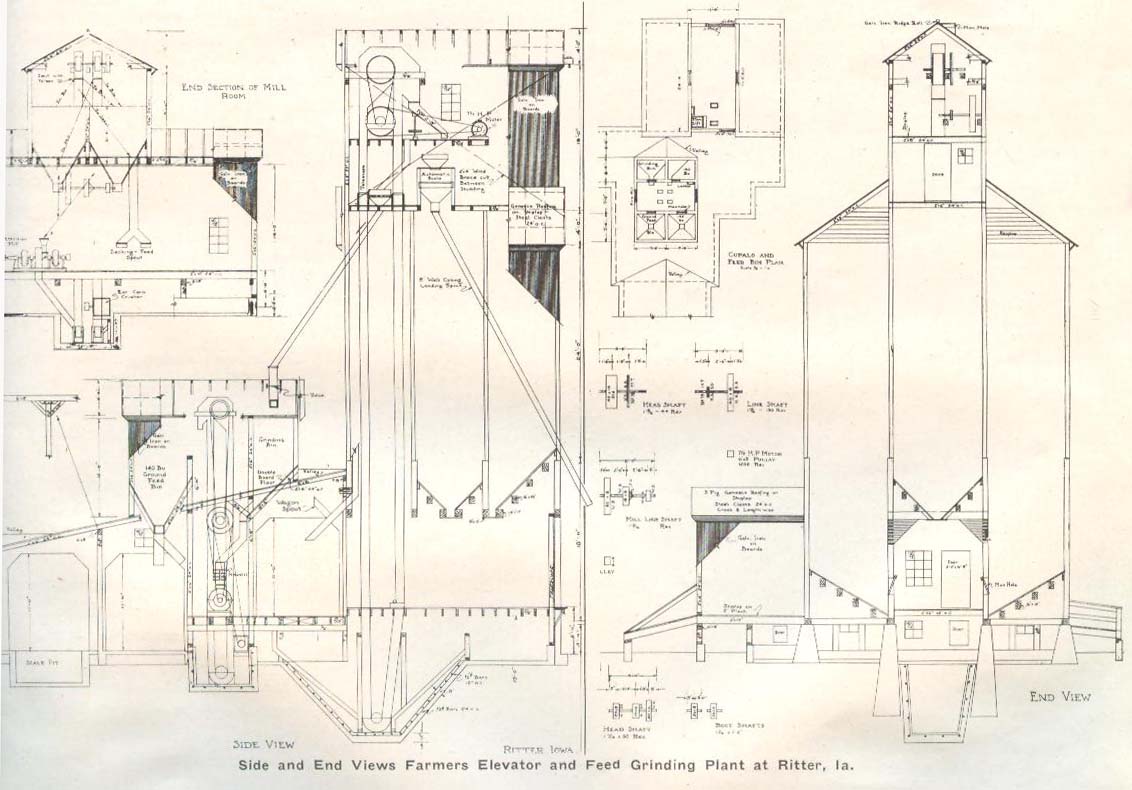 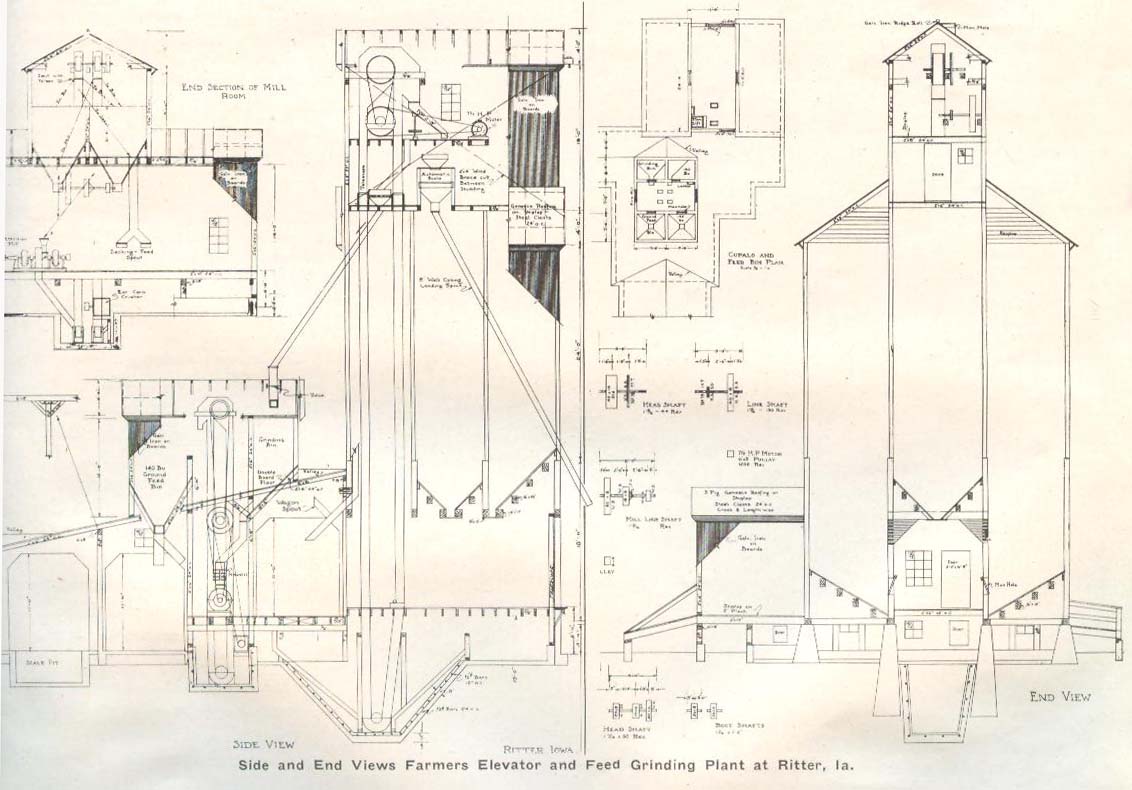 Upper Plan
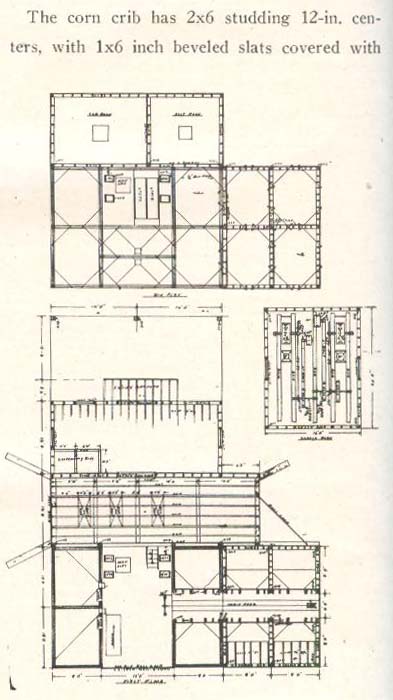 Head House
Plan
Studded
Elevator Construction
Studded
Elevator Construction
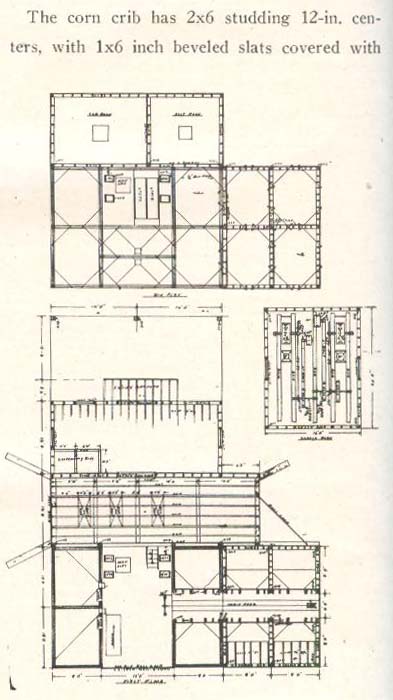 Cross
Section
Elongated
Section
5
Lower Plan
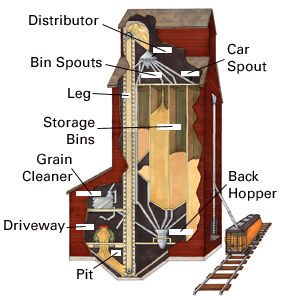 Operation
Operation
drawing source … internet
6
Elevators were designed as “Capacity in Bushels”

	from 10,000 Bushels
	
	to 13,000,000 Bushels.

       1 bushel is 1.25 cubic feet volume
       Grain weights 35 to 60 lbs./bushel
                 corn & wheat approx. 60 lbs./bushel


       1 bushel is approx. 9 gallons
Facts
Facts
Grain Weight at 13% to 15%
Oats	38 lbs./bushel	2,632 bul.
Corn	56 lbs./bushel	1,785 bul.
Milo	56 lbs./bushel	1,785 bul.
Wheat	60 lbs./bushel	1,666 bul.
Soybean	60 lbs./bushel	1,666 bul.

40 ft.      50 ton    Box Car   XM   3,837 cu.ft.
7
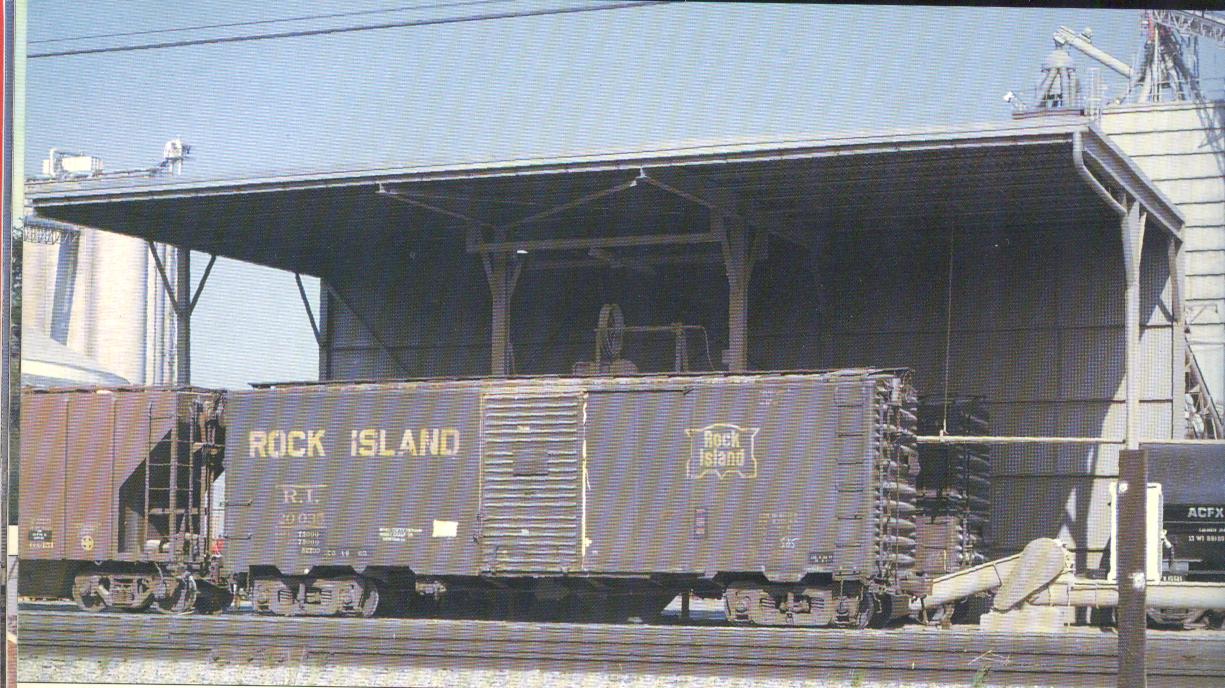 Sealed for Delivery
Sealed for Delivery
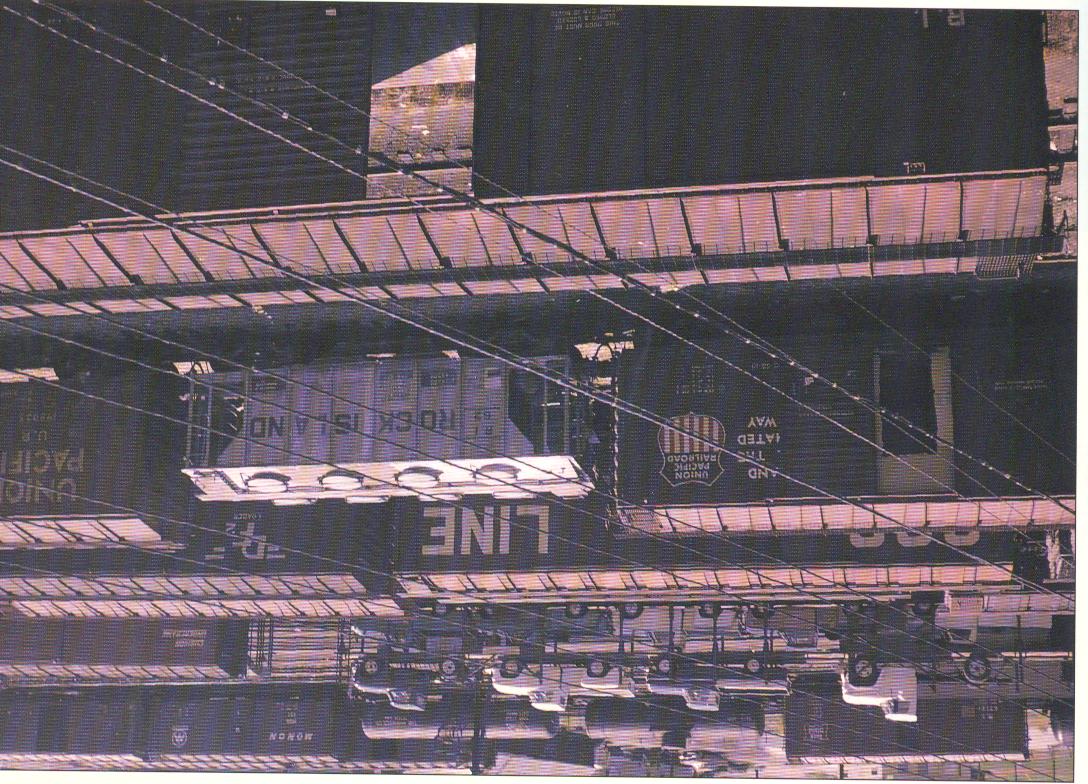 After Unloading
After Unloading
Elevators were located approximately 
7 miles apart …

because a 14 mile buggy/wagon trip … 
to and from …
Facts
Facts
10
a 40 foot box car

loaded 5 feet deep . . .
 
about 1,400 bushels
Facts
Facts
11
Separate Bins
Moisture Content is real important in Grain 
     Grain dryers occur at each elevator.
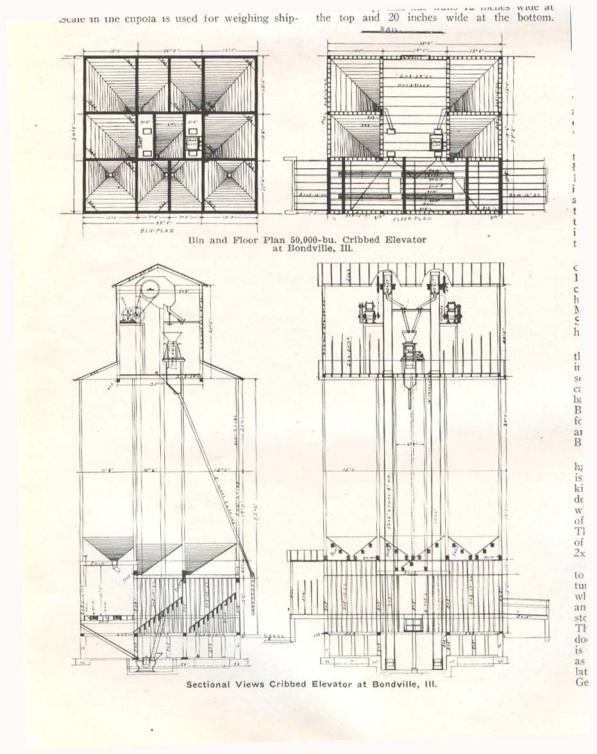 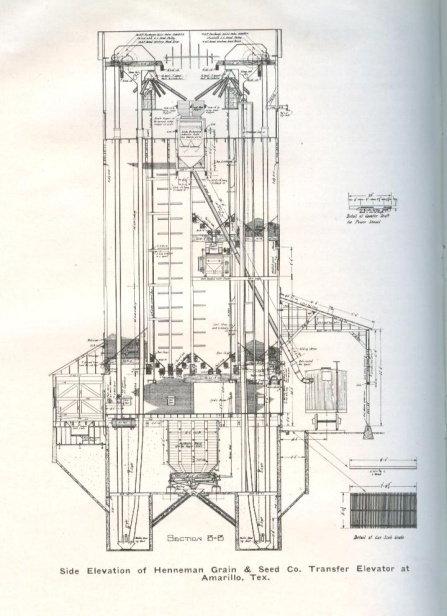 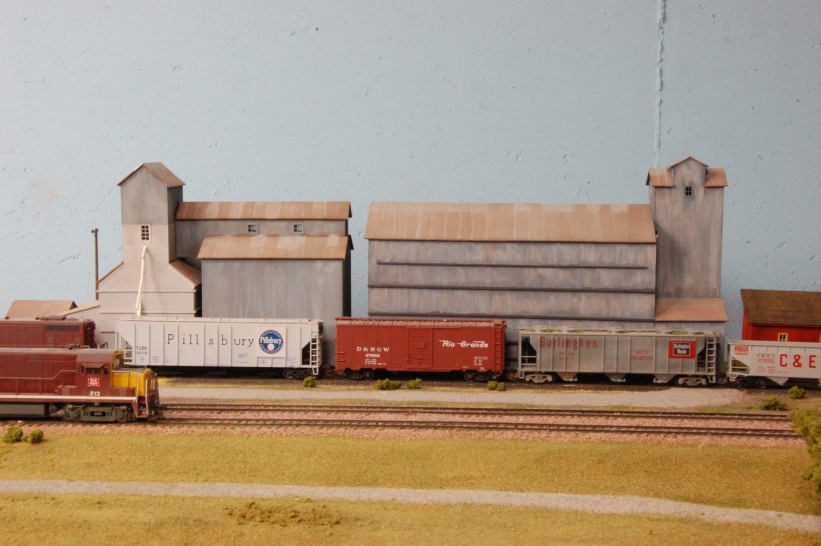 Plan Views
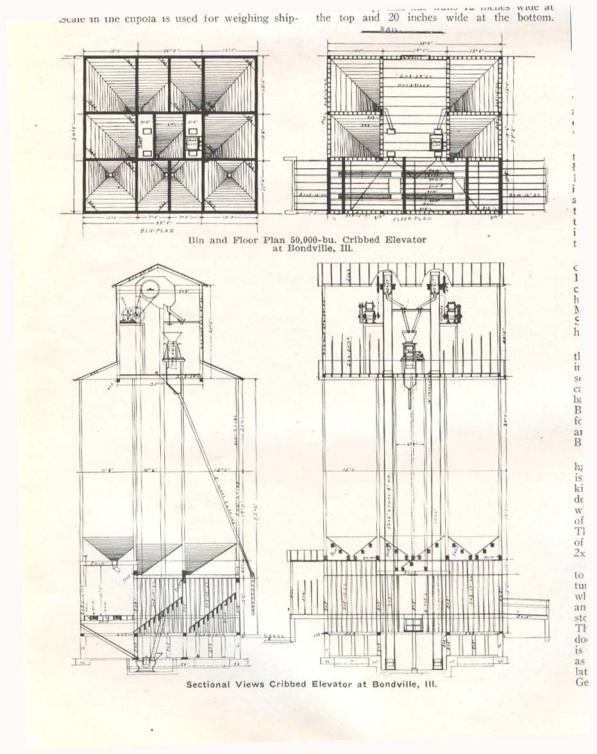 Train
Car
Load &
Unload
Grain Elevators
Sections
Grain Elevators
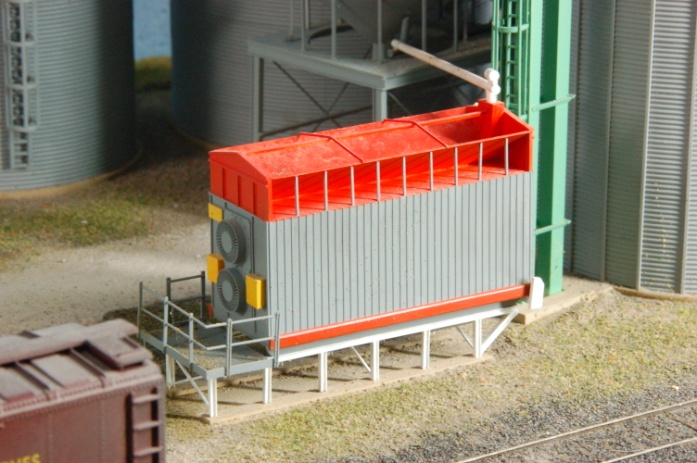 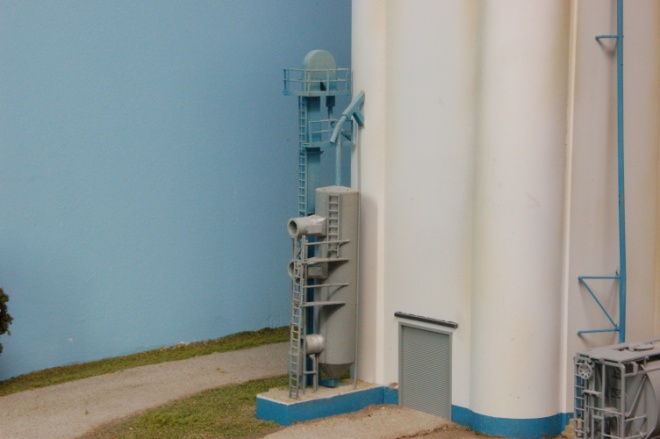 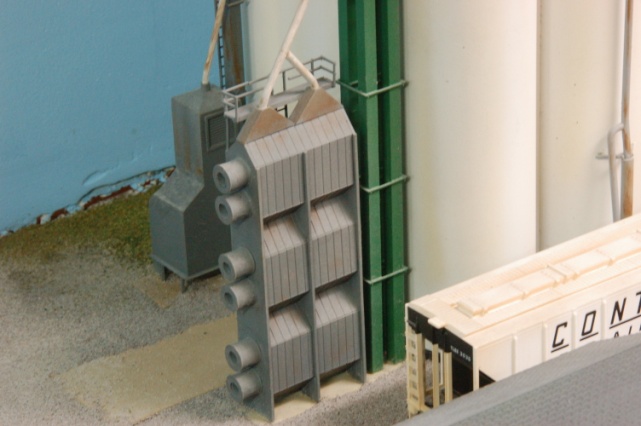 Dryers …
12
Almost all Elevators have a water resistant siding …
then “Iron Cladding”
“Corrugated Galvanized Steel”
originally wood lap clapboard siding …
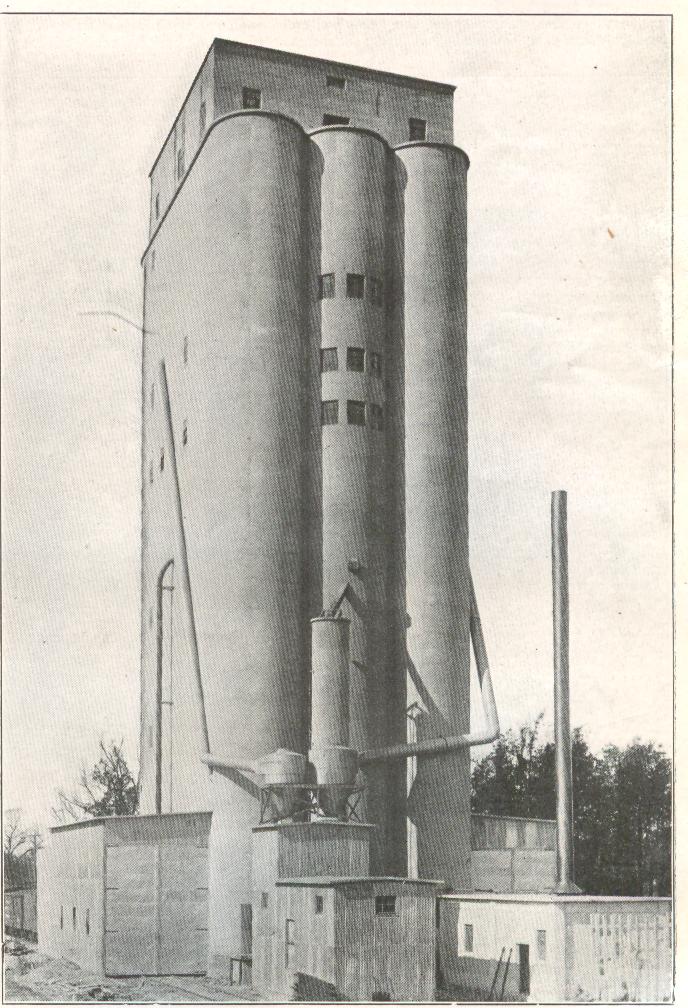 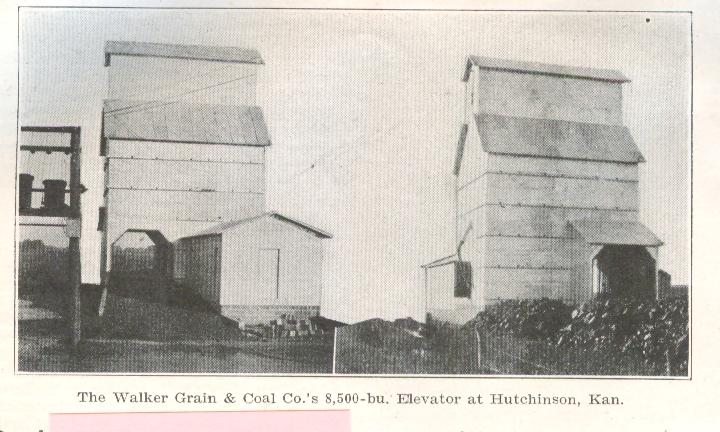 Grain Elevators
Grain Elevators
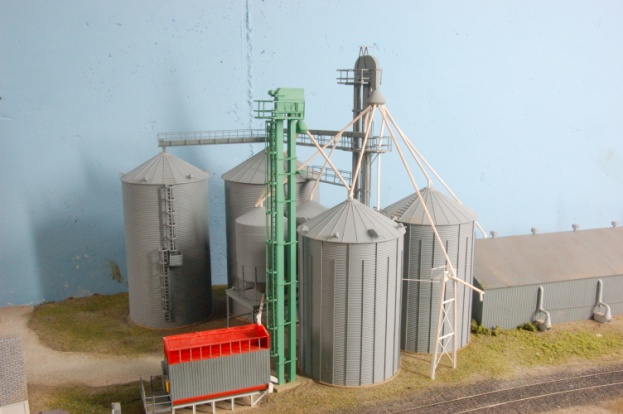 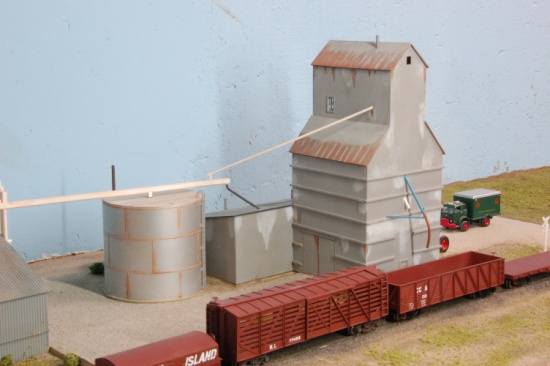 My Model Examples
Agenda, Kansas
13
Unloading and Loading


Trucks to Train Cars (Rural Elevators)
Train Cars to Train Cars





     or both
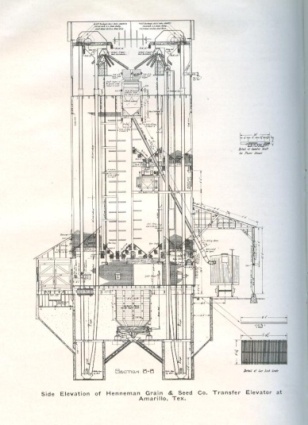 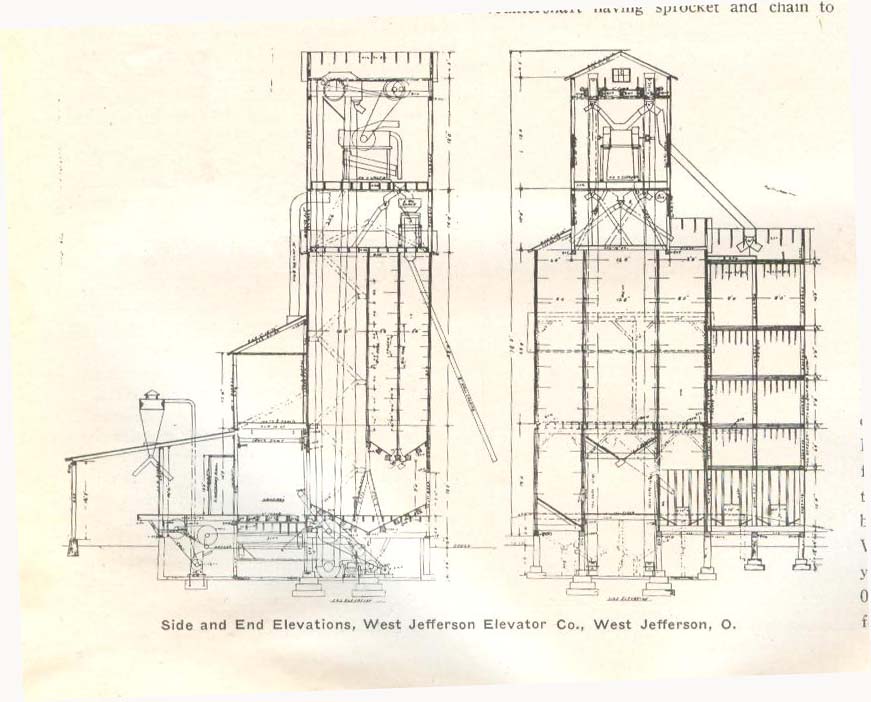 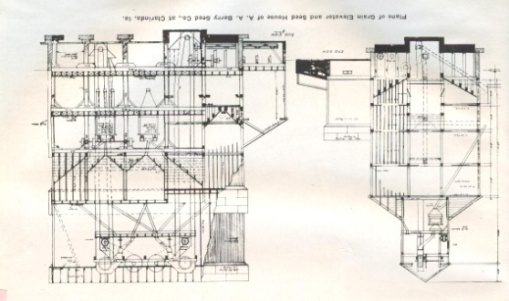 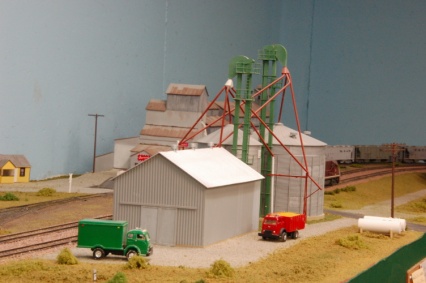 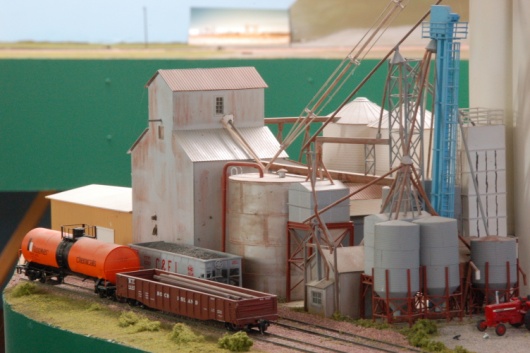 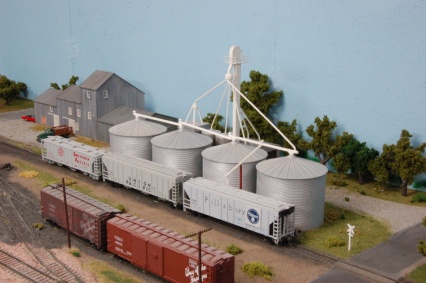 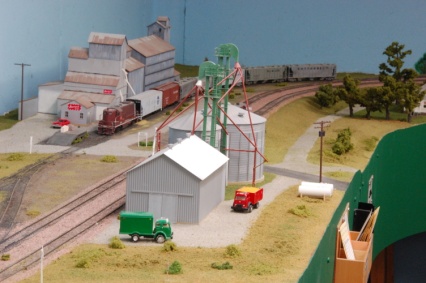 Grain Elevators
Grain Elevators
all my models … Truck in … Train out
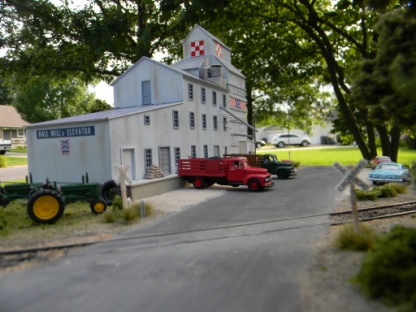 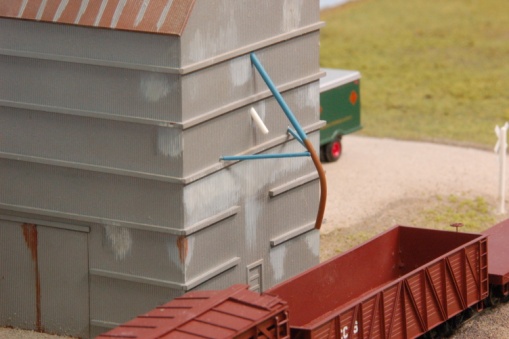 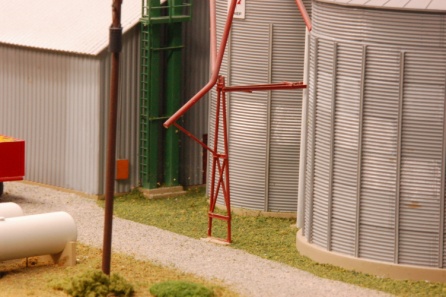 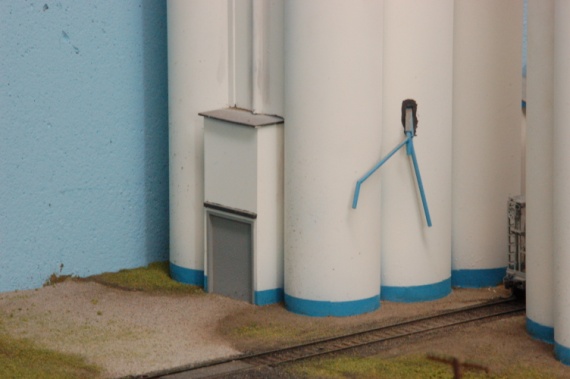 Delivery Pipes for Loading
Multiple Bins
                   allows storage of
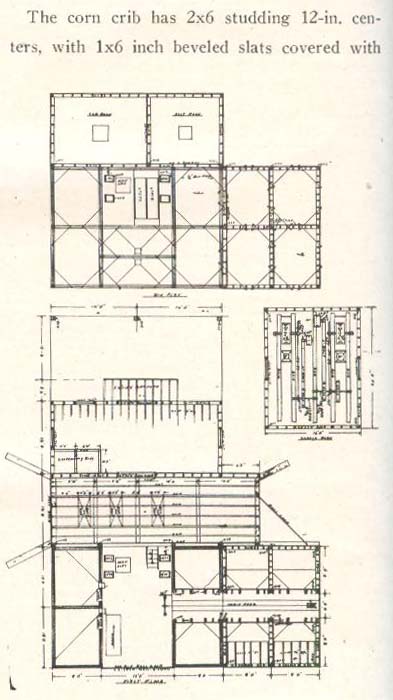 Bins
a)   Different Grains
Grades of Grain … “Different Moisture Contents”
c)    Wheat and barley on the basis of protein content
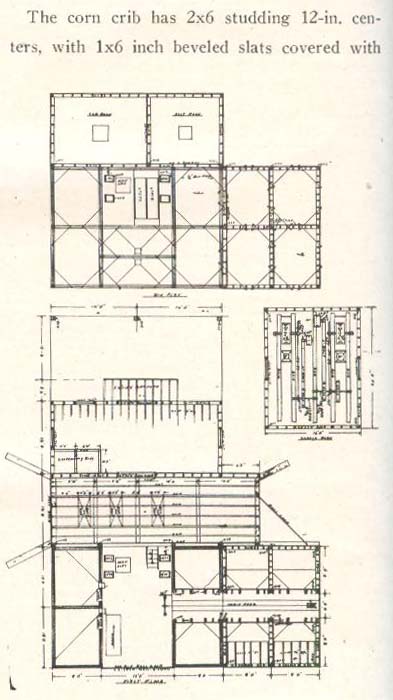 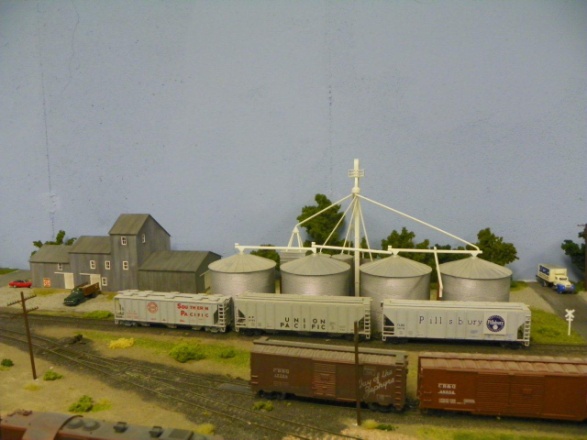 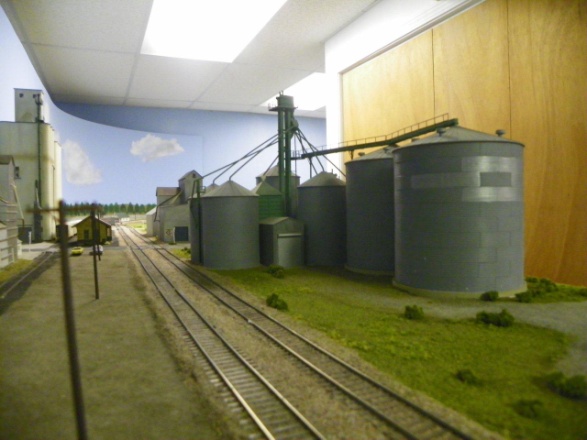 Grain Elevators
Head House
Plan View
Grain Elevators
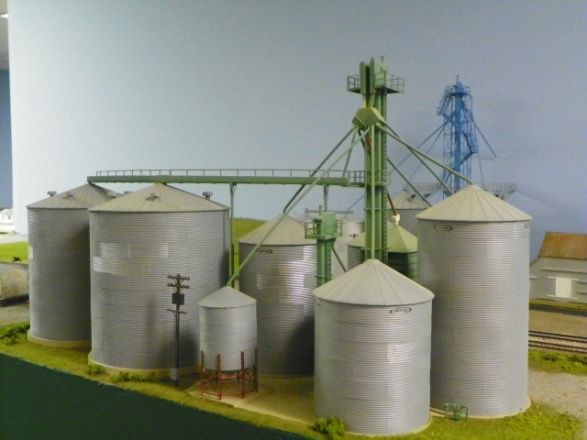 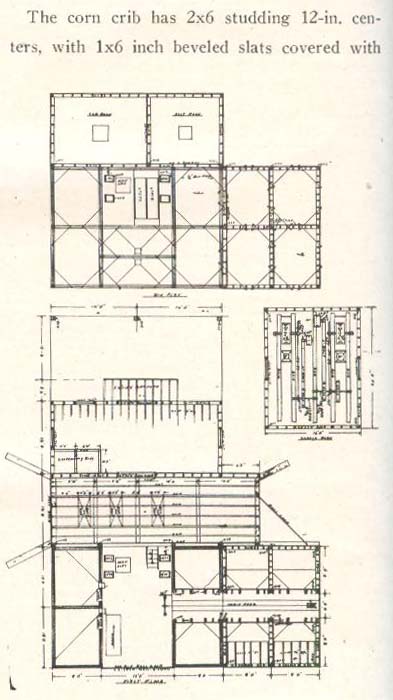 My models handled:
wheat
corn
milo
Bins
15
Plan View
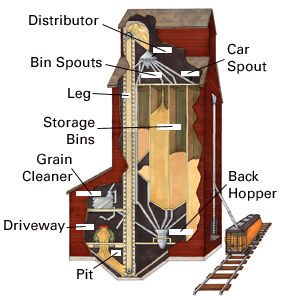 Elevator Heads
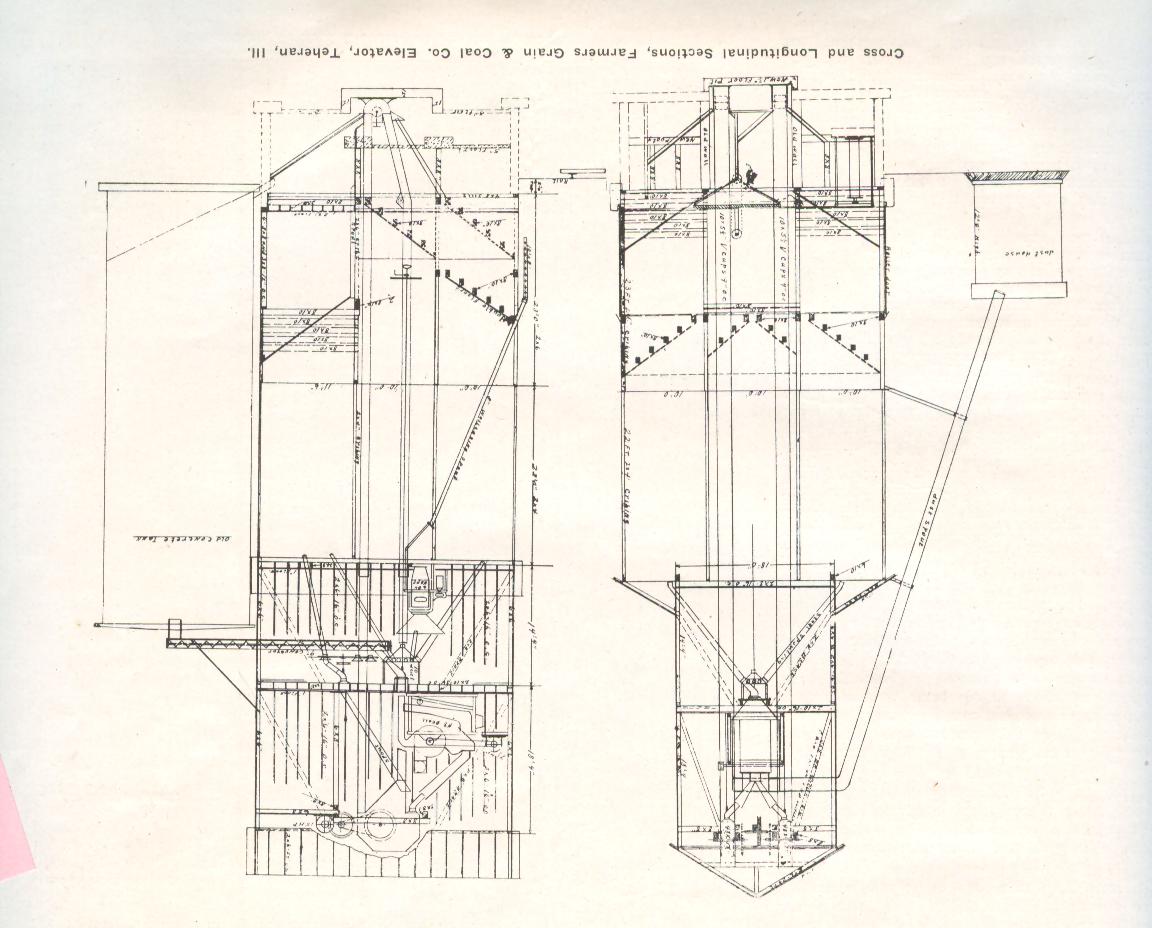 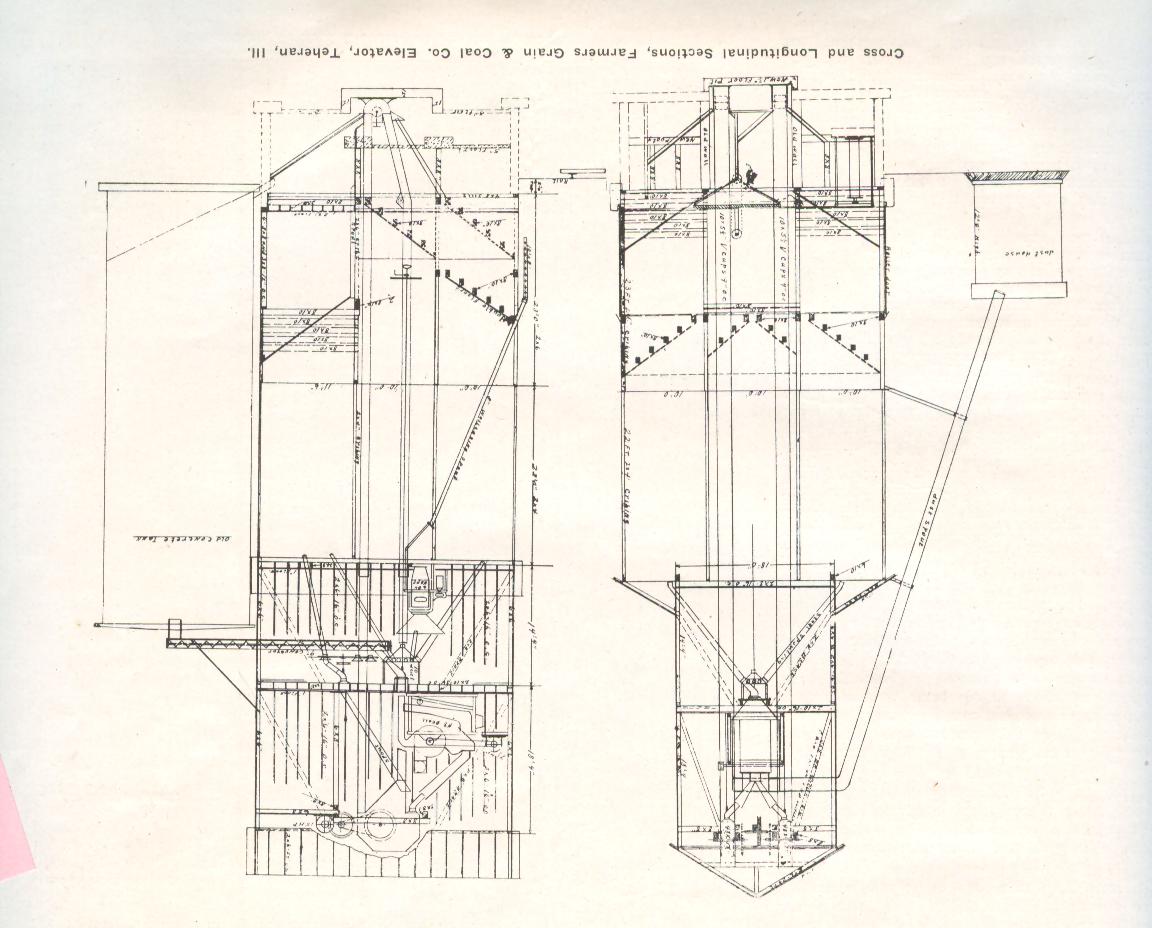 Mixer
Elevator Heads
Bins
Dust Spout
Elevator Heads
Loading
Delivery Pipe
Vertical Legs
Dust 
Collector
16
Longitudinal Section
Cross Section
Photo and measure.
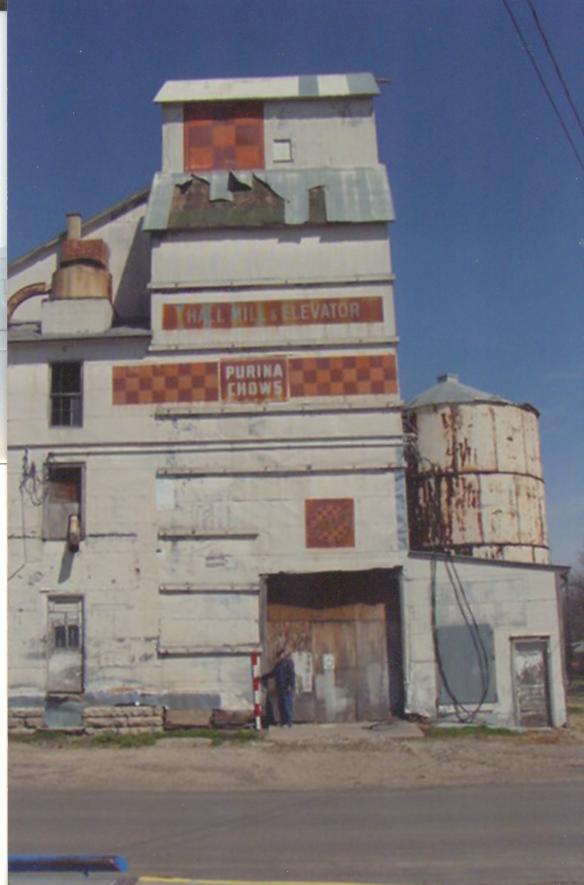 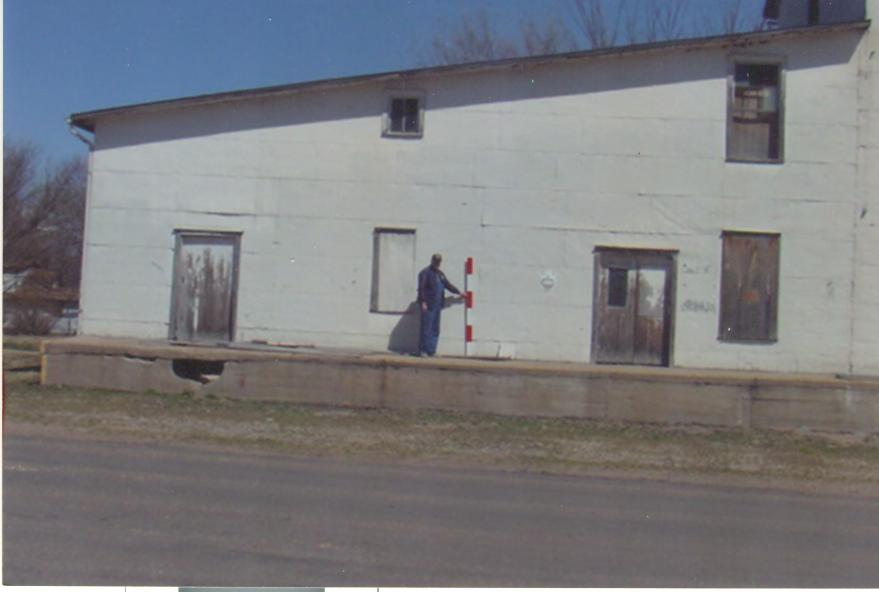 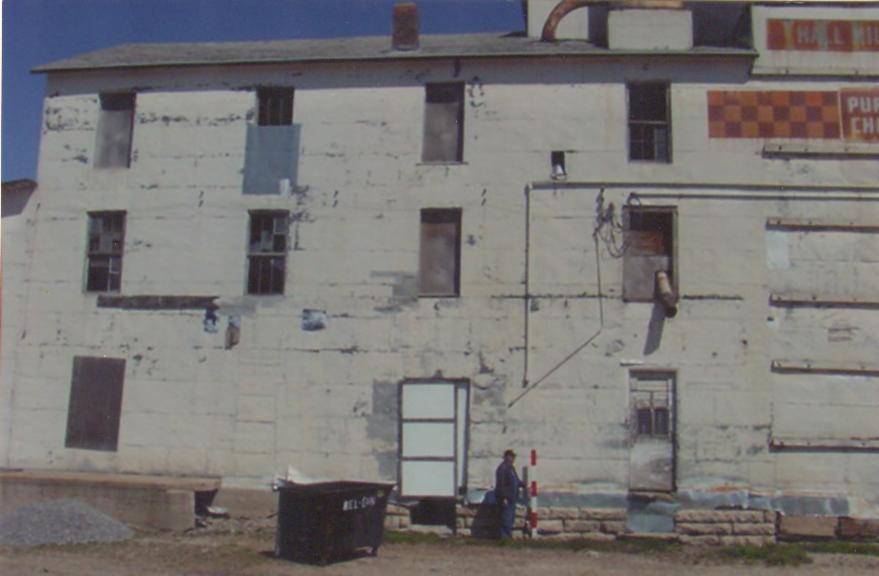 First
First
17
Elevator Head
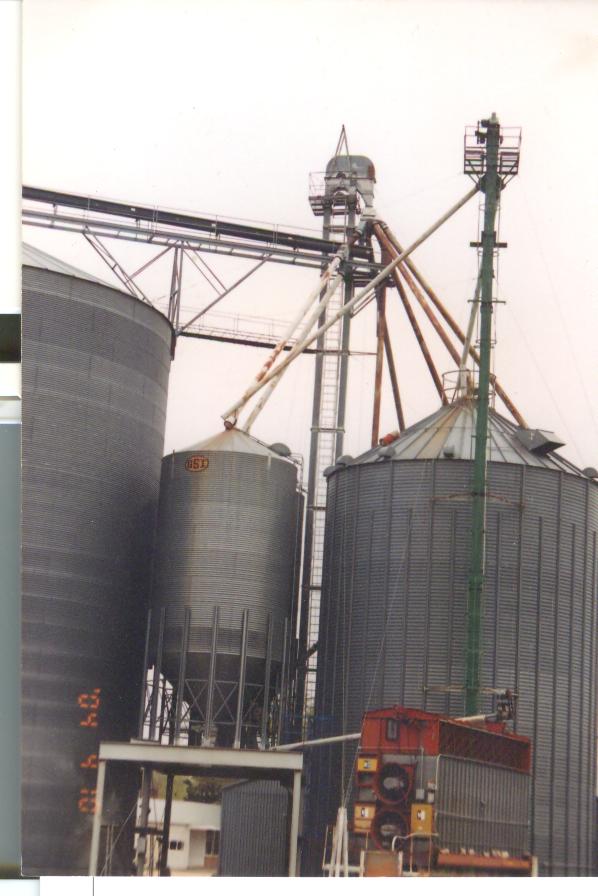 Photo Details
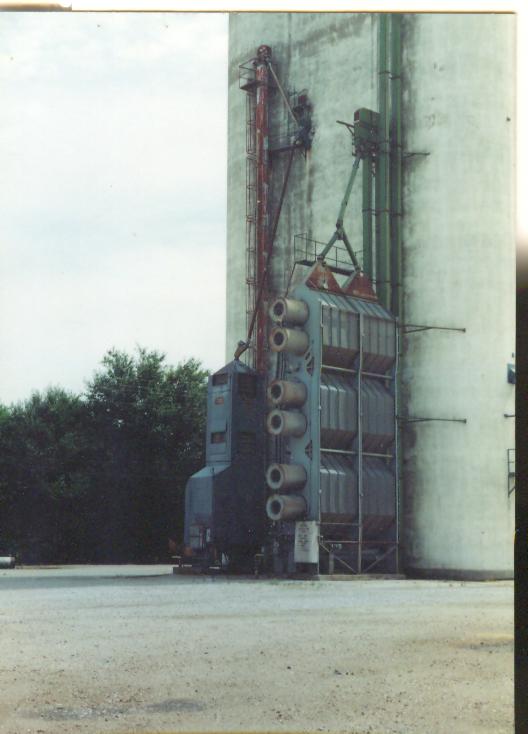 Dryer
First
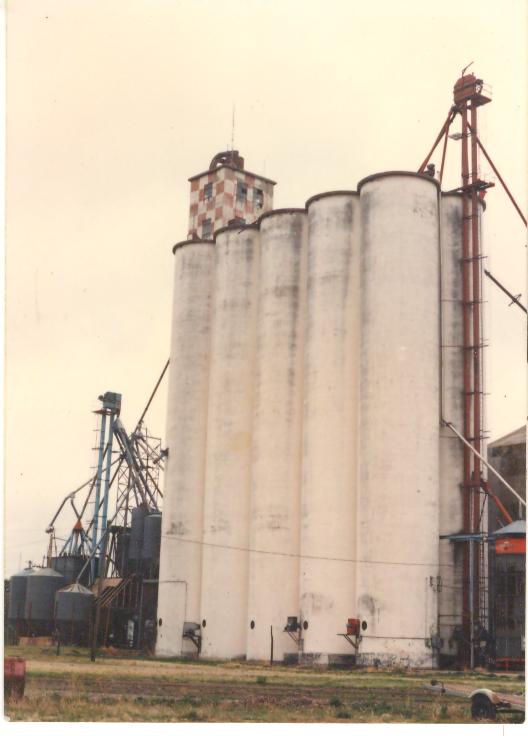 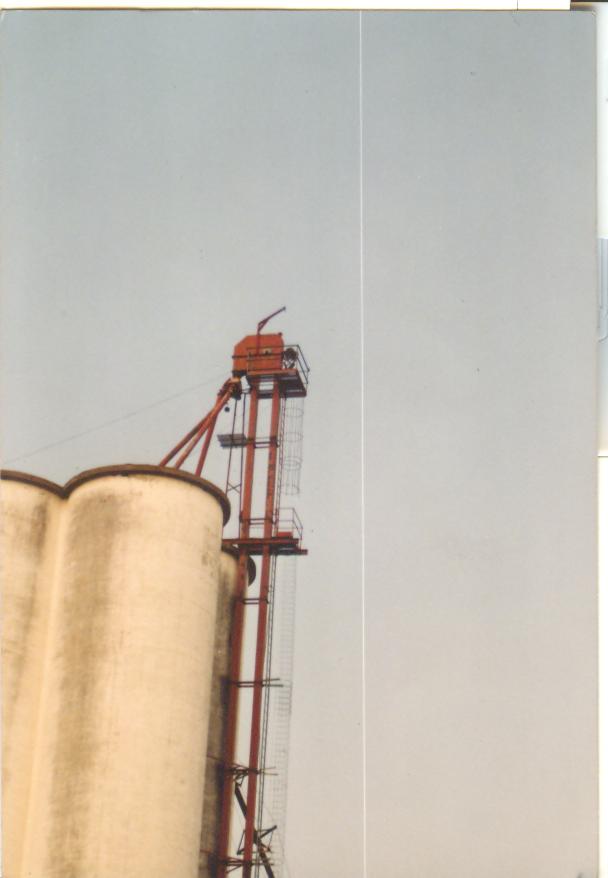 First
18
Use prepainted 
dimensional stick to 
establish photo scale.
I do drawings.
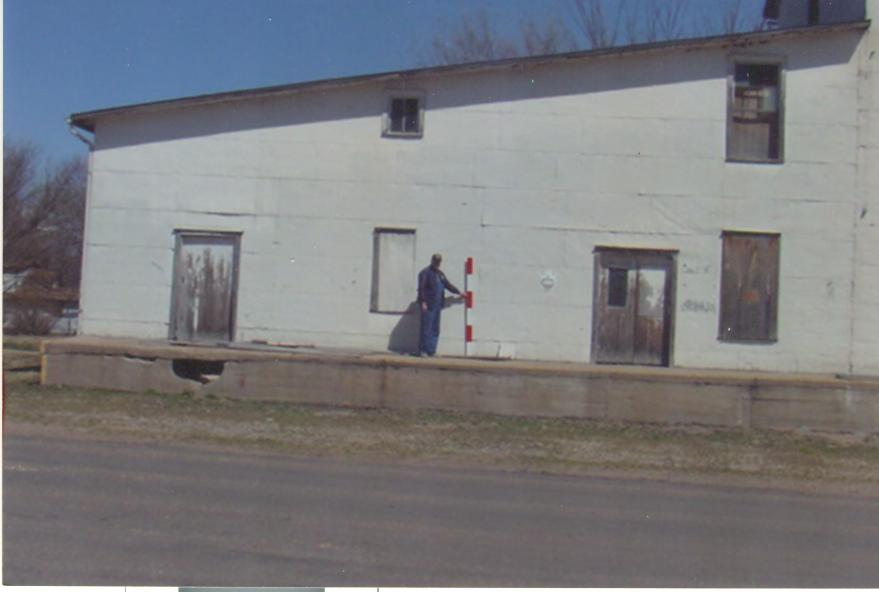 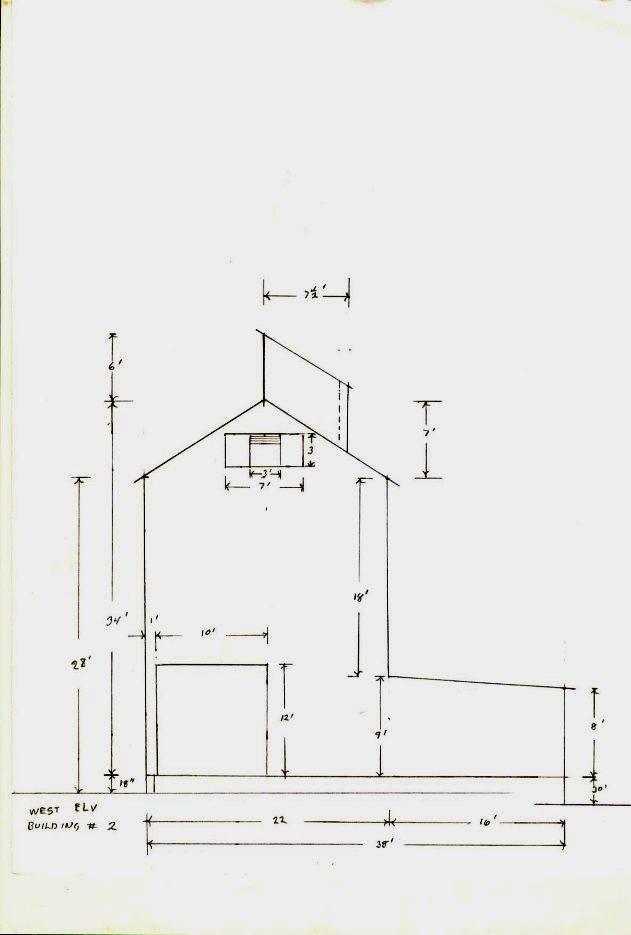 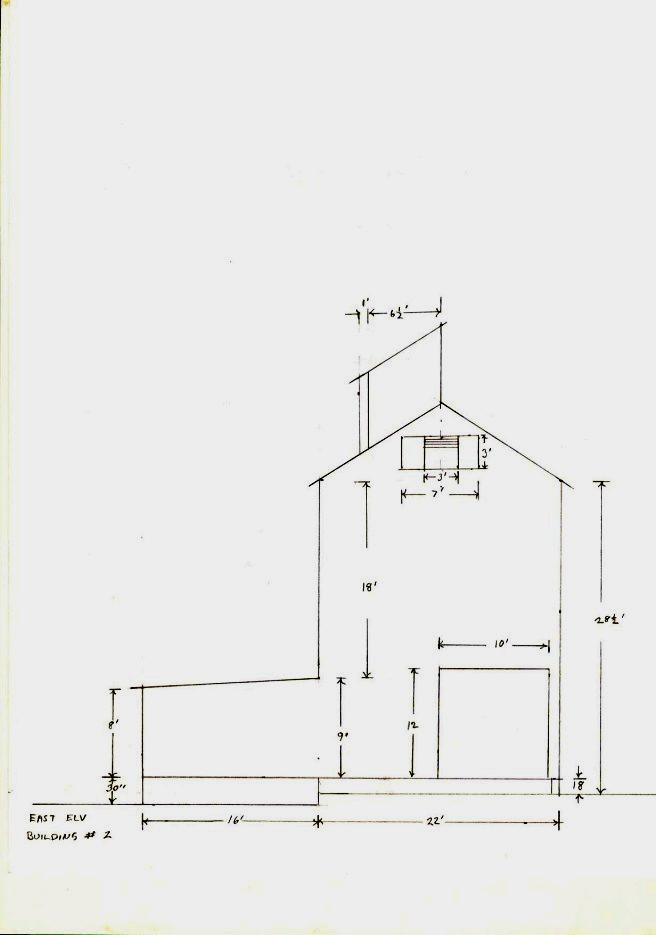 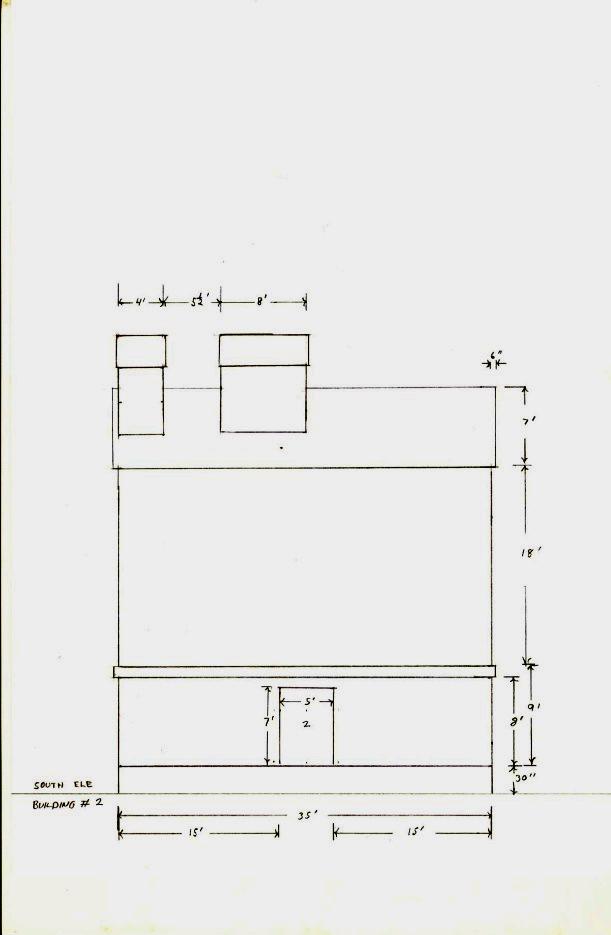 Second
Second
Exterior Dimensional Elevations
19
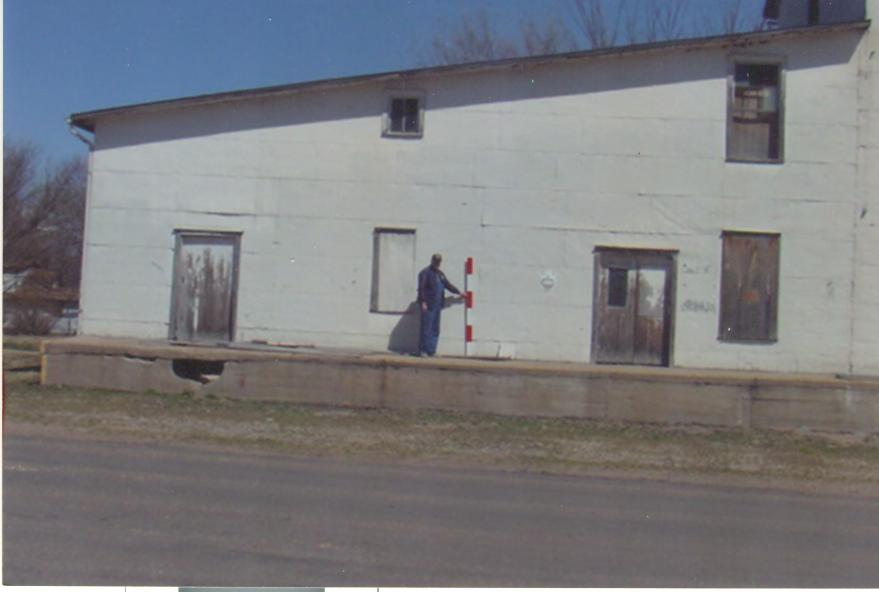 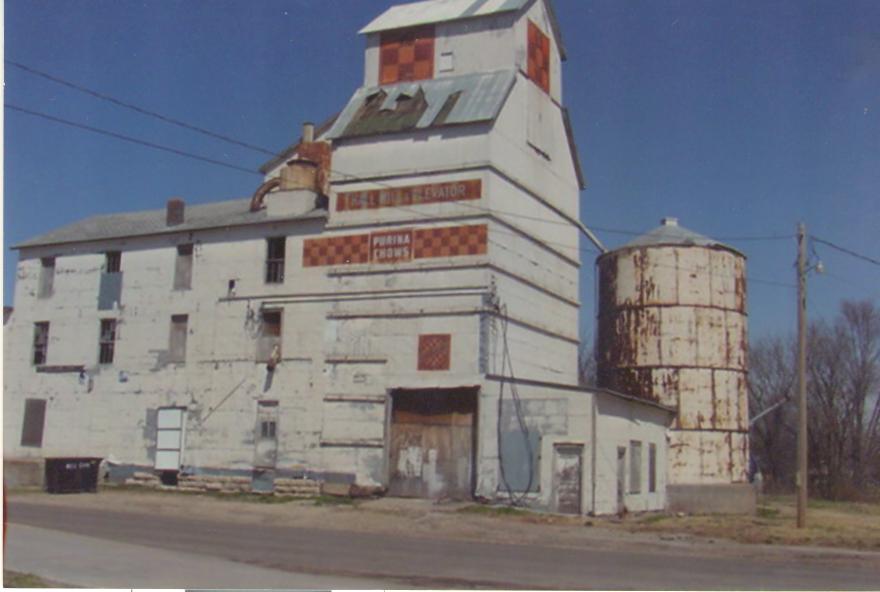 Silo scratchbuilt
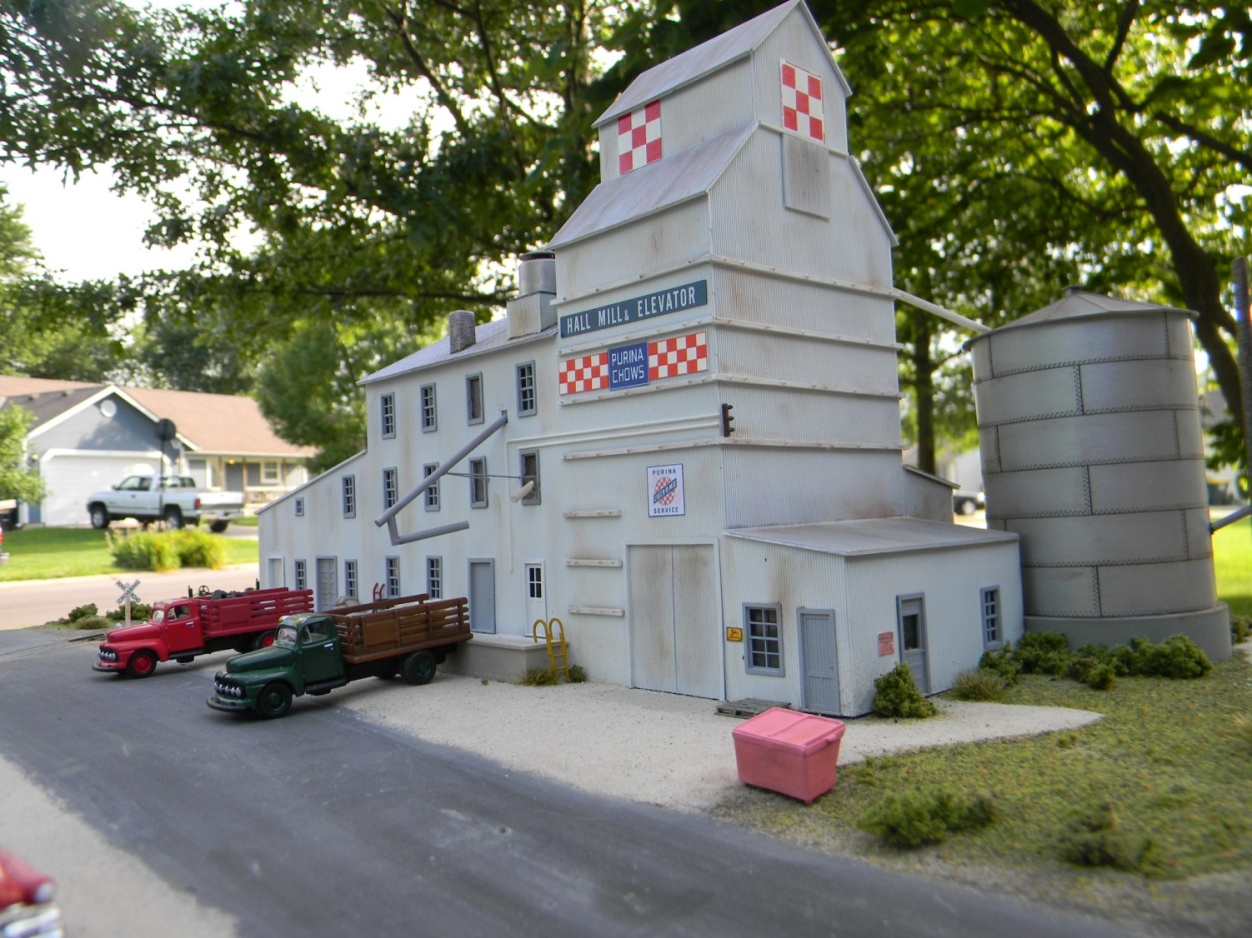 Third
Hall Mill & Elevator
Third
Hall Mill & Elevator
Build using drawings and photos.
Delivery door
Model all scratchbuilt
a feed store … 
grinding and mixing
21
Belleville, Kansas
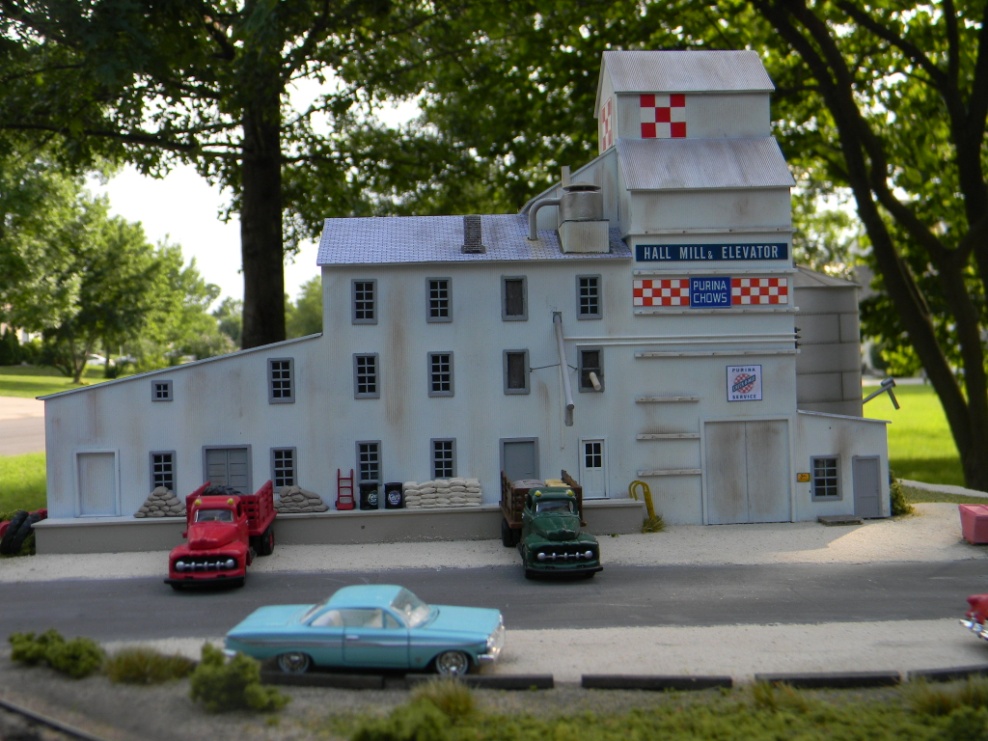 Electrical Service
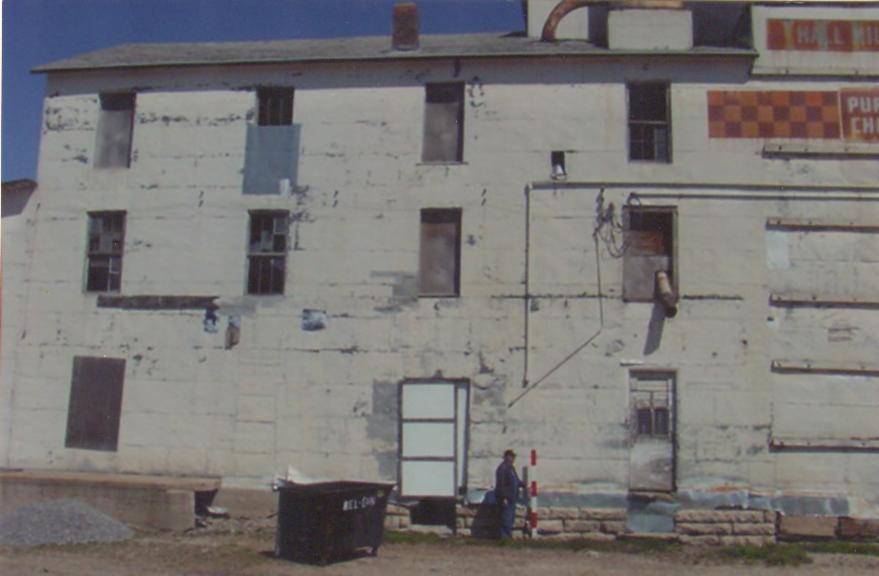 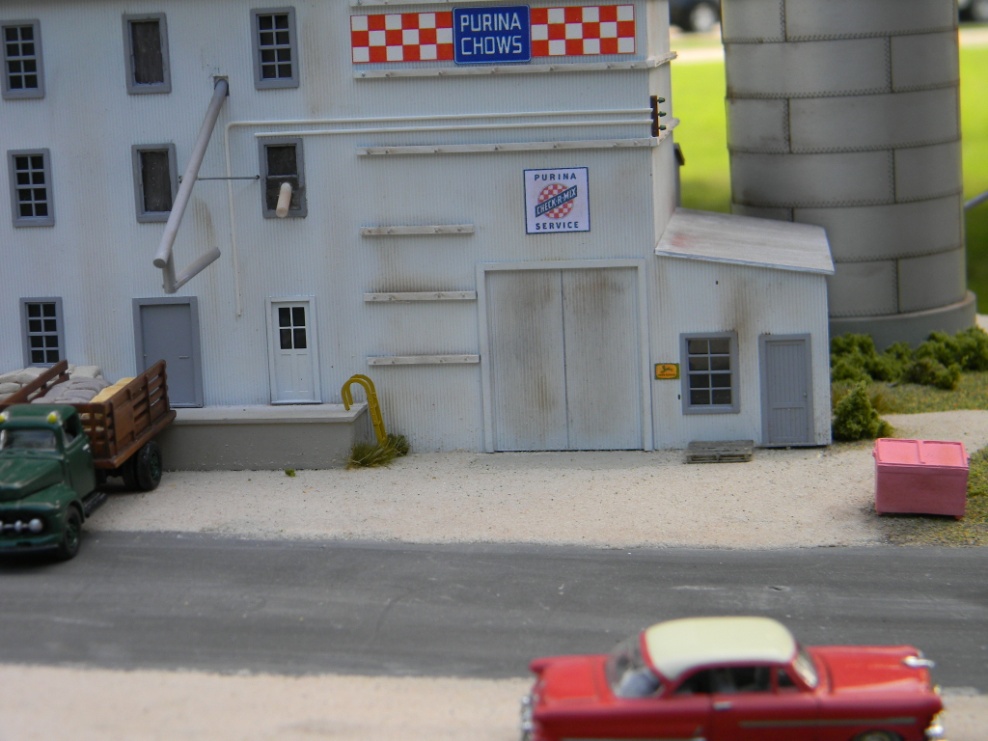 Delivery Pipes
Hall Mill & Elevator
Hall Mill & Elevator
22
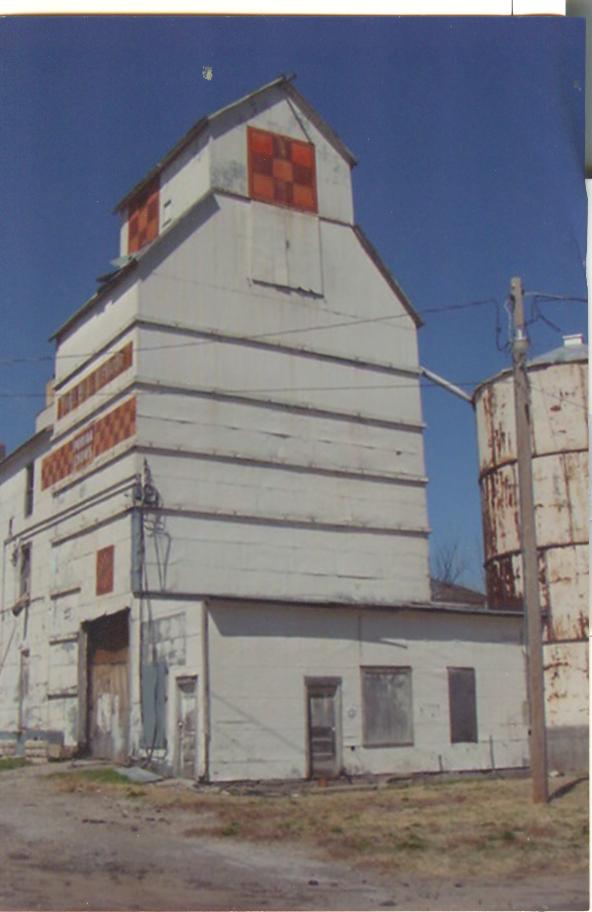 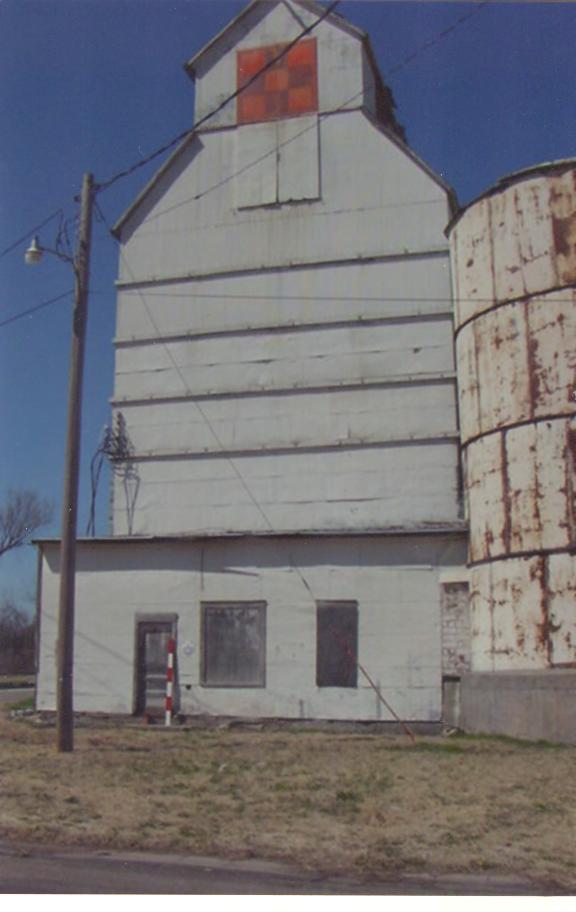 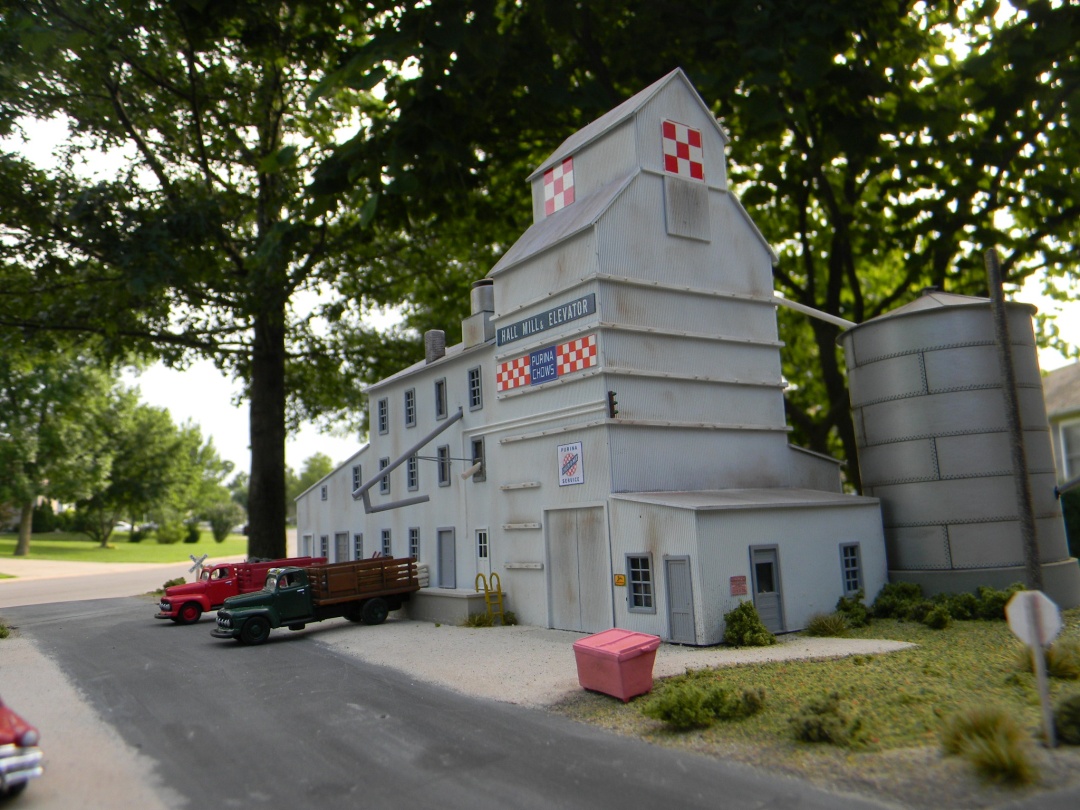 Hall Mill & Elevator
Hall Mill & Elevator
23
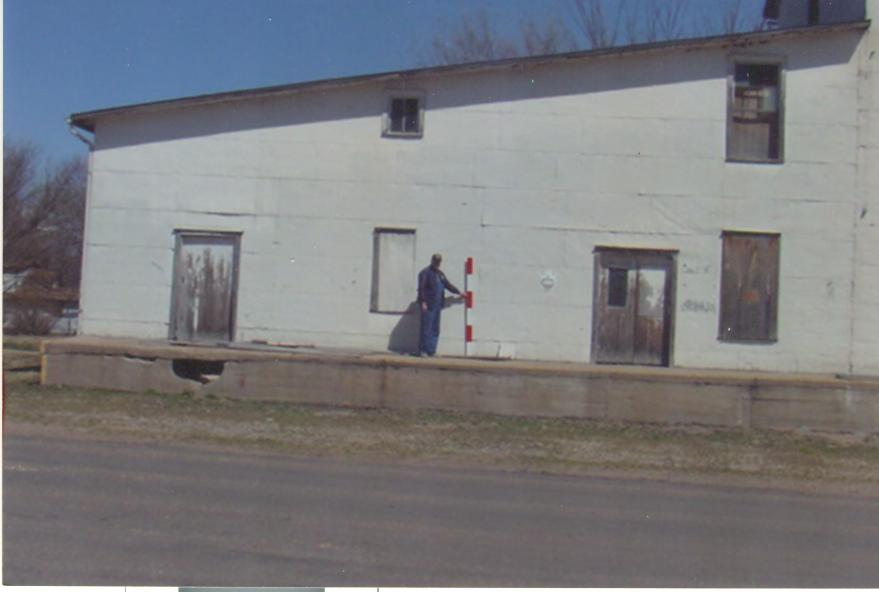 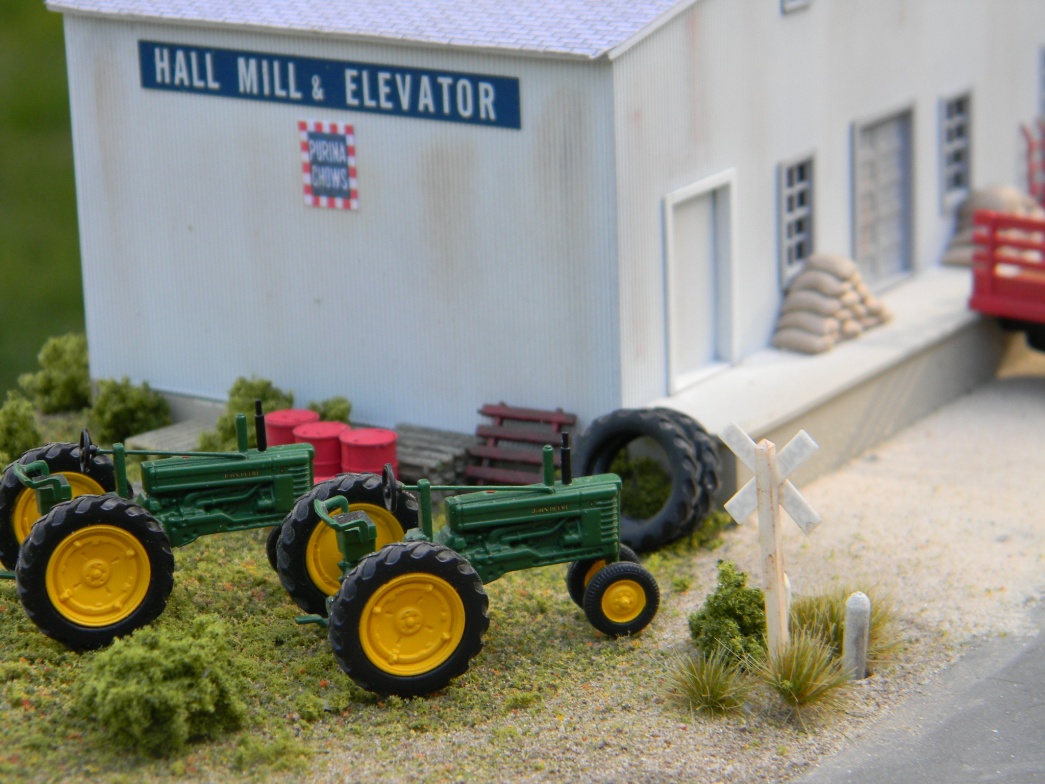 Hall Mill & Elevator
Hall Mill & Elevator
24
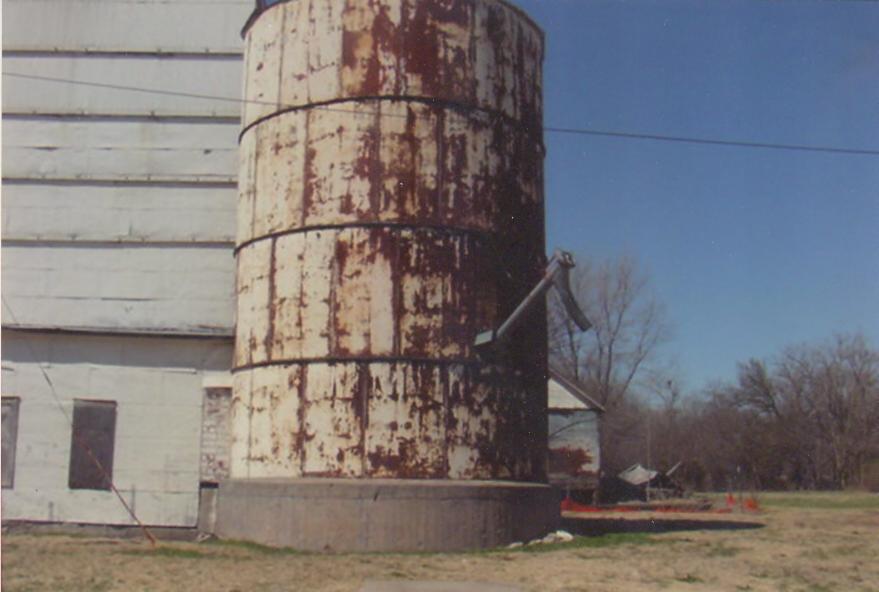 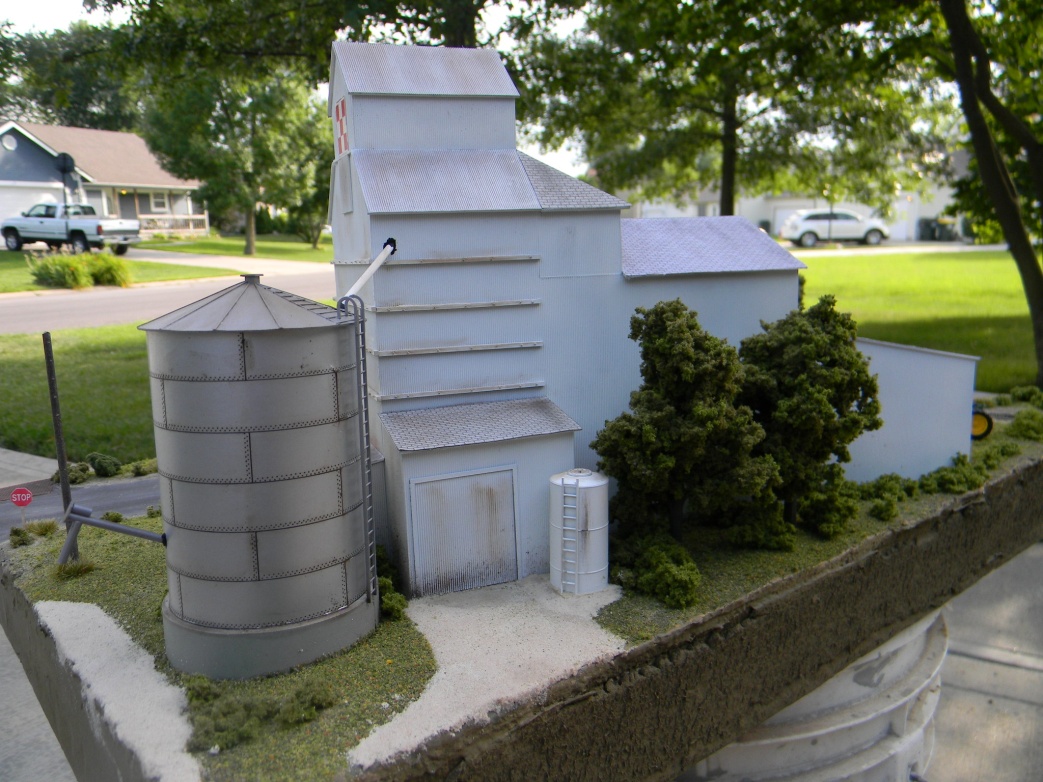 scratchbuilt from PVC
Molasses tank
Hall Mill & Elevator
Hall Mill & Elevator
25
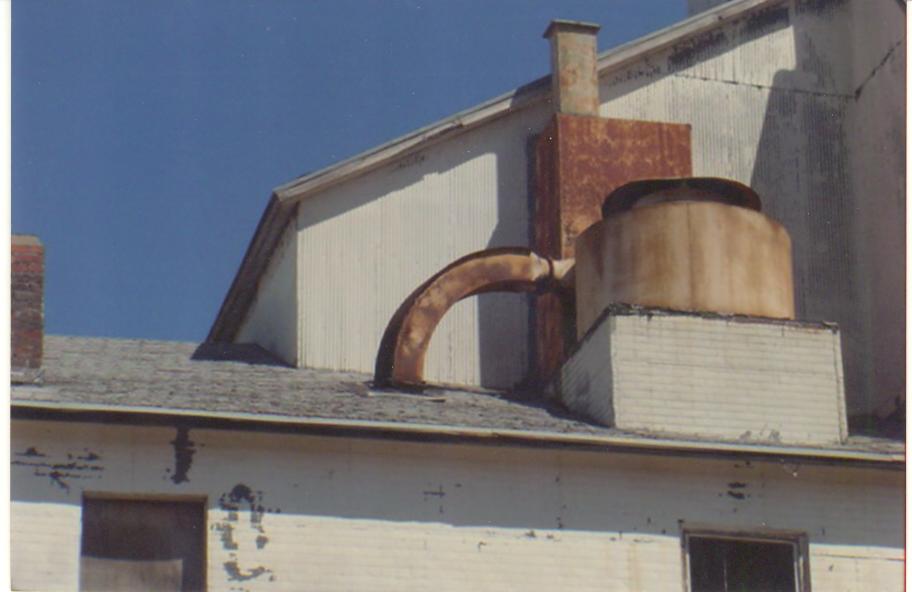 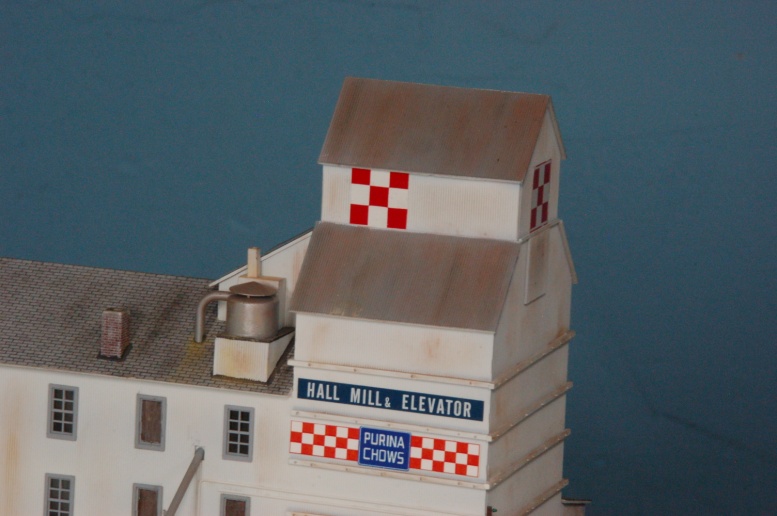 dust 
collector
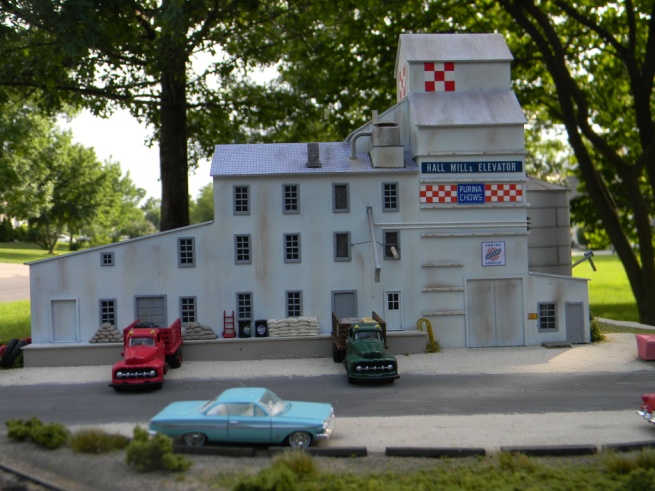 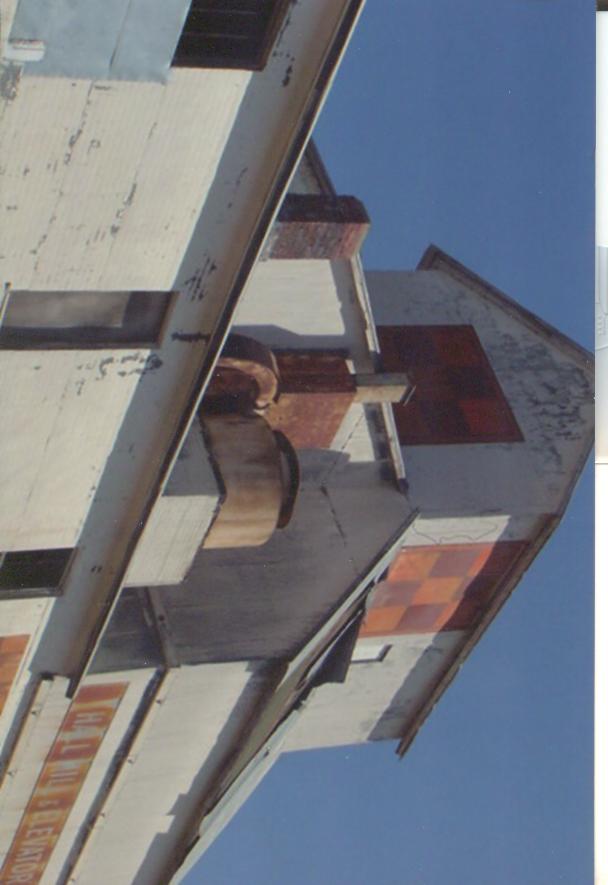 black 
paint to represent tar seam
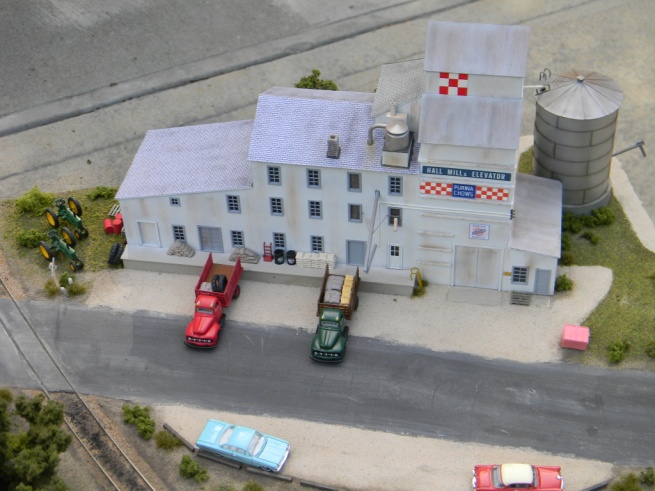 Hall Mill & Elevator
Hall Mill & Elevtor
26
Belleville, Kansas
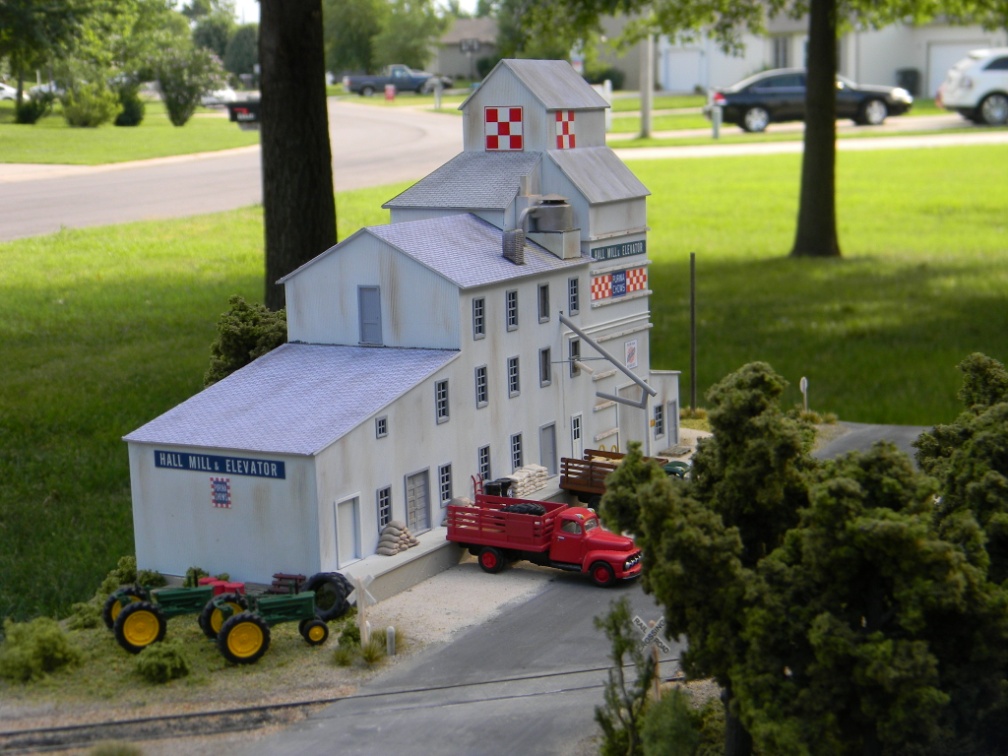 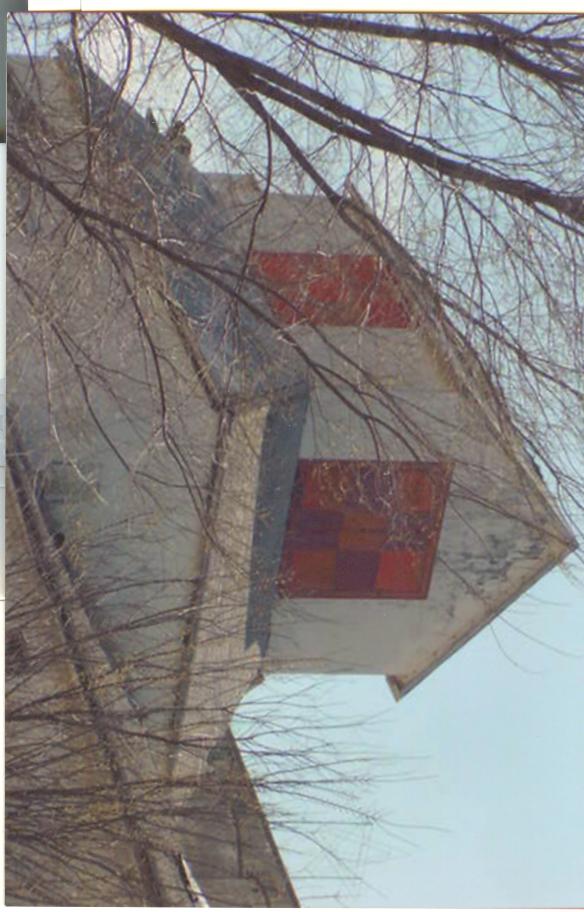 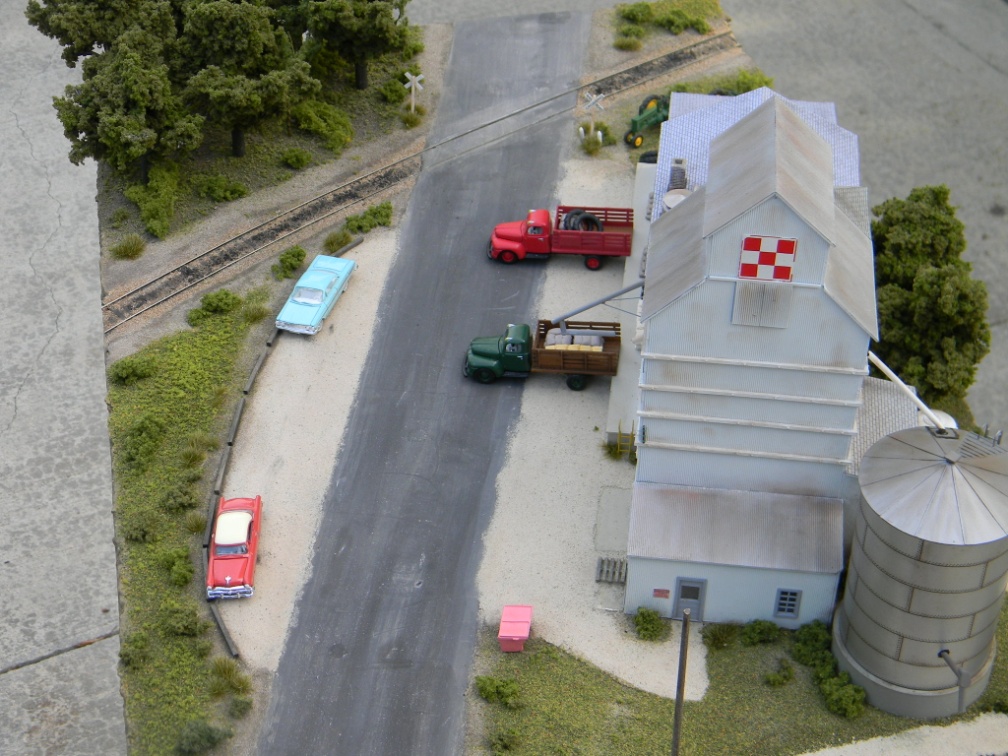 Hall Mill & Elevator
Hall Mill & Elevator
27
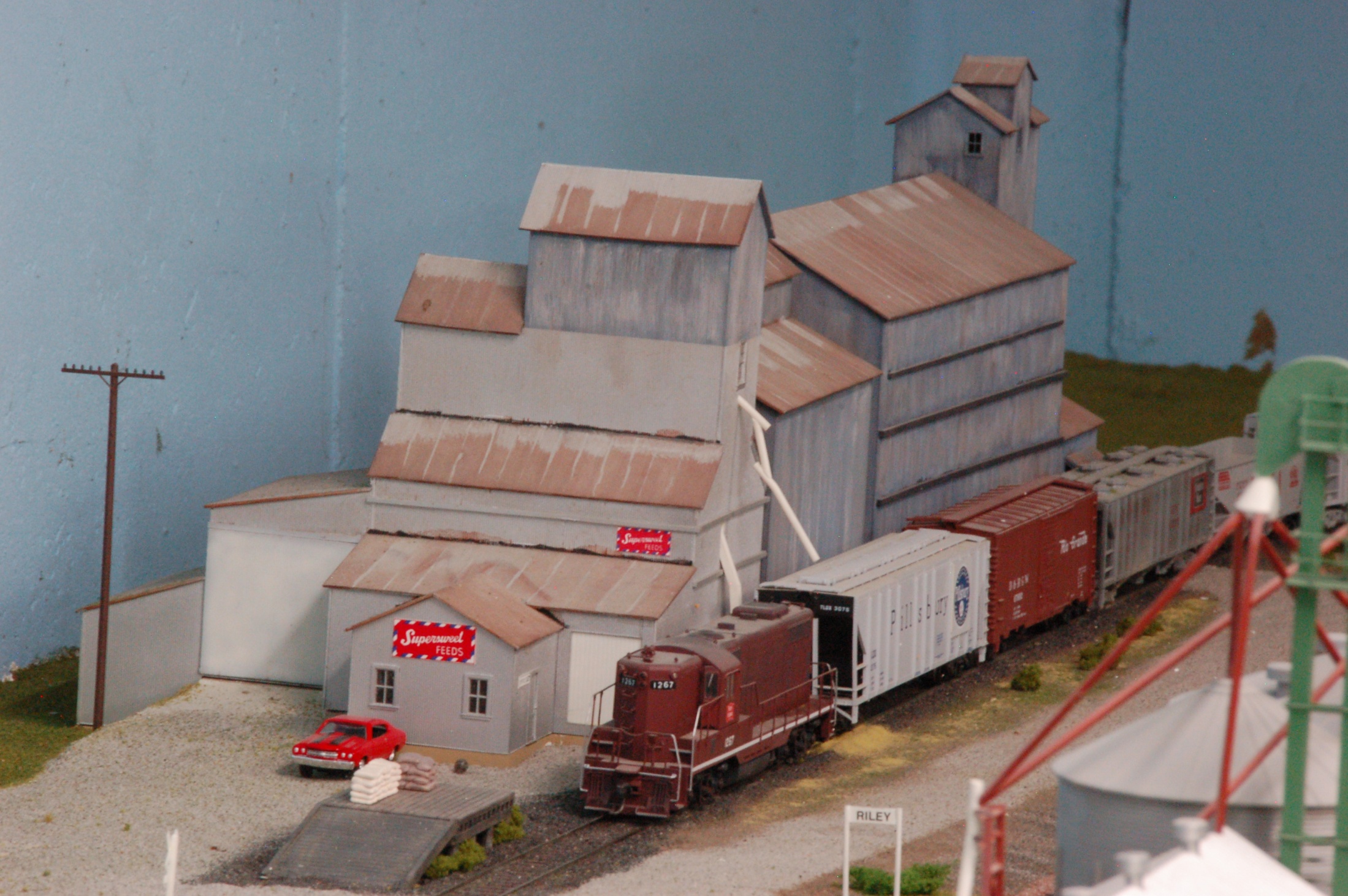 unloading truck door
outgoing dock
Supersweet Feed
Supersweet Seed & Feed
28
Riley, Kansas
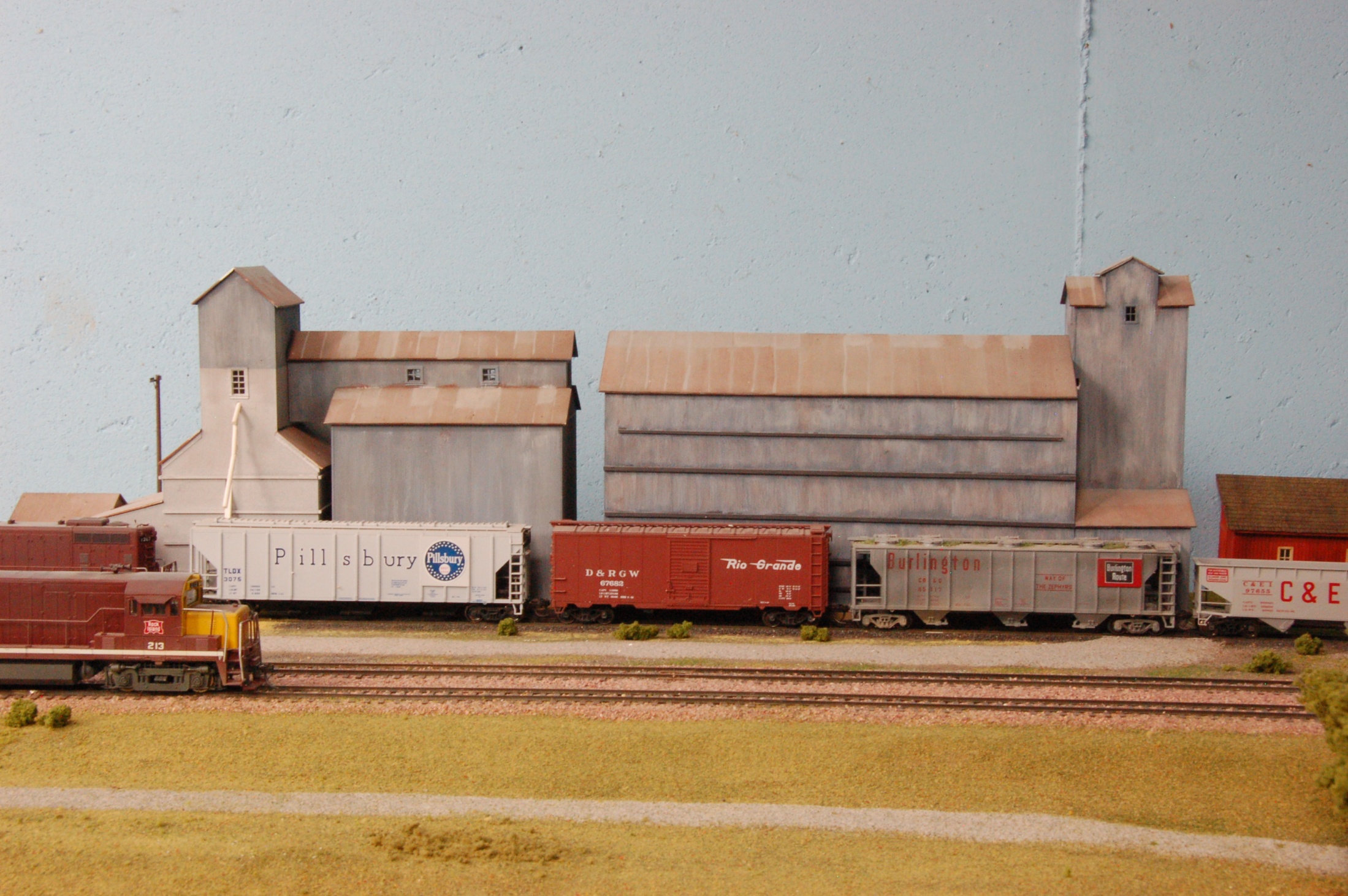 Head House
Head House
Horizontal
Conveyor
Delivery Pipe
Supersweet Seed & Feed
Supersweet Seed & Feed
29
Riley, Kansas
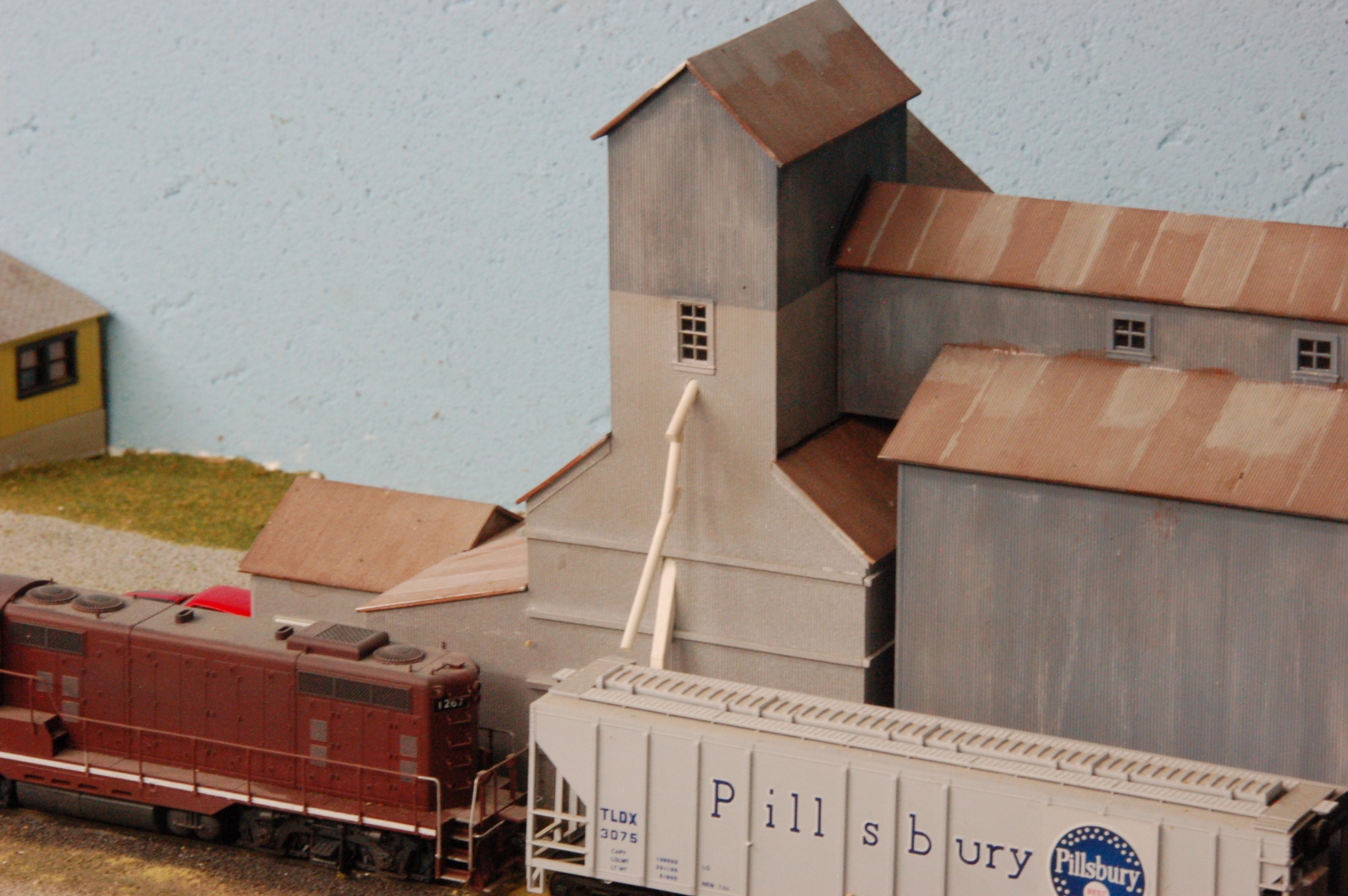 Horizontal Conveyor
Inside
Head House
Delivery Pipe
Office
30
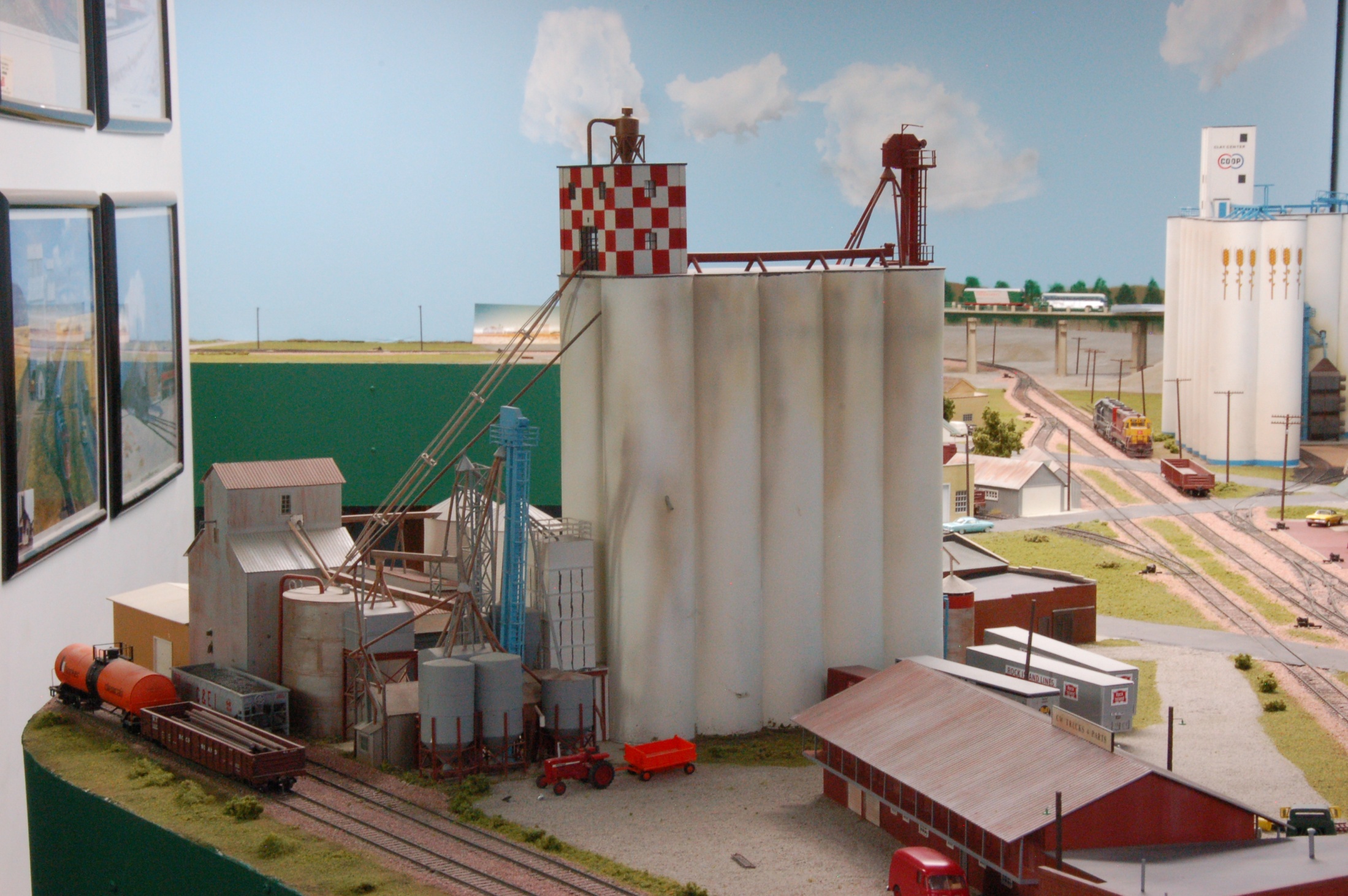 Original Elevator
Later
Addition
Puring Feed Mill
Purina Feed Mill
31
Clay Center, Kansas
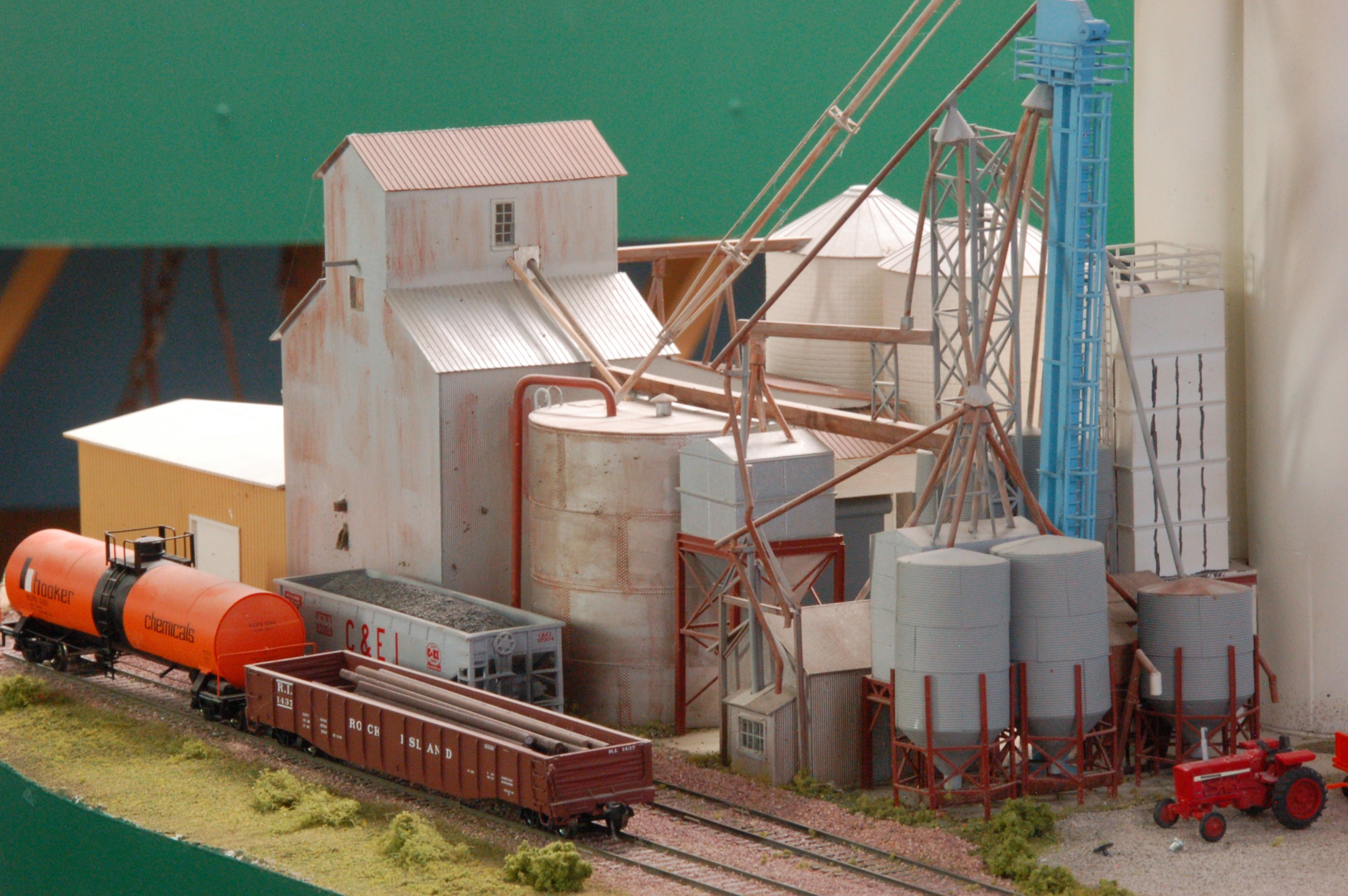 6 compartment bin for delivery
Original 1800’s Elevator
4 compartment bin for delivery
Bin
Cattle Feed
Scale House
32
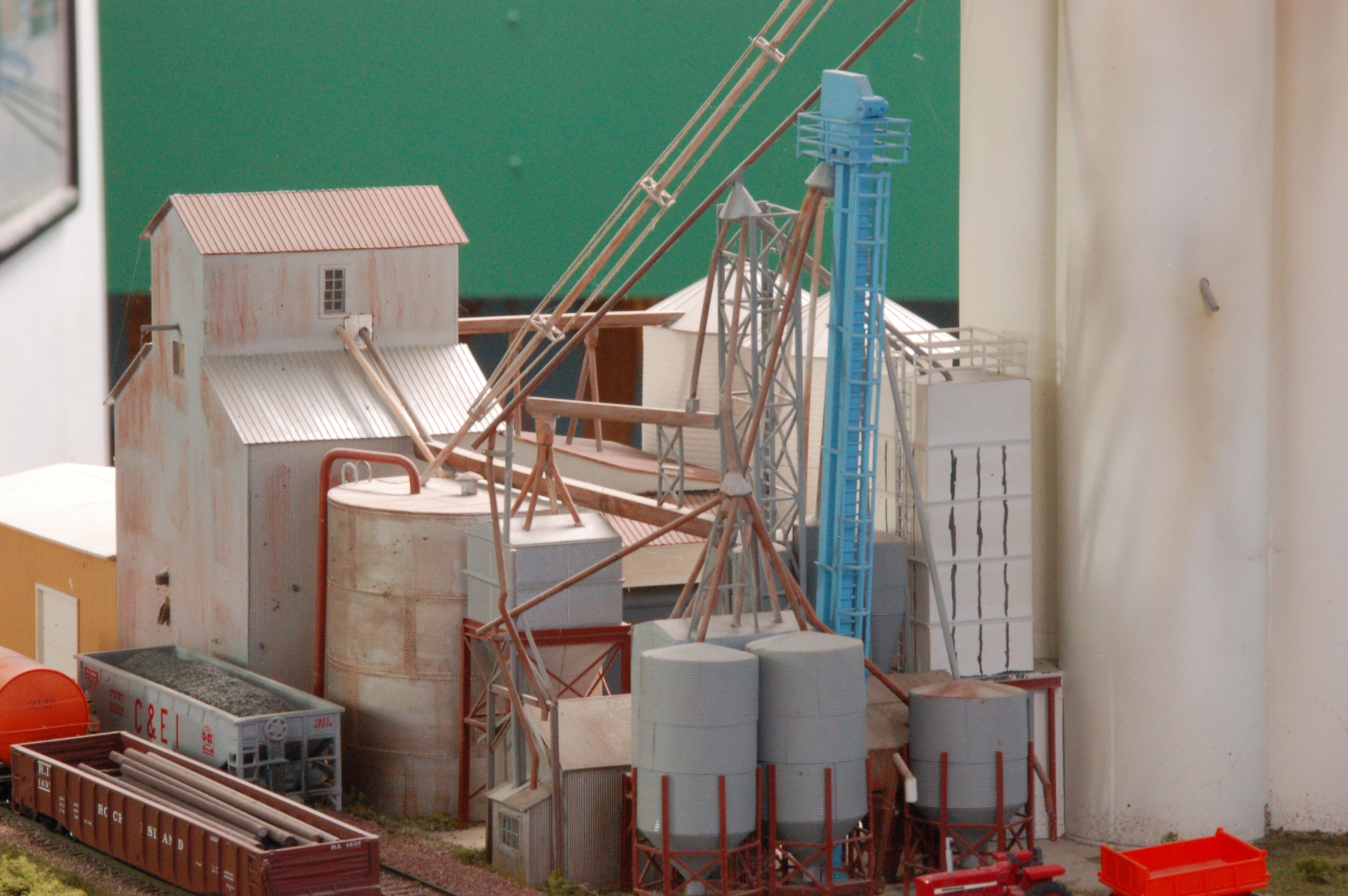 Vertical Leg
Horizontal Leg
Distribution
seams in panels were plugged with tar
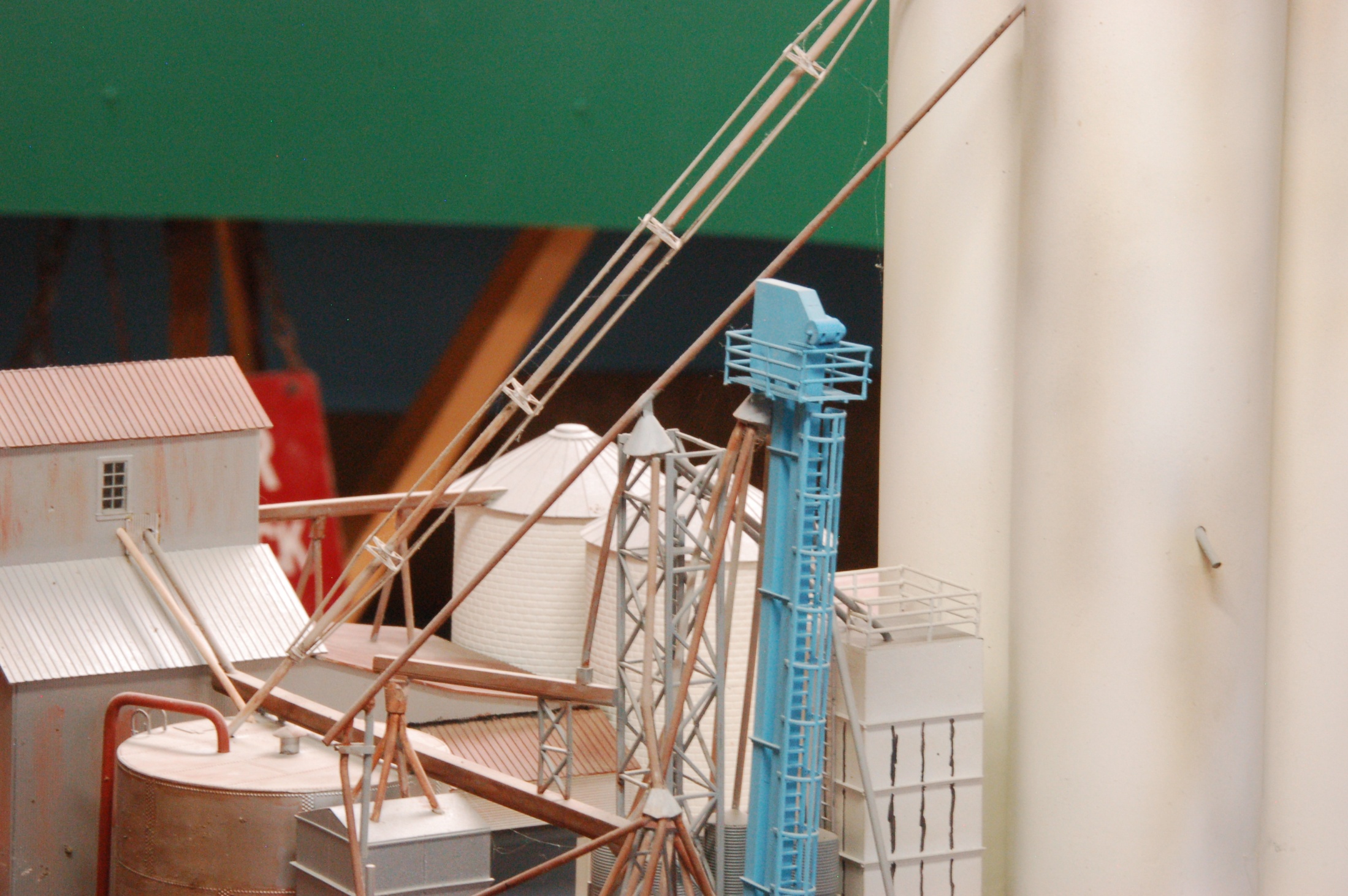 34
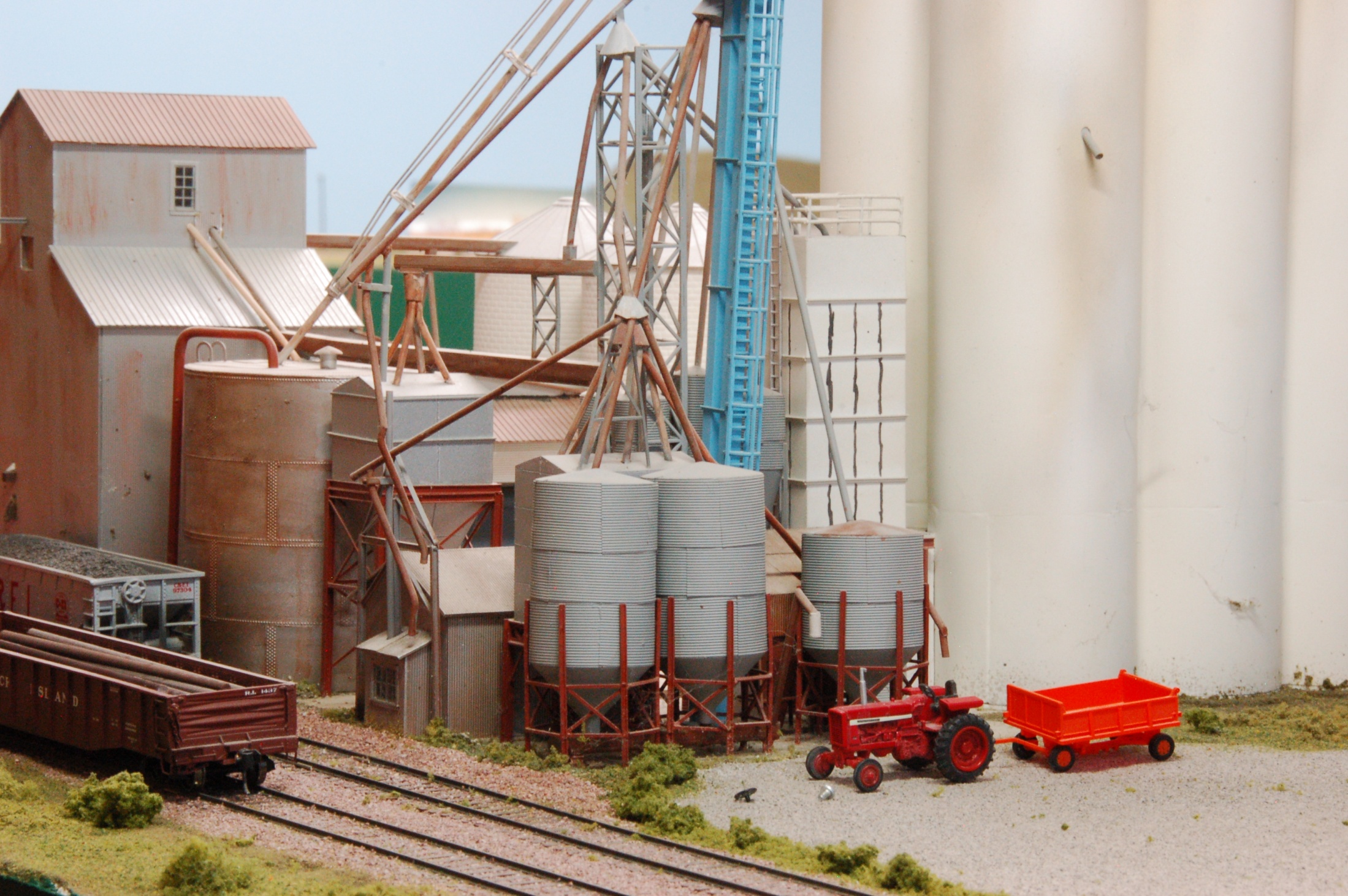 35
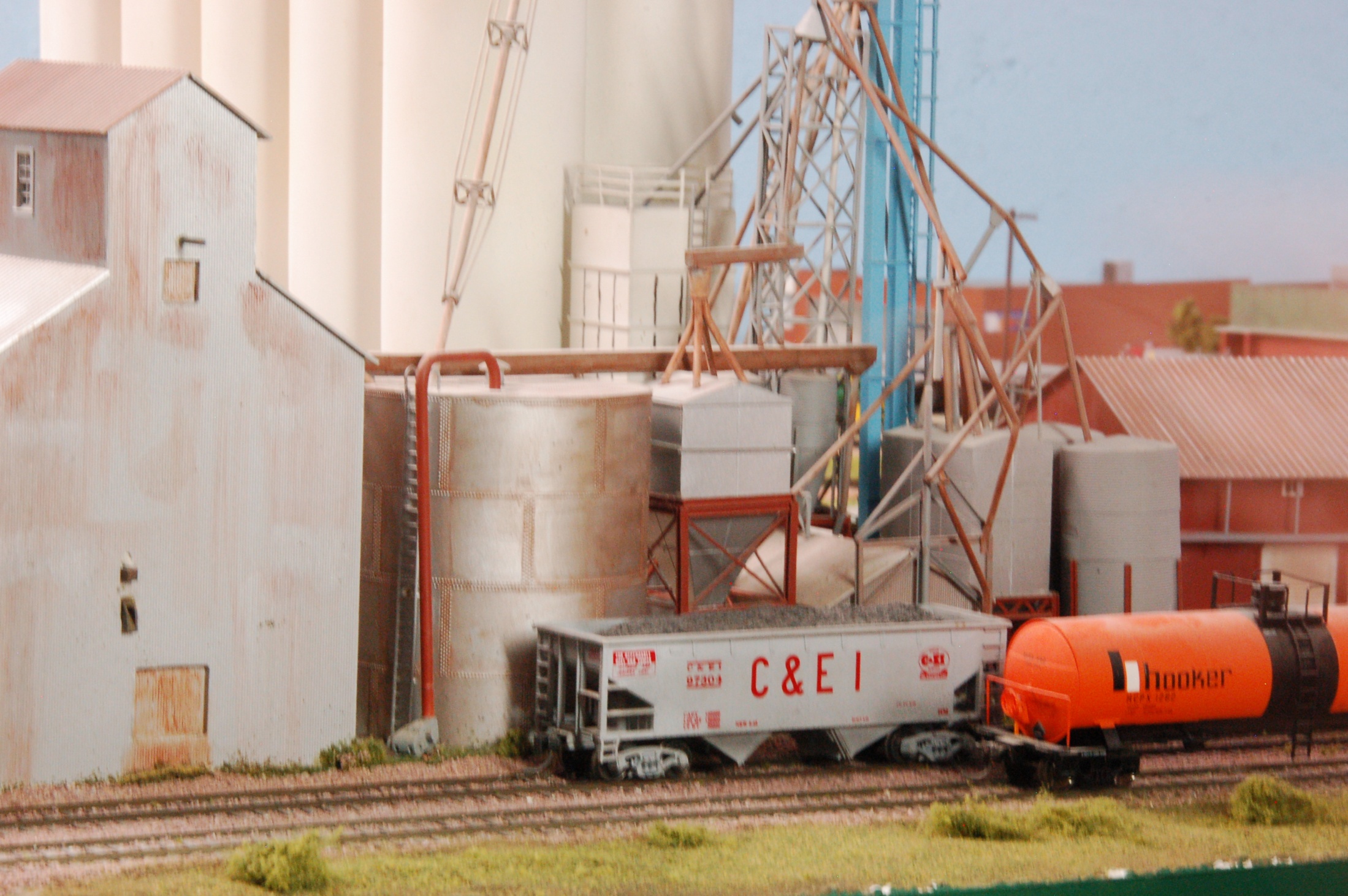 Old
Original
Elevator
36
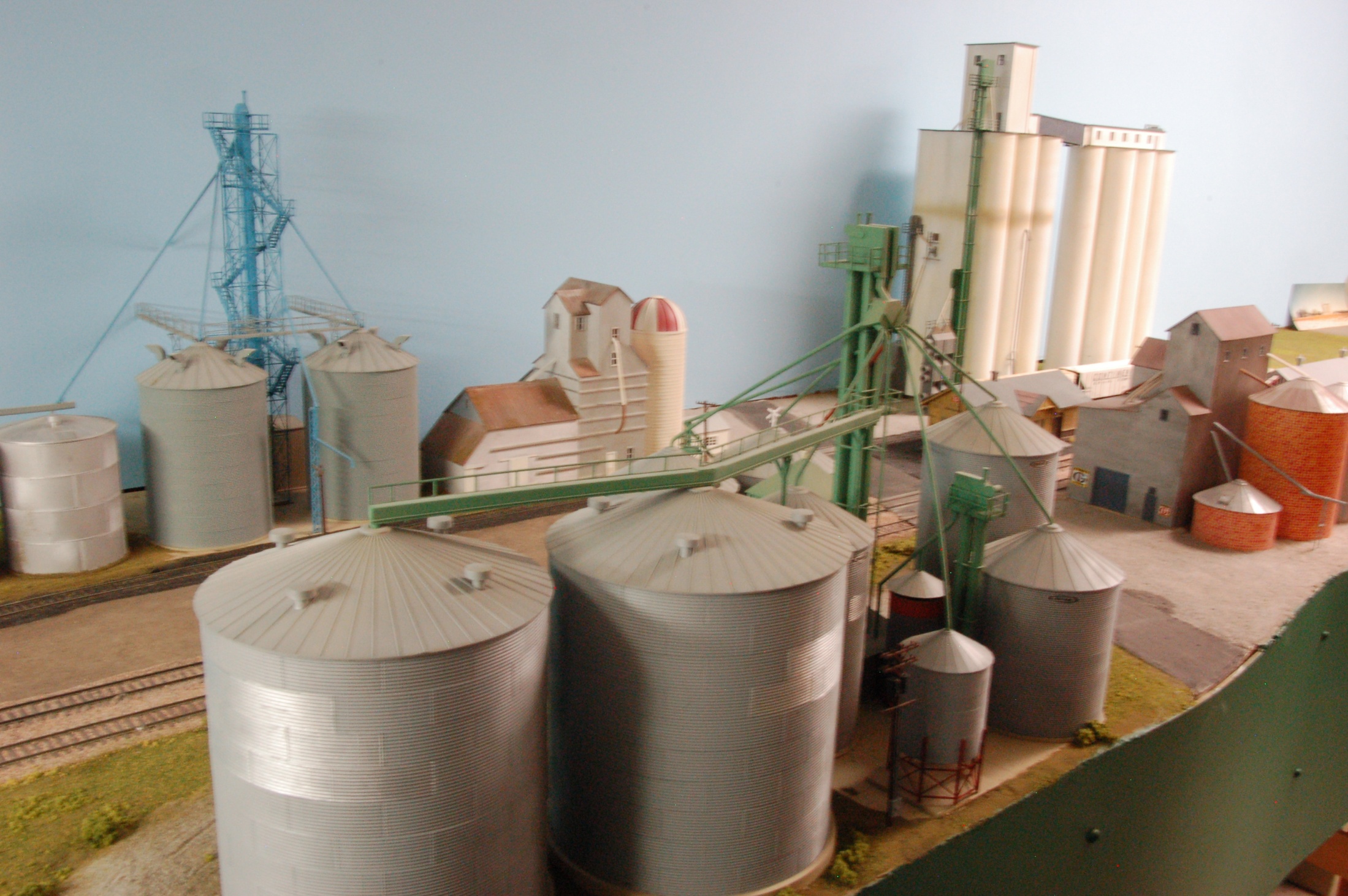 Valley Feed
Valley Feed
37
Morganville, Kansas
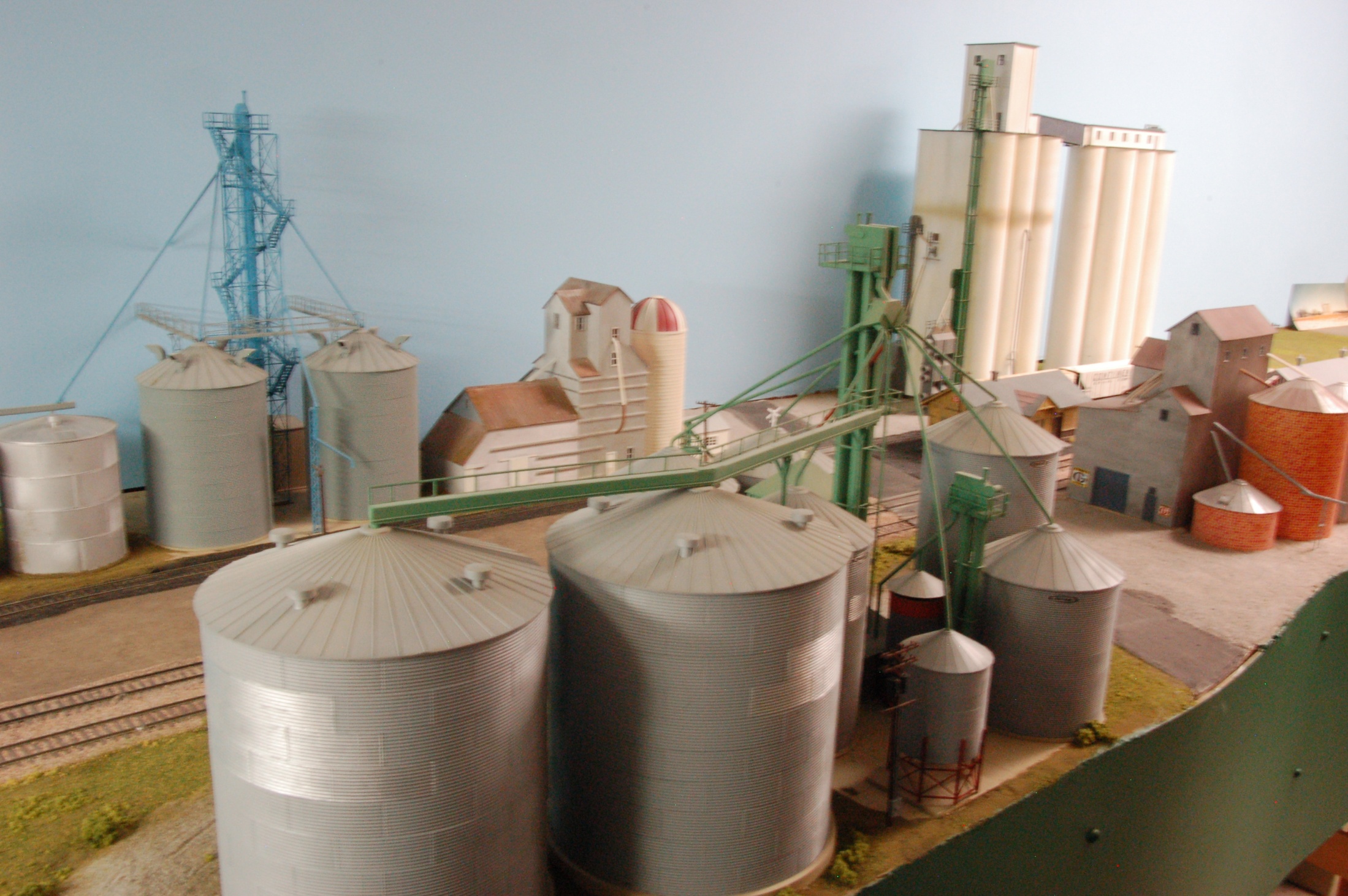 1887
1887
Valley Feed
Valley Feed
38
Morganville, Kansas
Morganville, Kansas
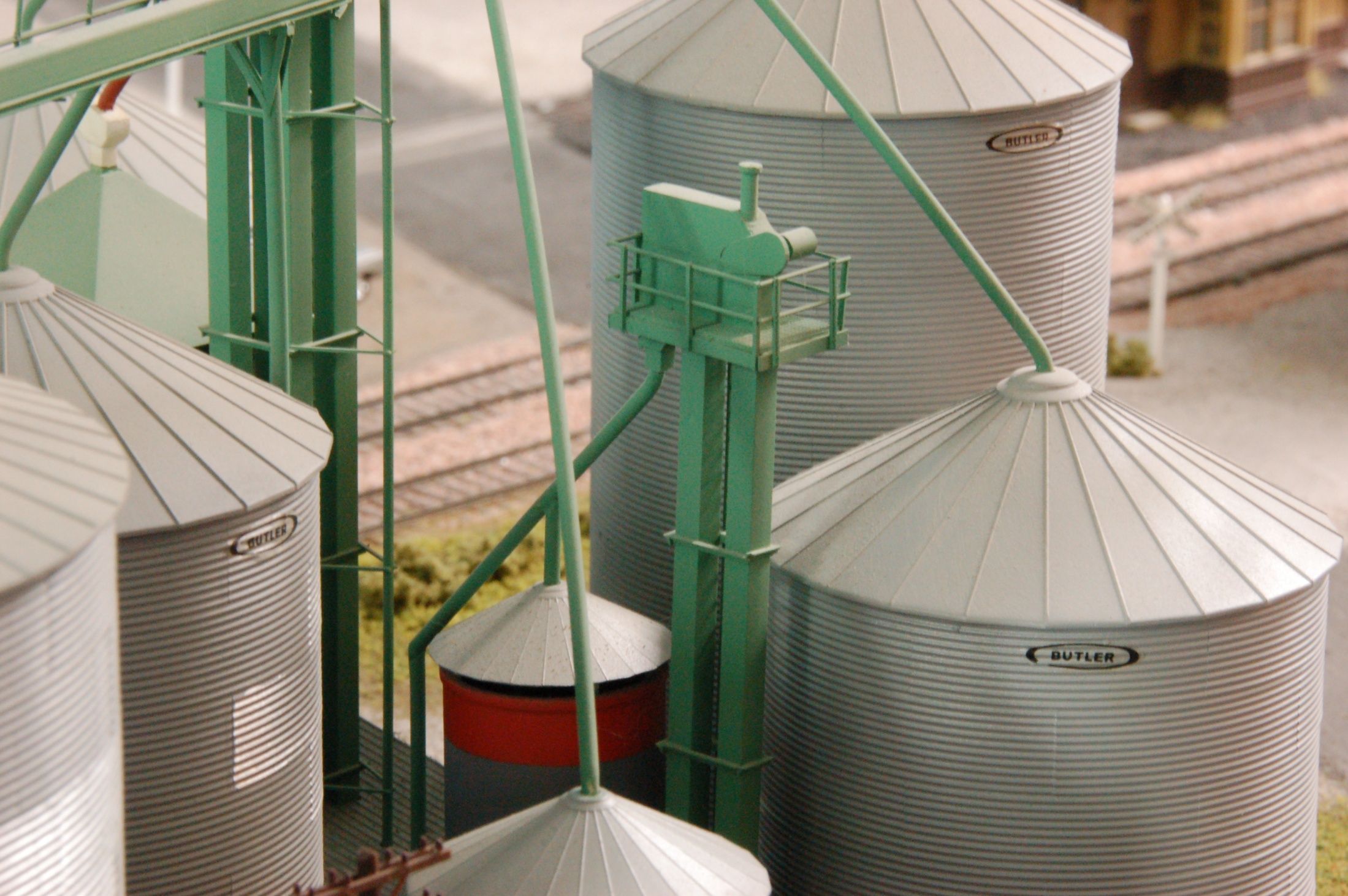 Grain Dryer
39
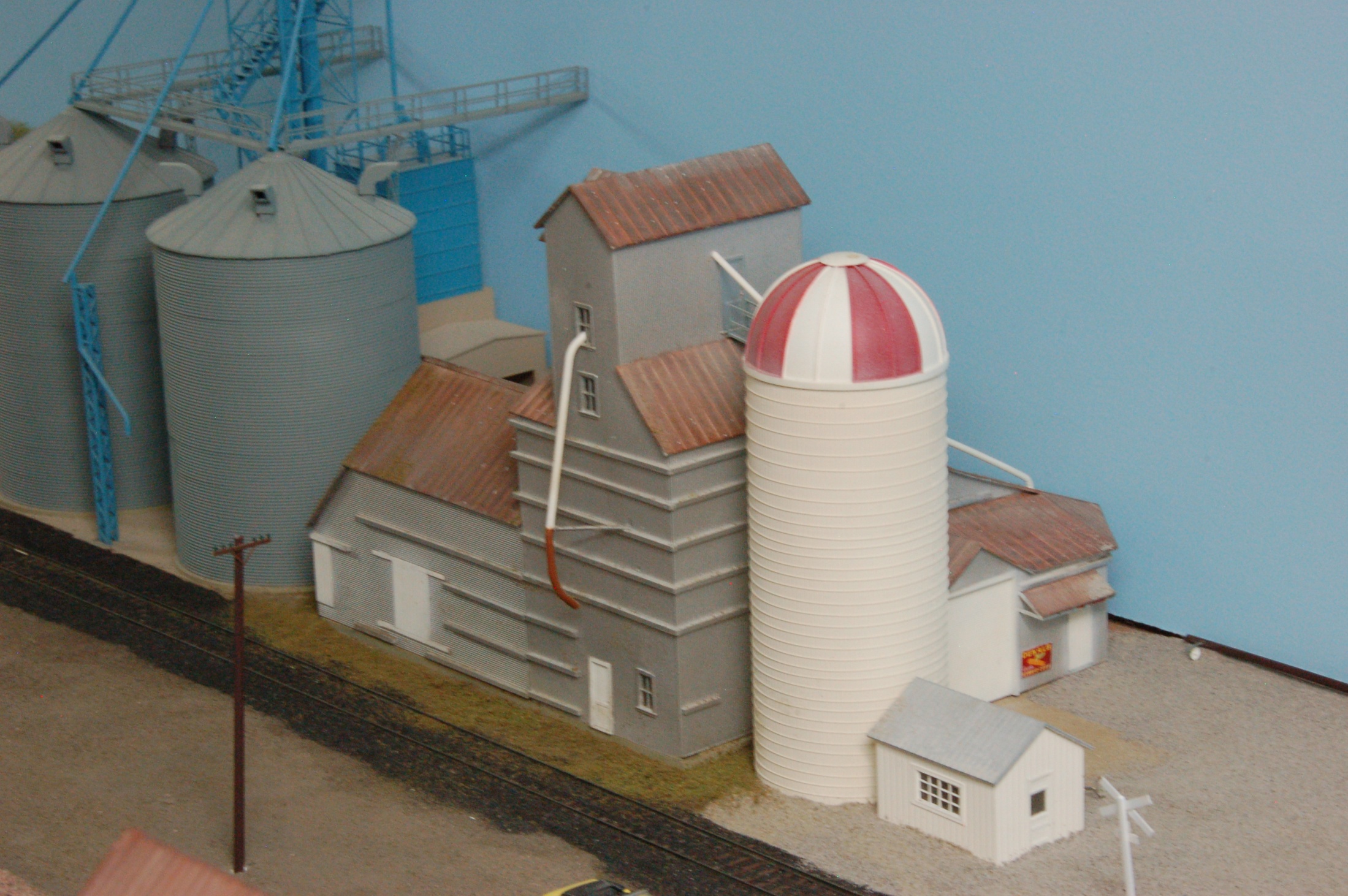 Morganville Coop (1969)
Moganville Coop (1969)
40
Morganville, Kansas
Morganville, Kansas
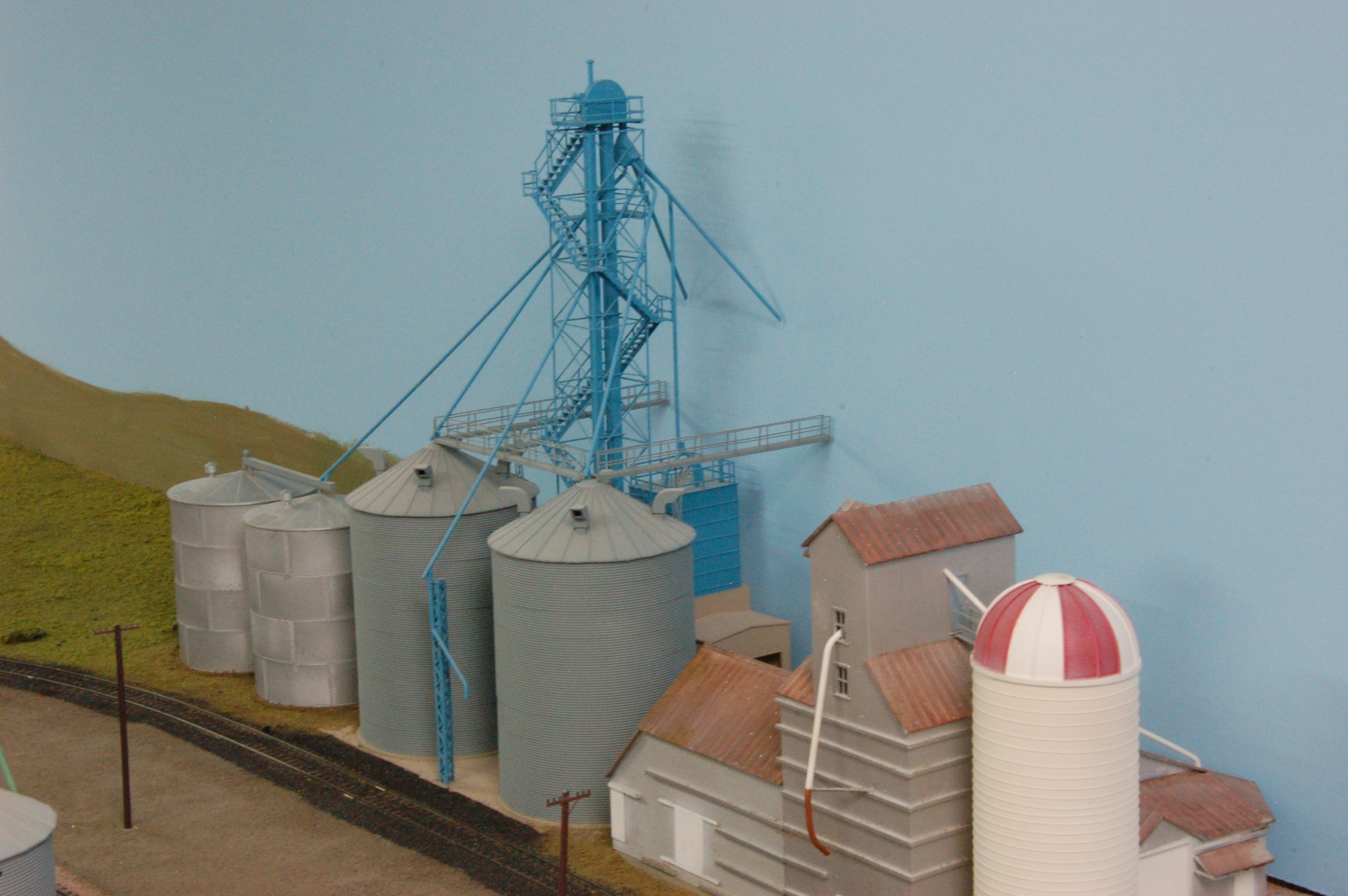 Delivery Pipe
for Hoppers
Delivery Pipe
for Box Cars
Morganville Coop (1969)
Moganville Coop (1969)
41
Morganville, Kansas
Morganville, Kansas
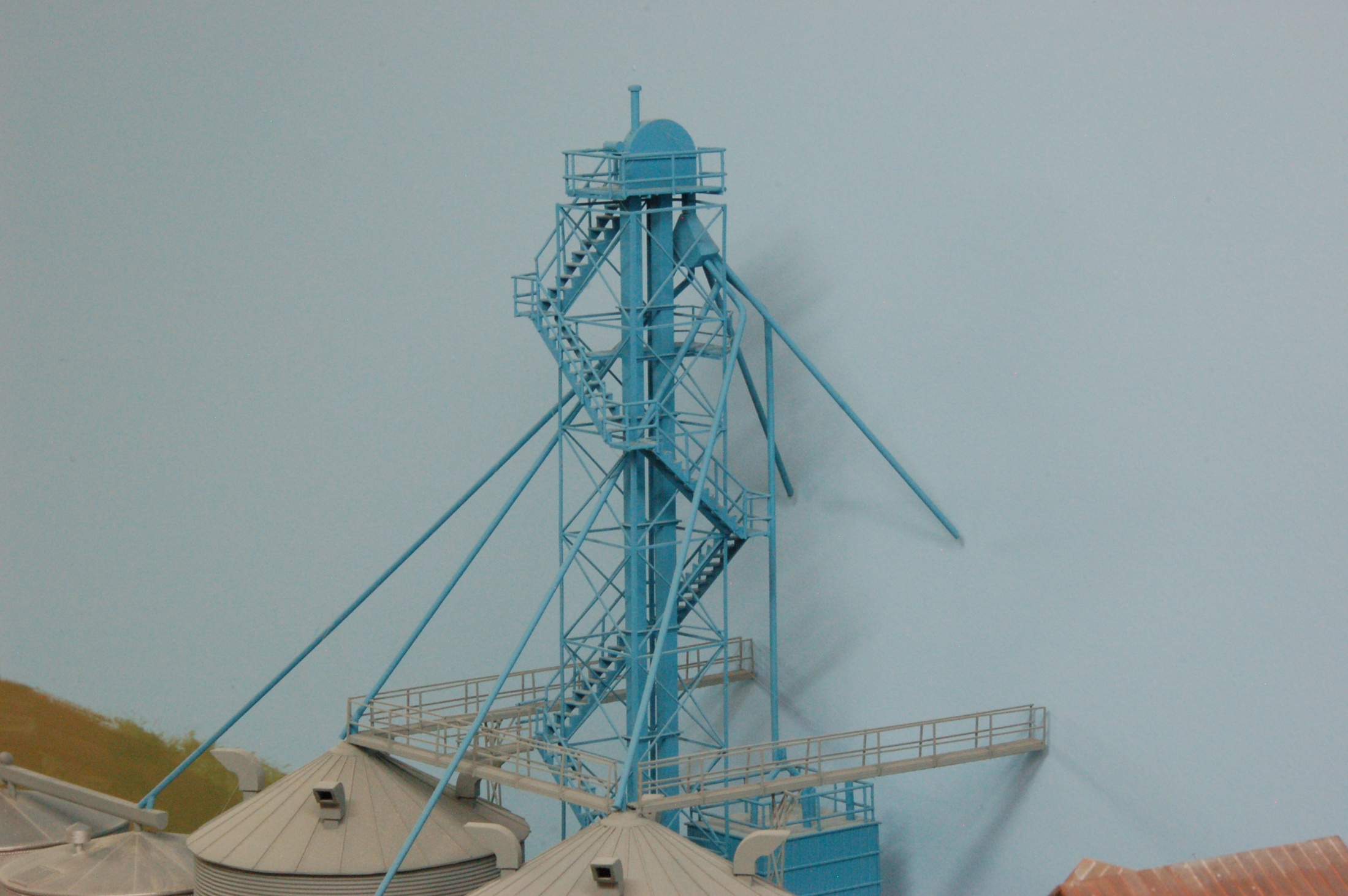 42
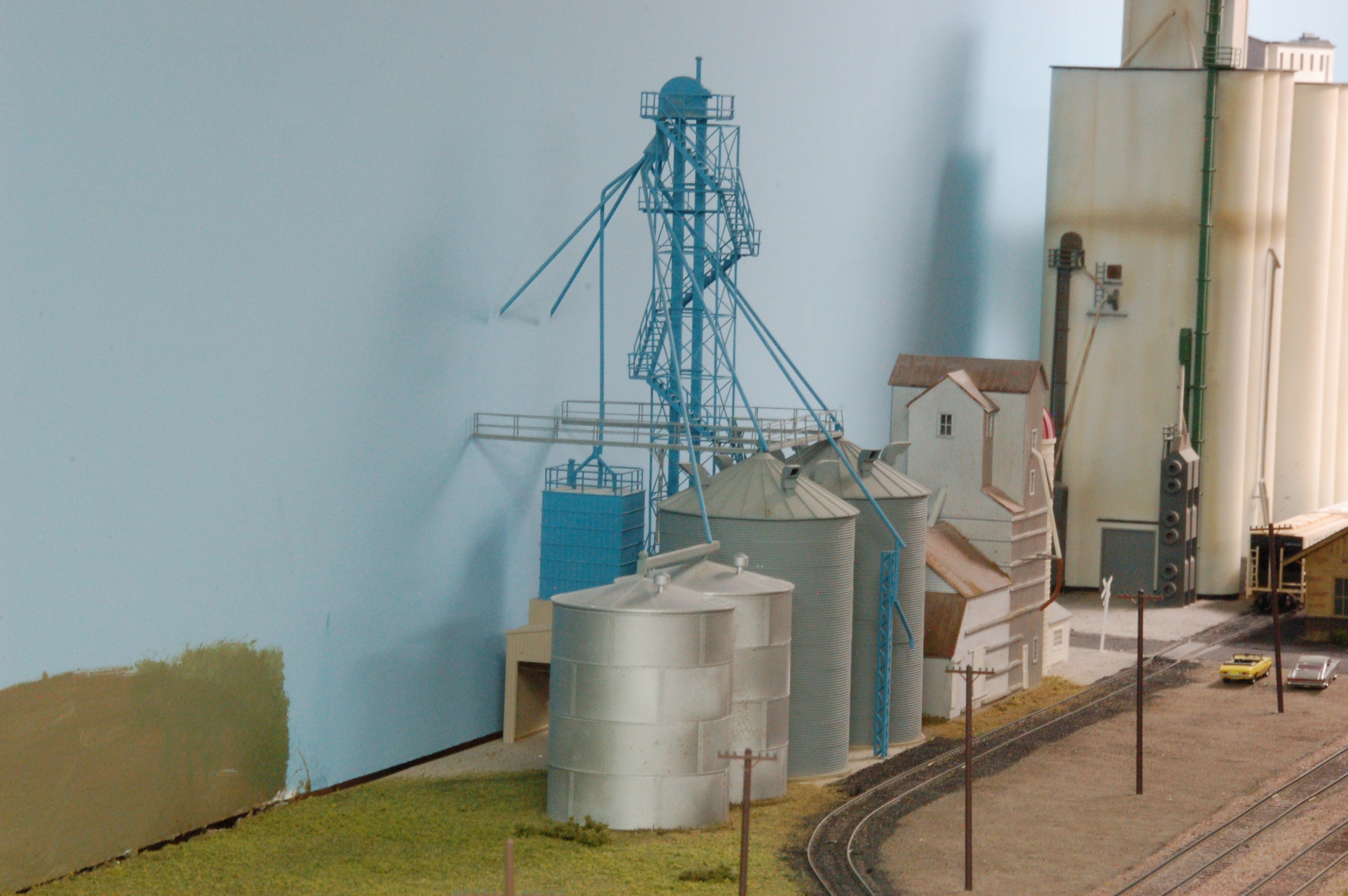 Truck Delivery
43
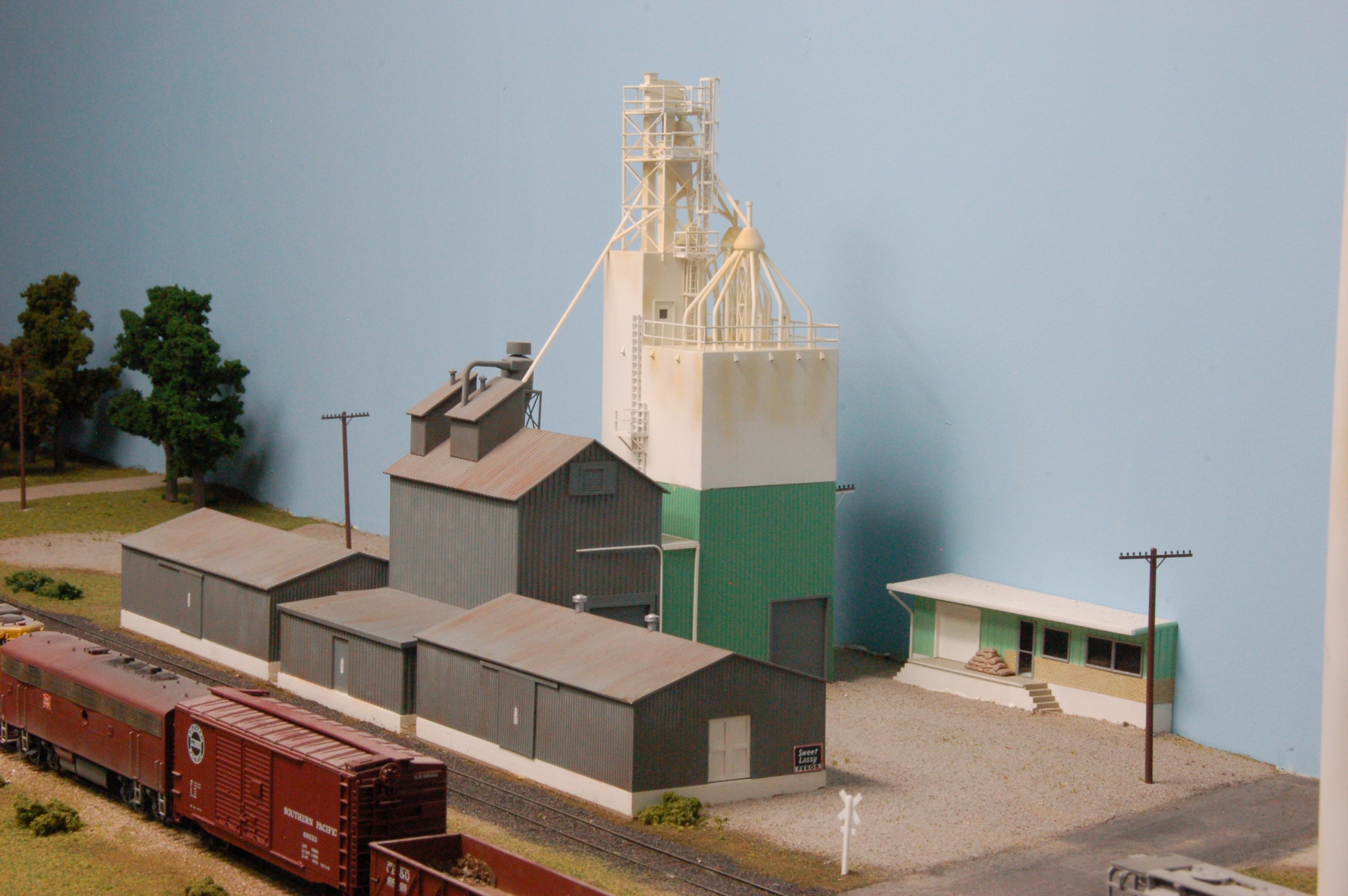 16 Bins
Shippers Coop Feed
Shippers Coop Feed
44
Clifton, Kansas
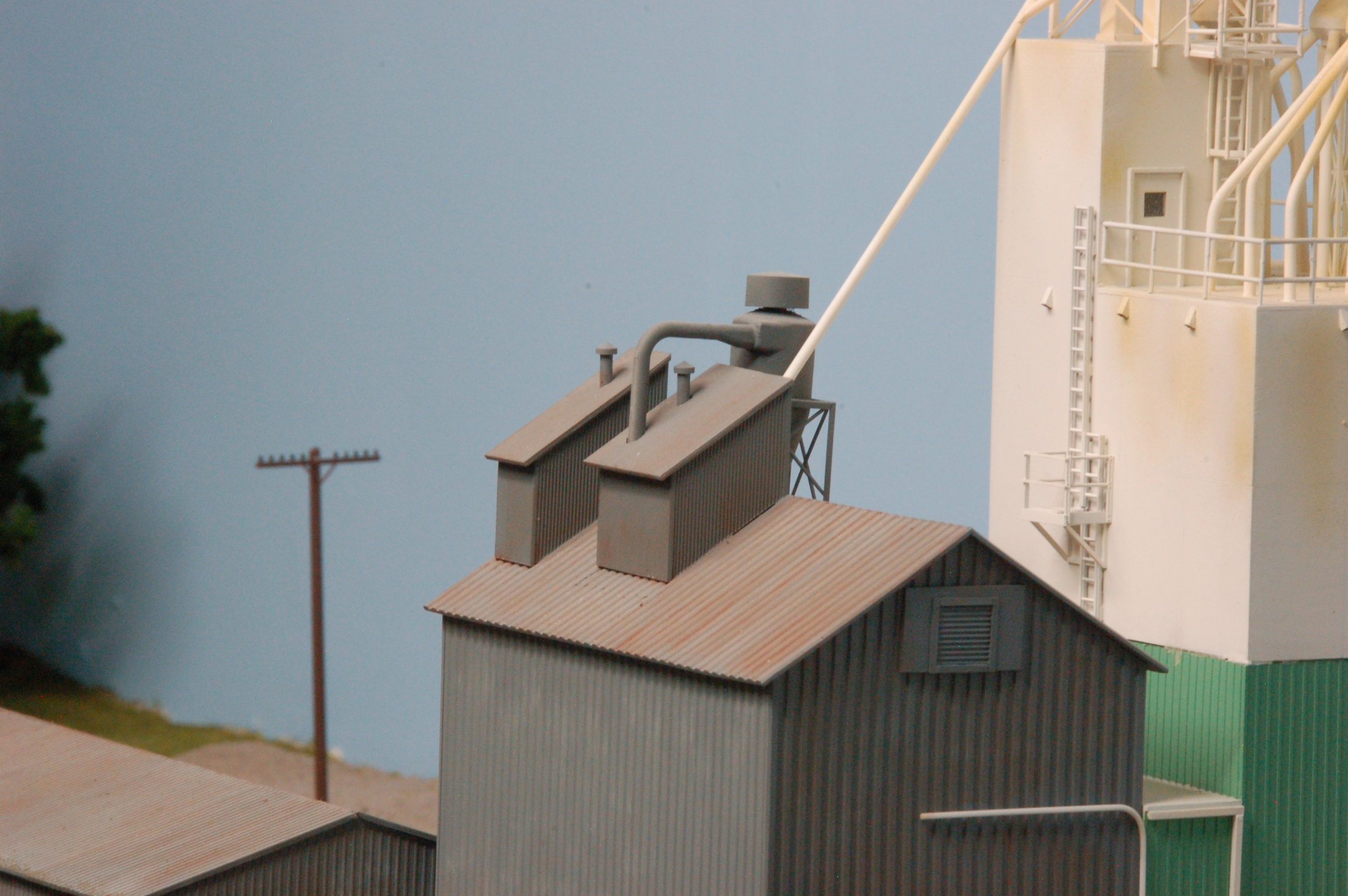 45
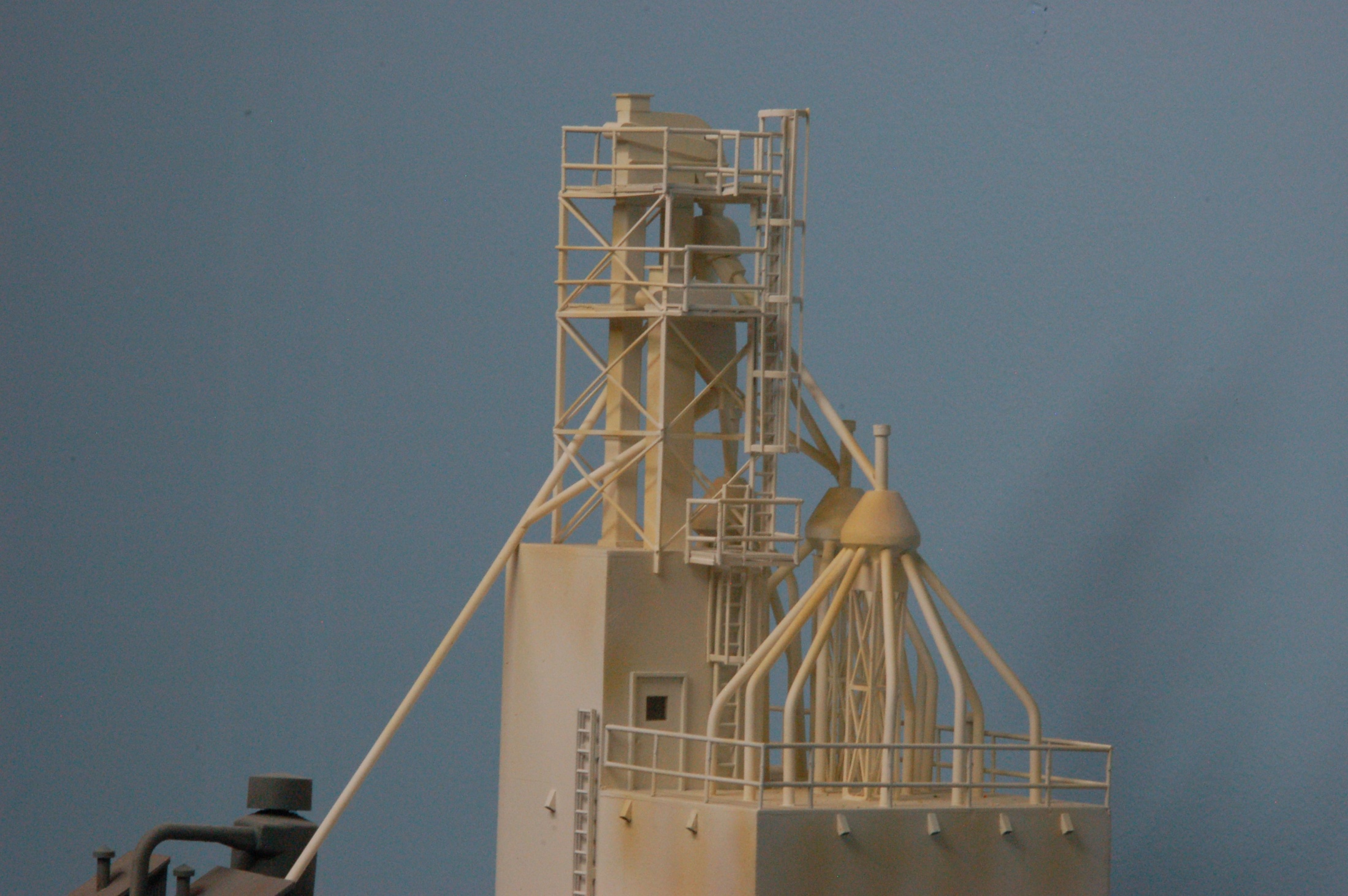 46
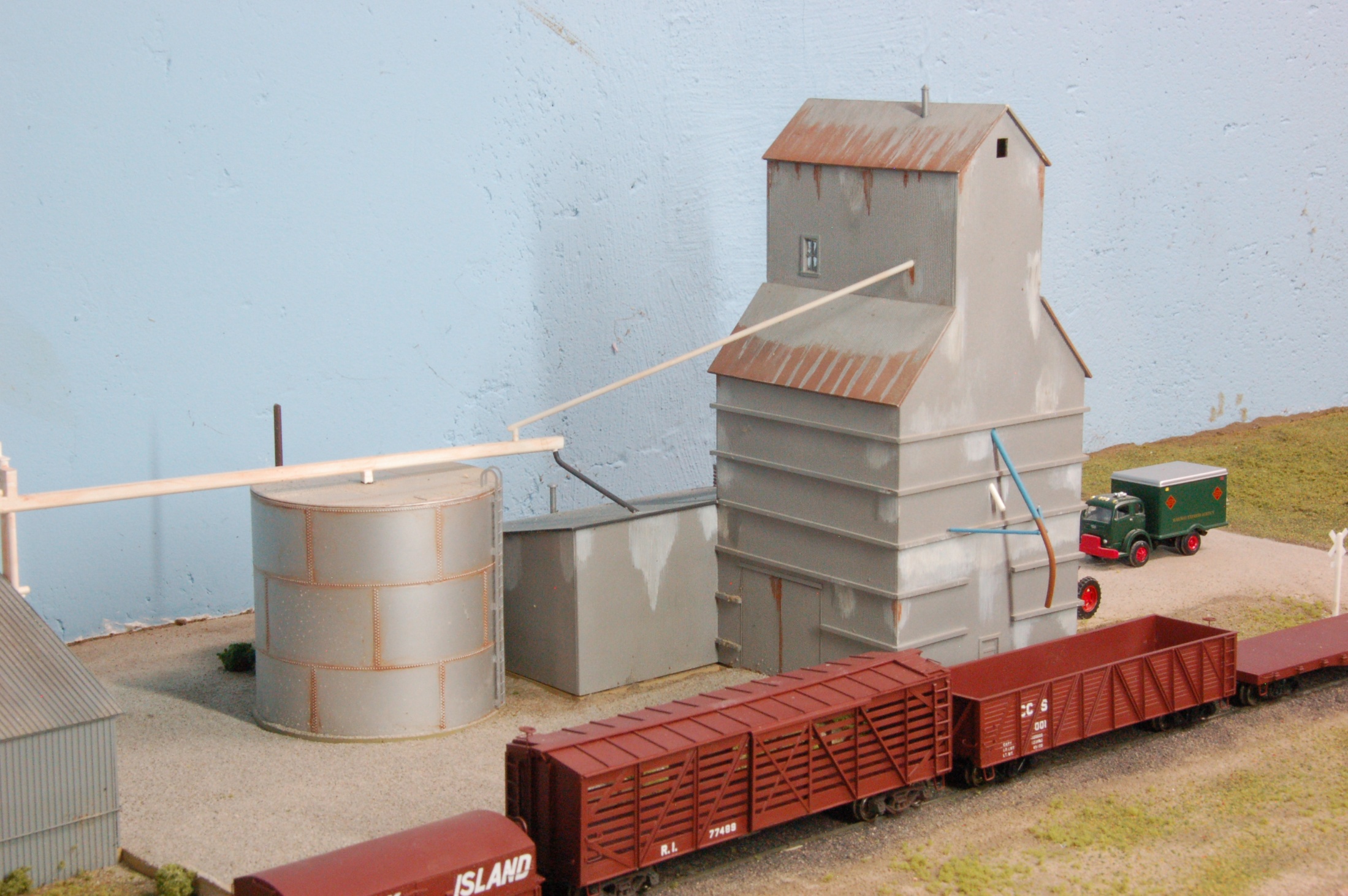 Studded
Construction
Truck Delivery
Agenda Coop Elevator
Agenda Coop Elevator
47
Agenda, Kansas
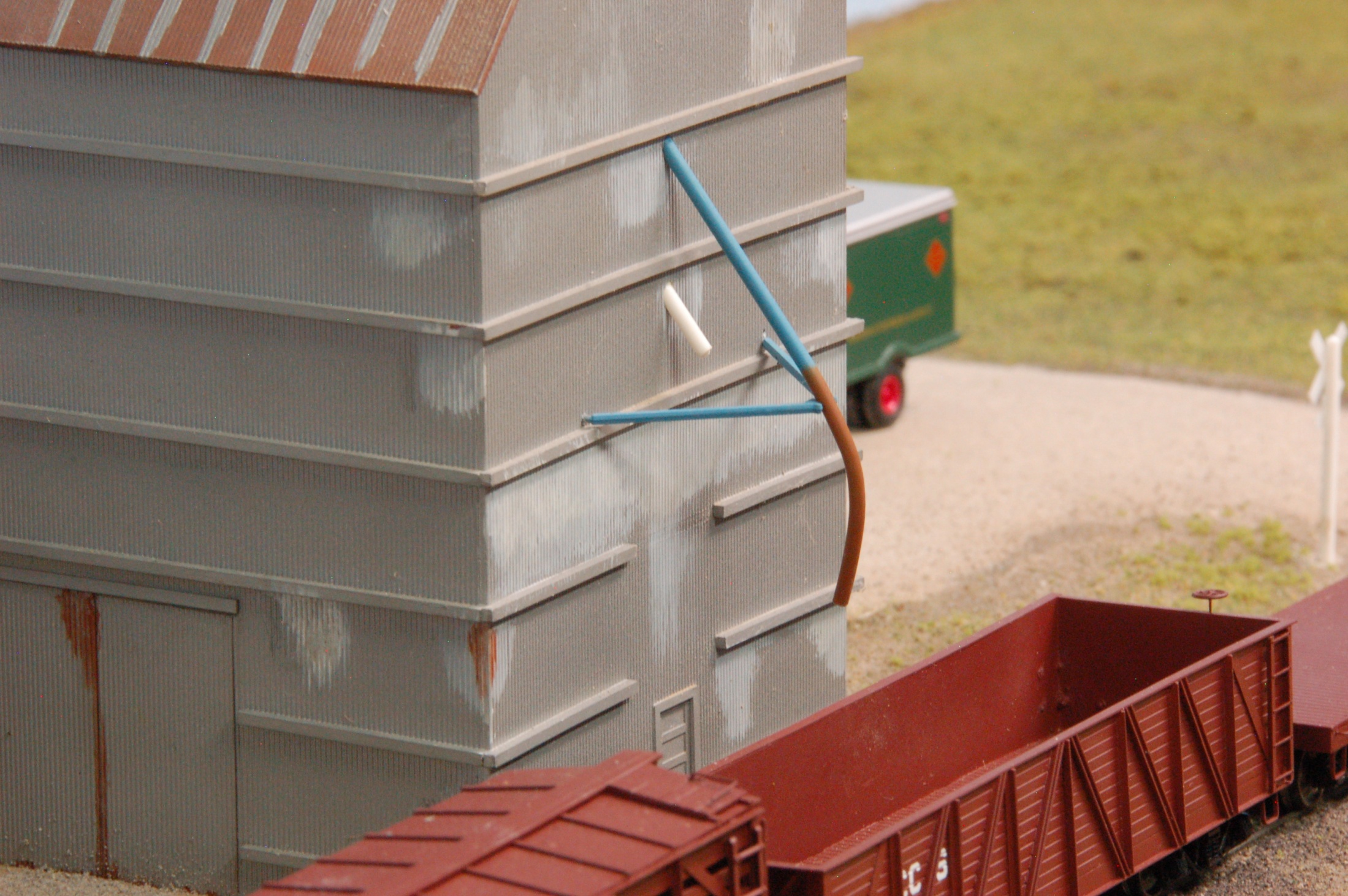 48
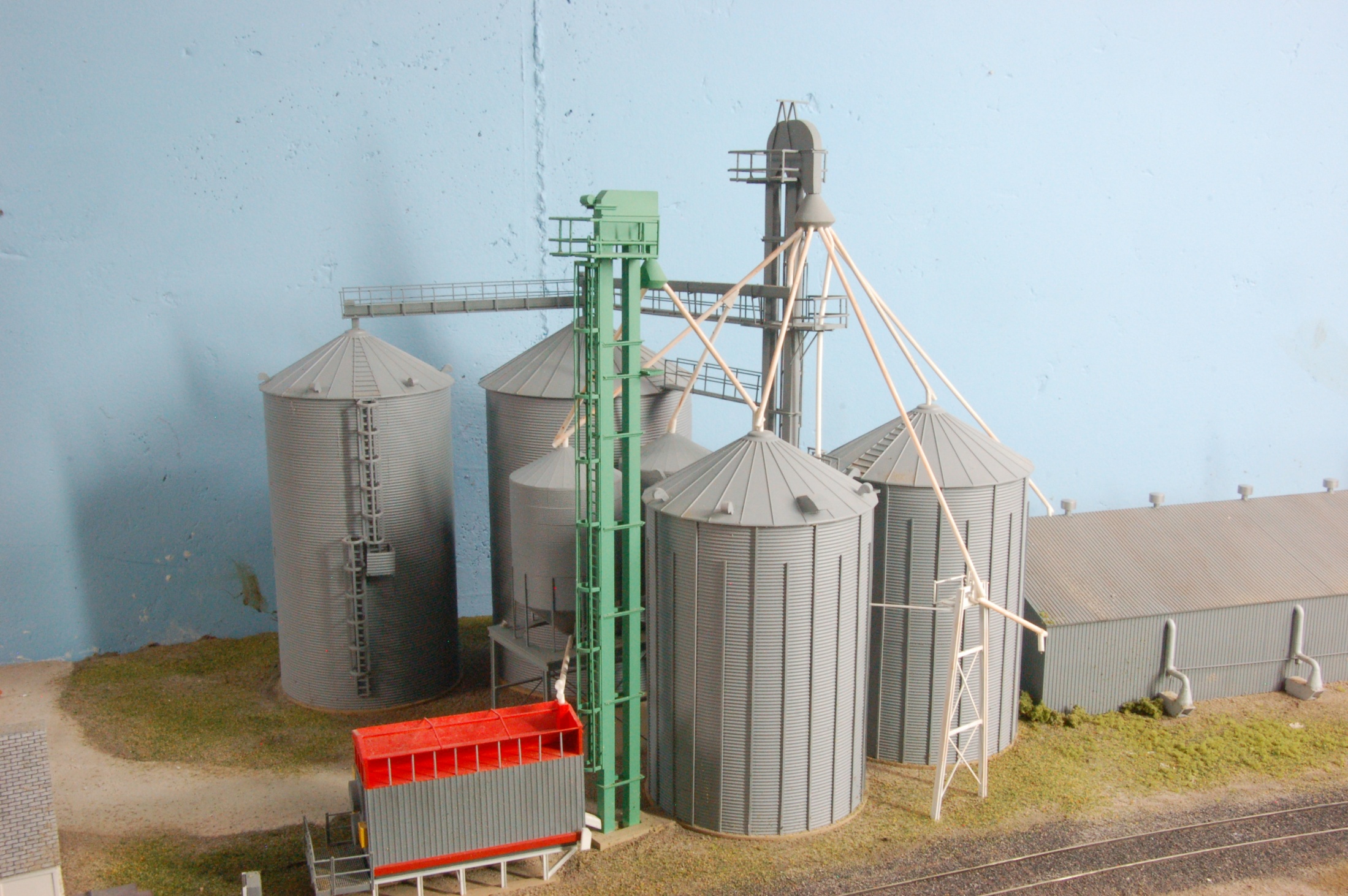 Screw delivery pipe
Horizontal Bins
Truck Loading
dryers
Agenda Coop Elevator
Agenda Coop Elevator
49
All Hopper Car Operation
Agenda, Kansas
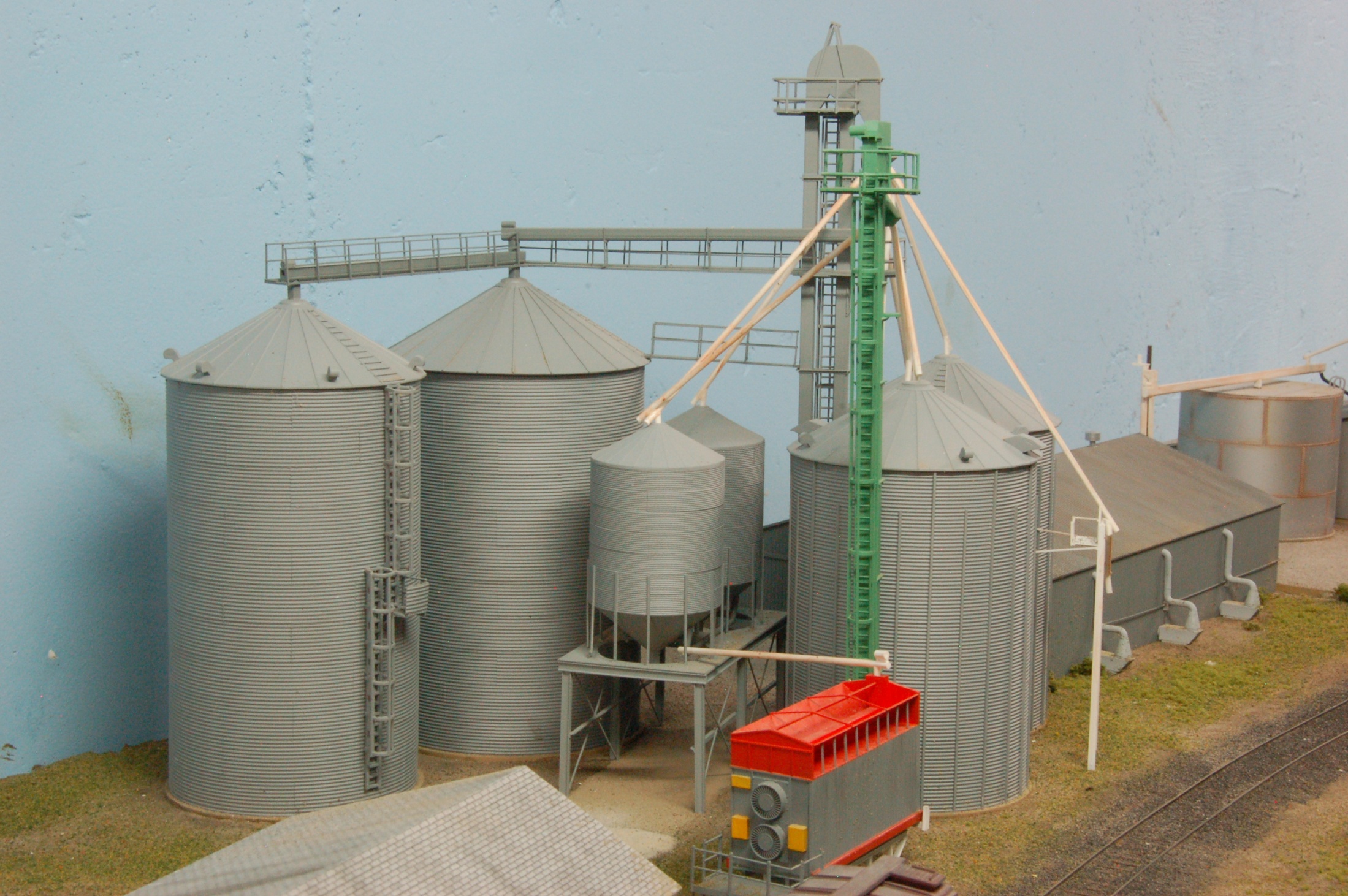 50
dry bulk fertilizer
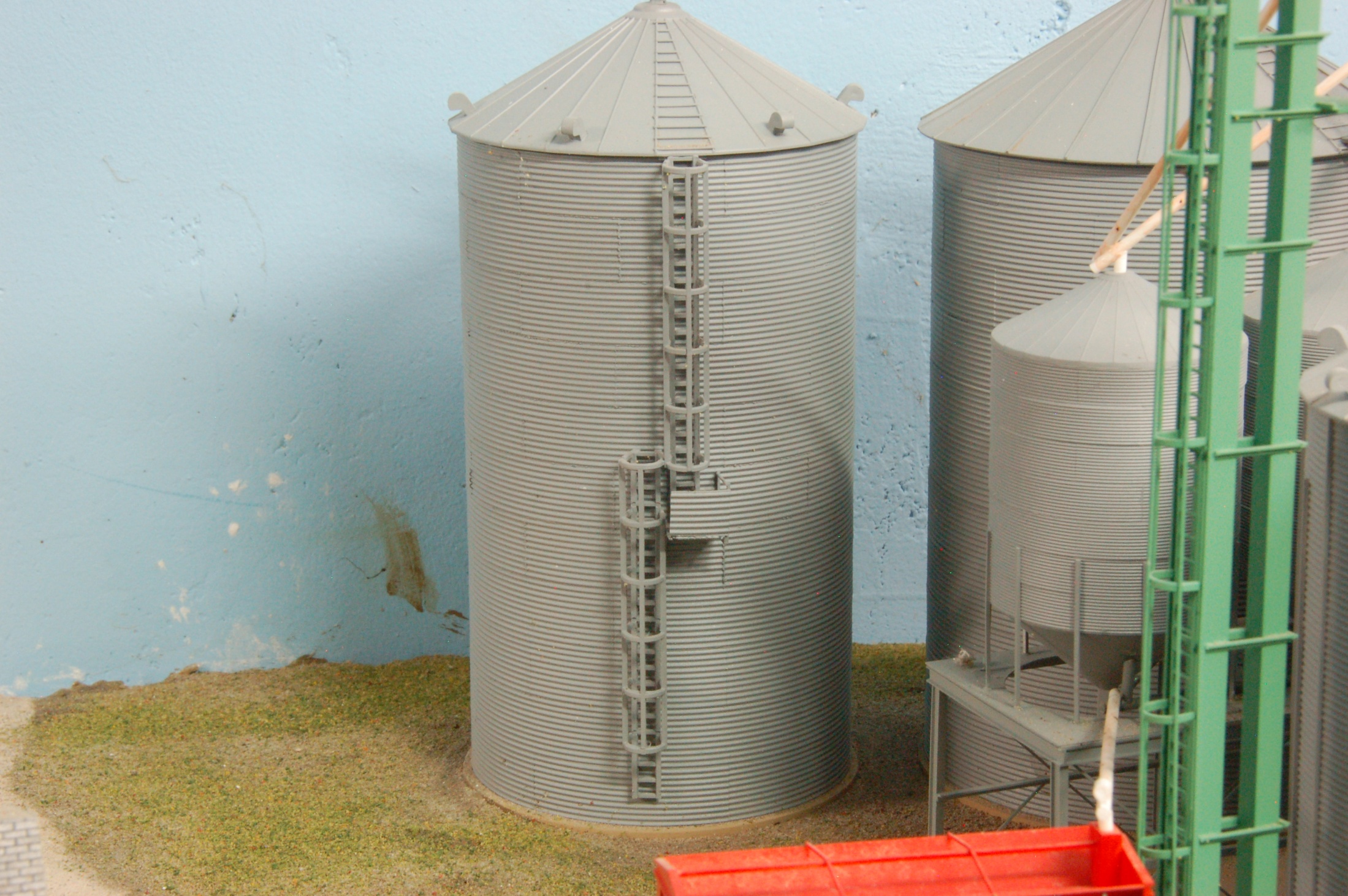 51
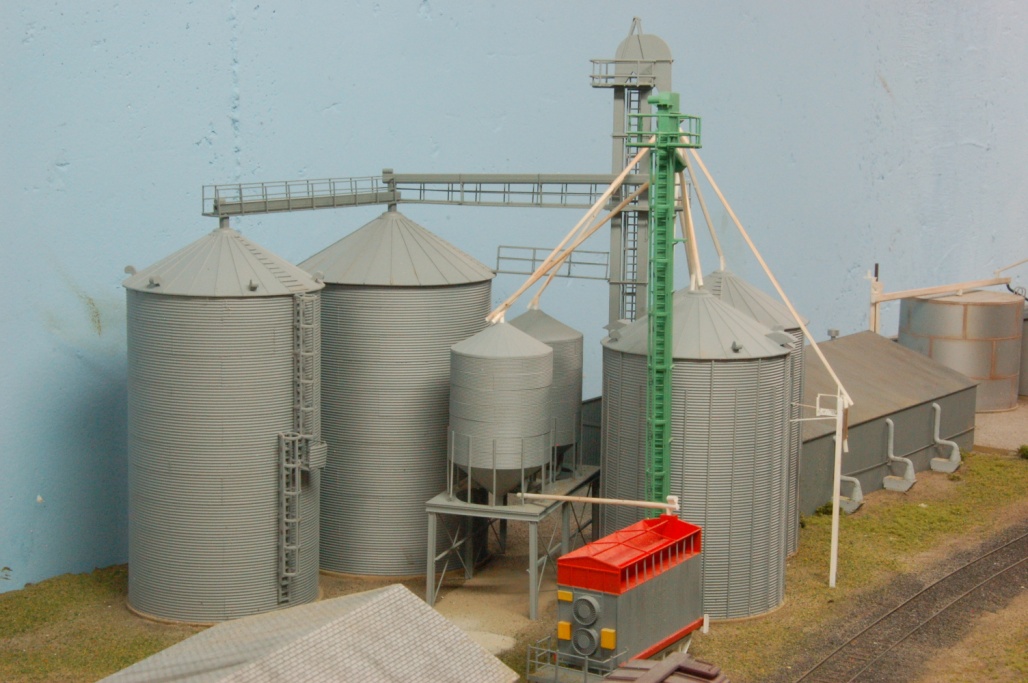 pneumatic control orifice
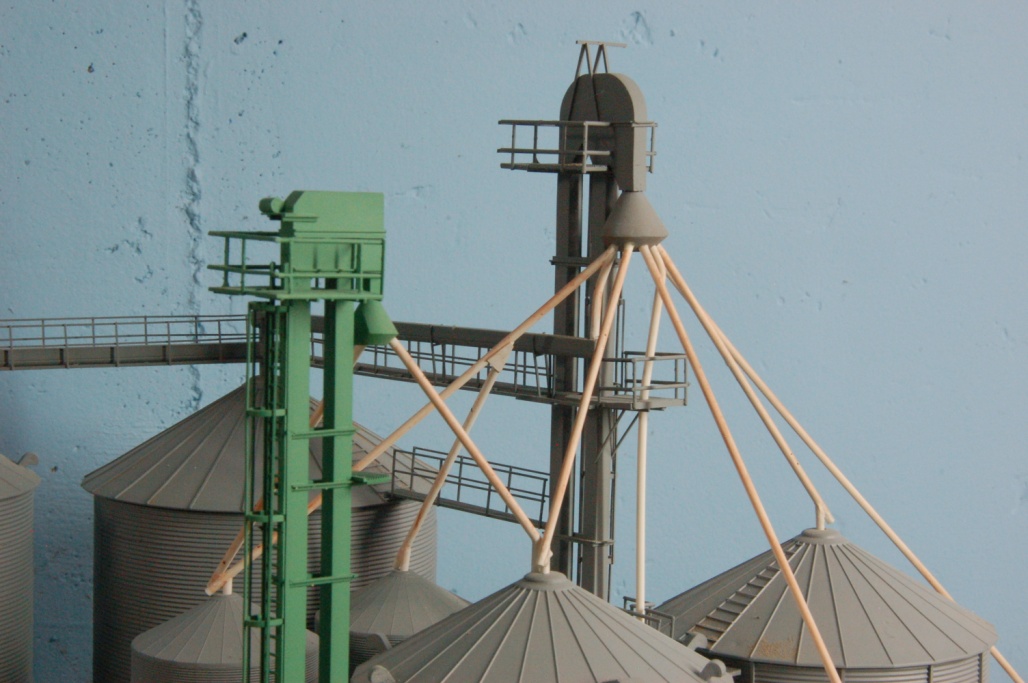 52
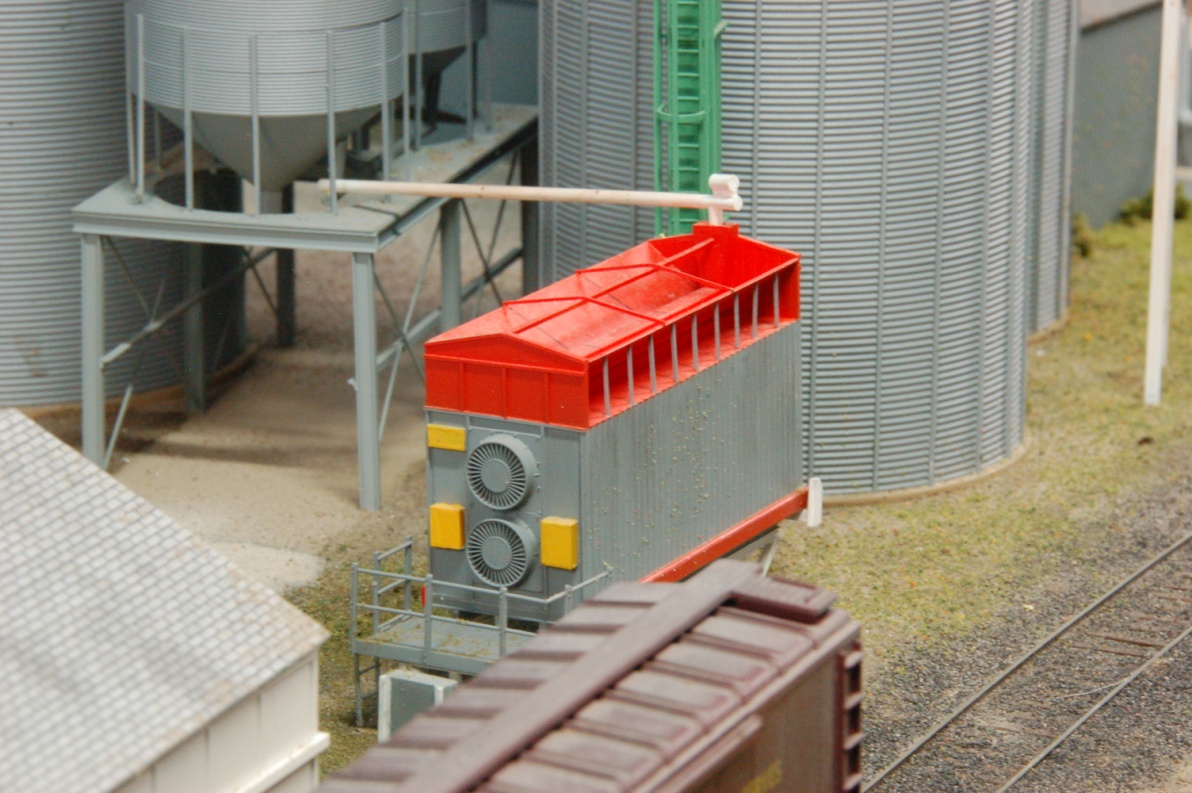 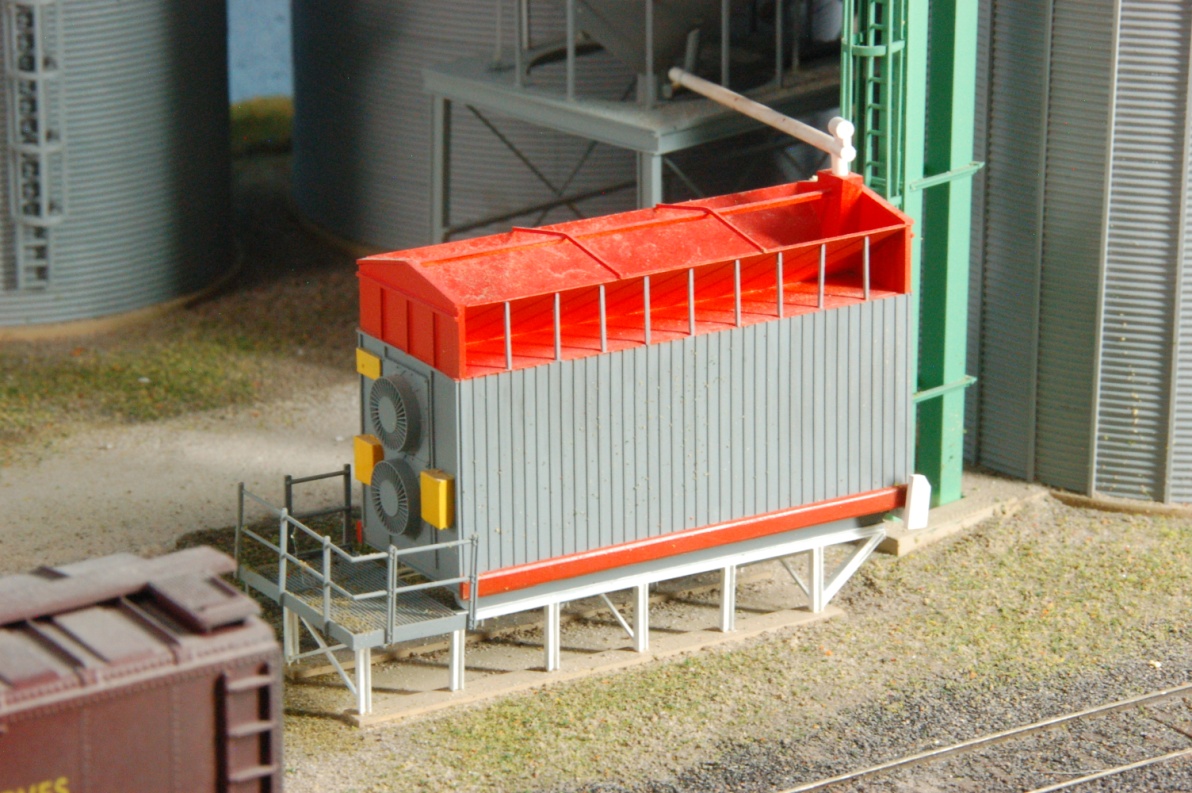 Dryer …
53
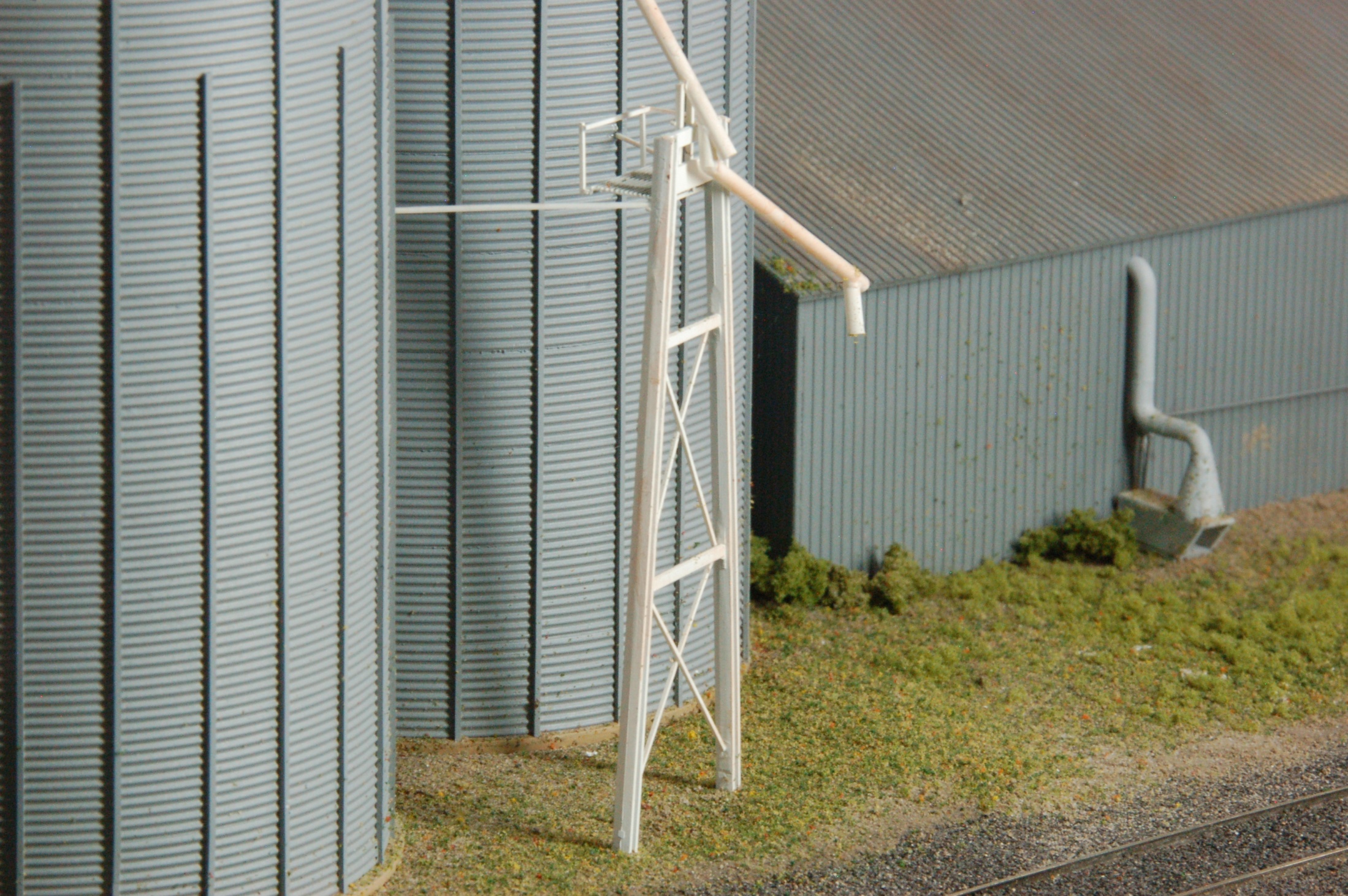 hopper car delivery
circulation for dryers
54
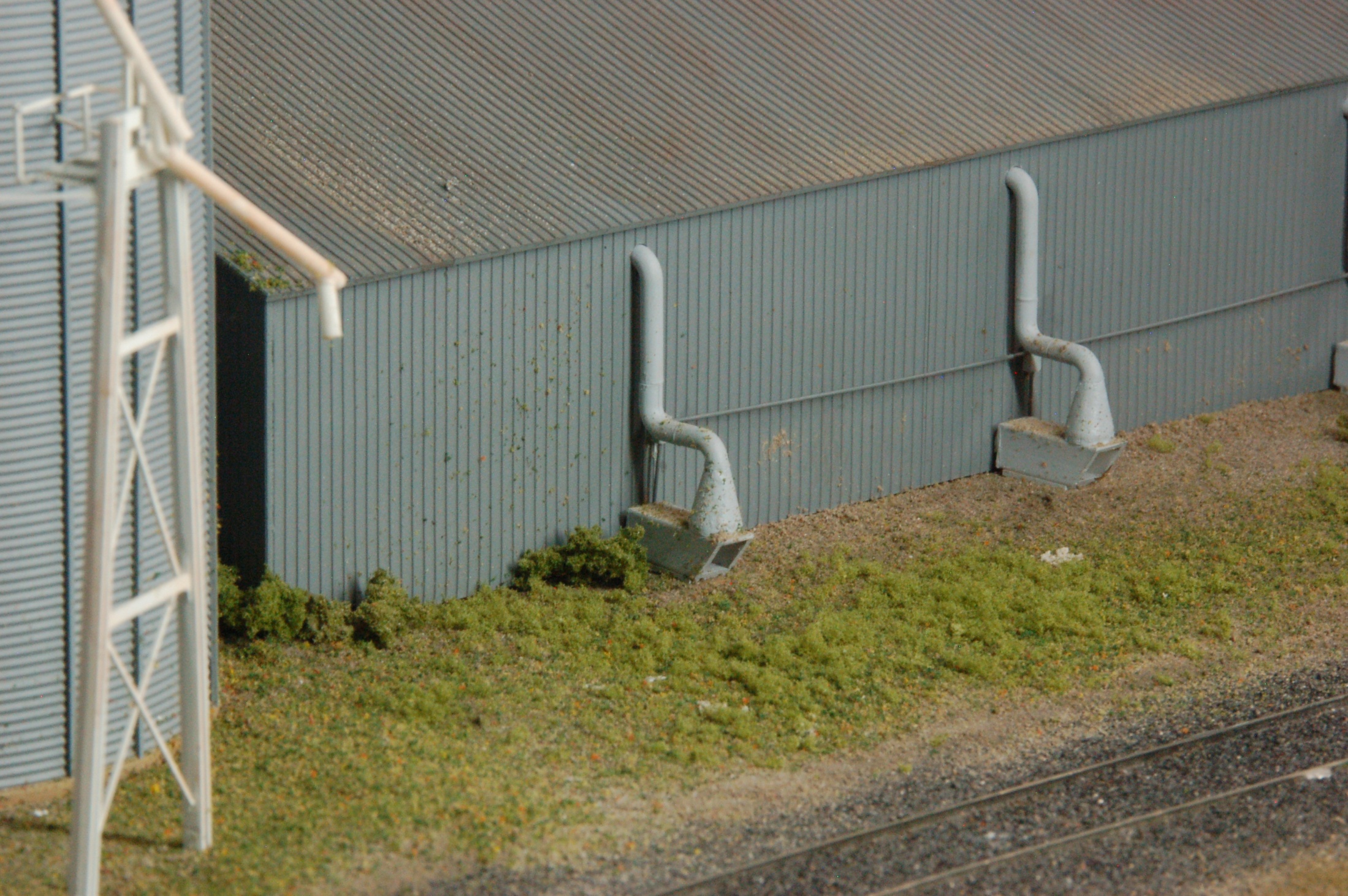 55
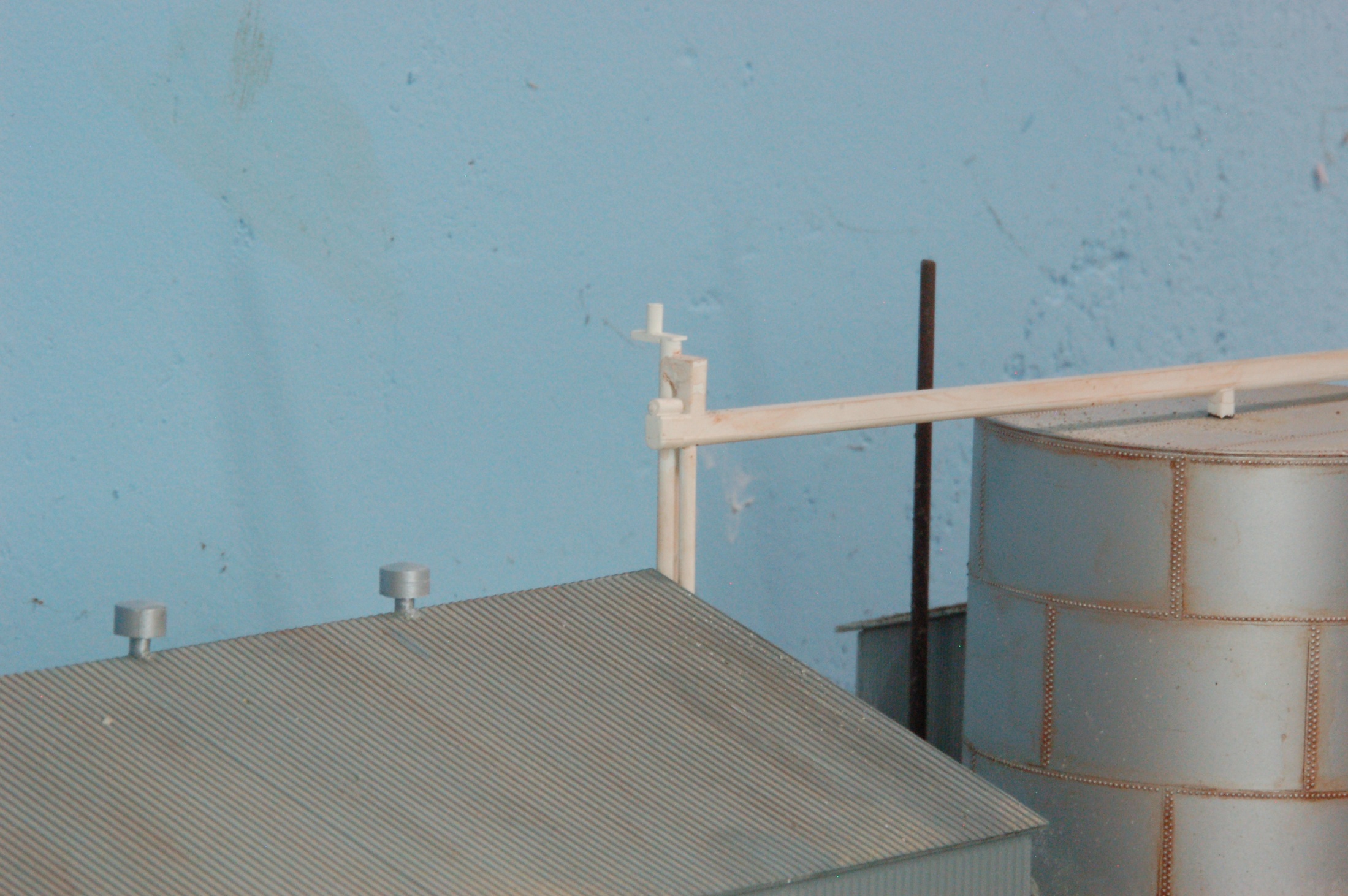 Horizontal Feed Conveyor
56
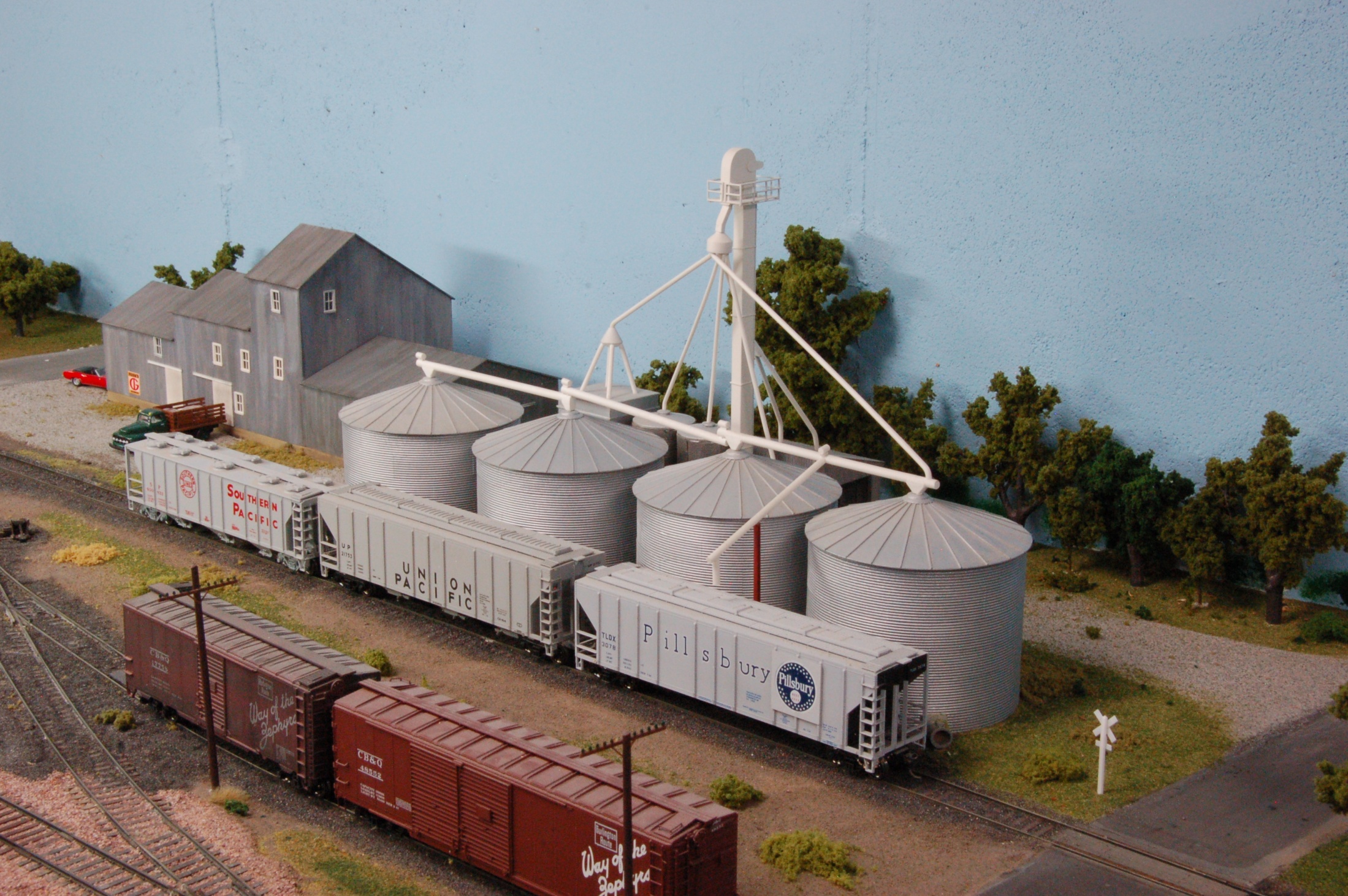 Brown Burton Grain
Brown Burton Grain
57
Manhattan, Kansas
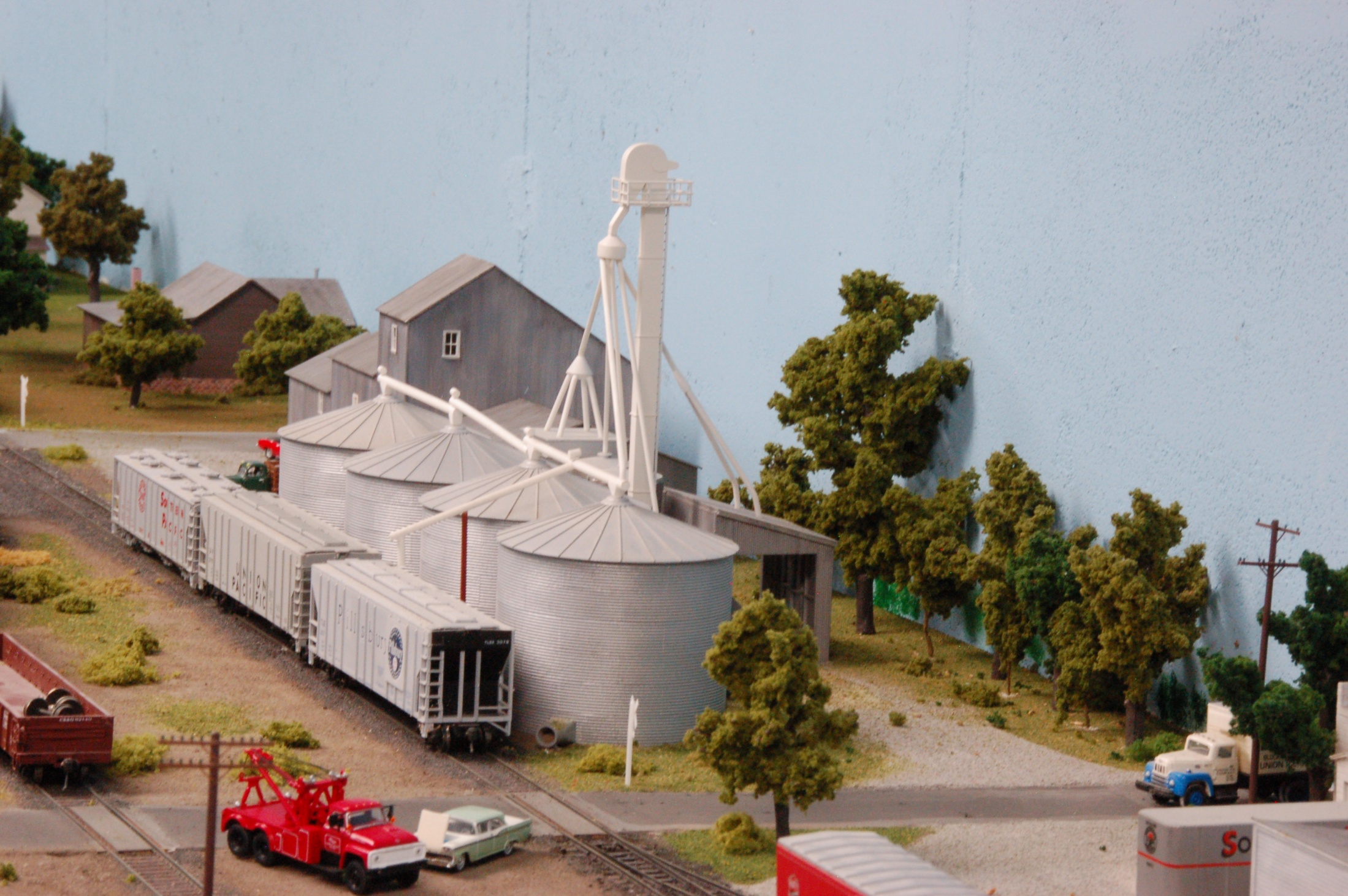 58
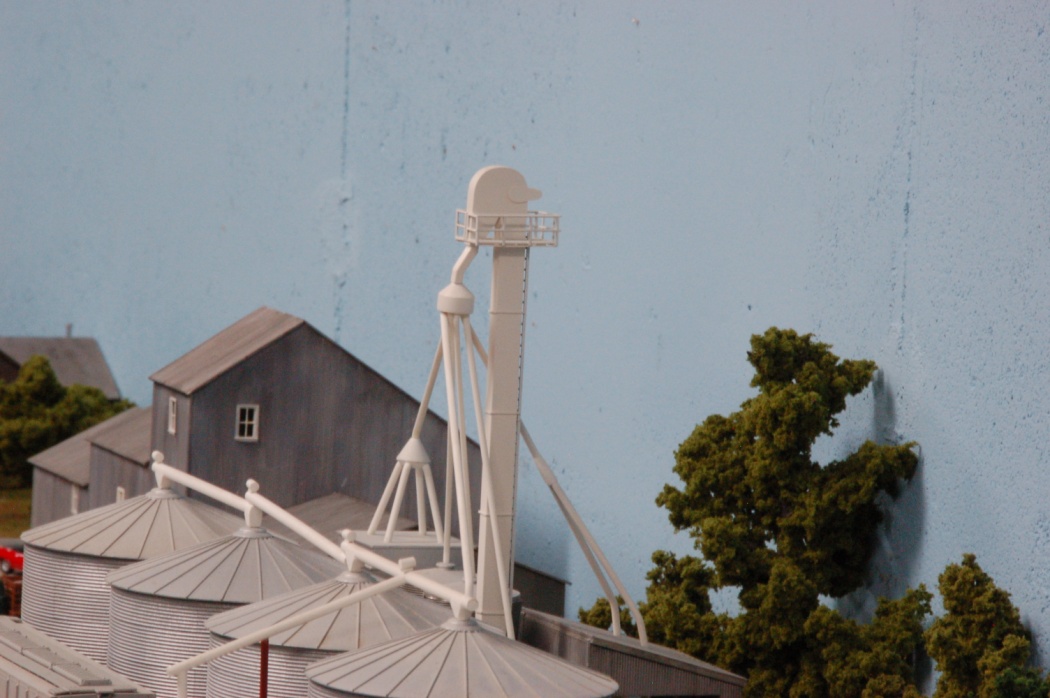 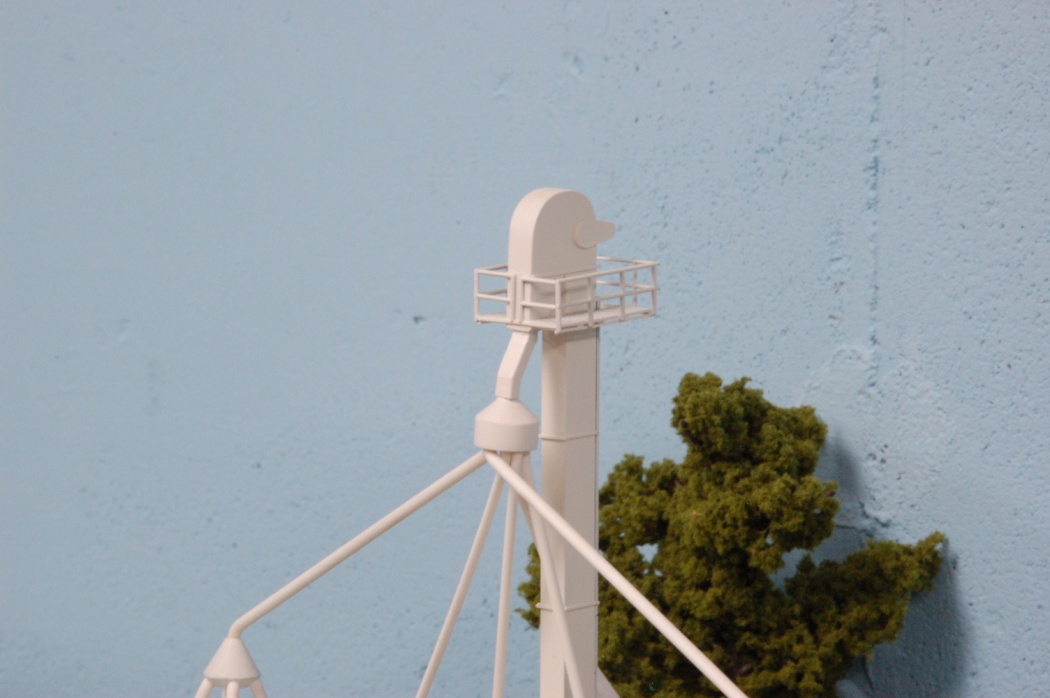 59
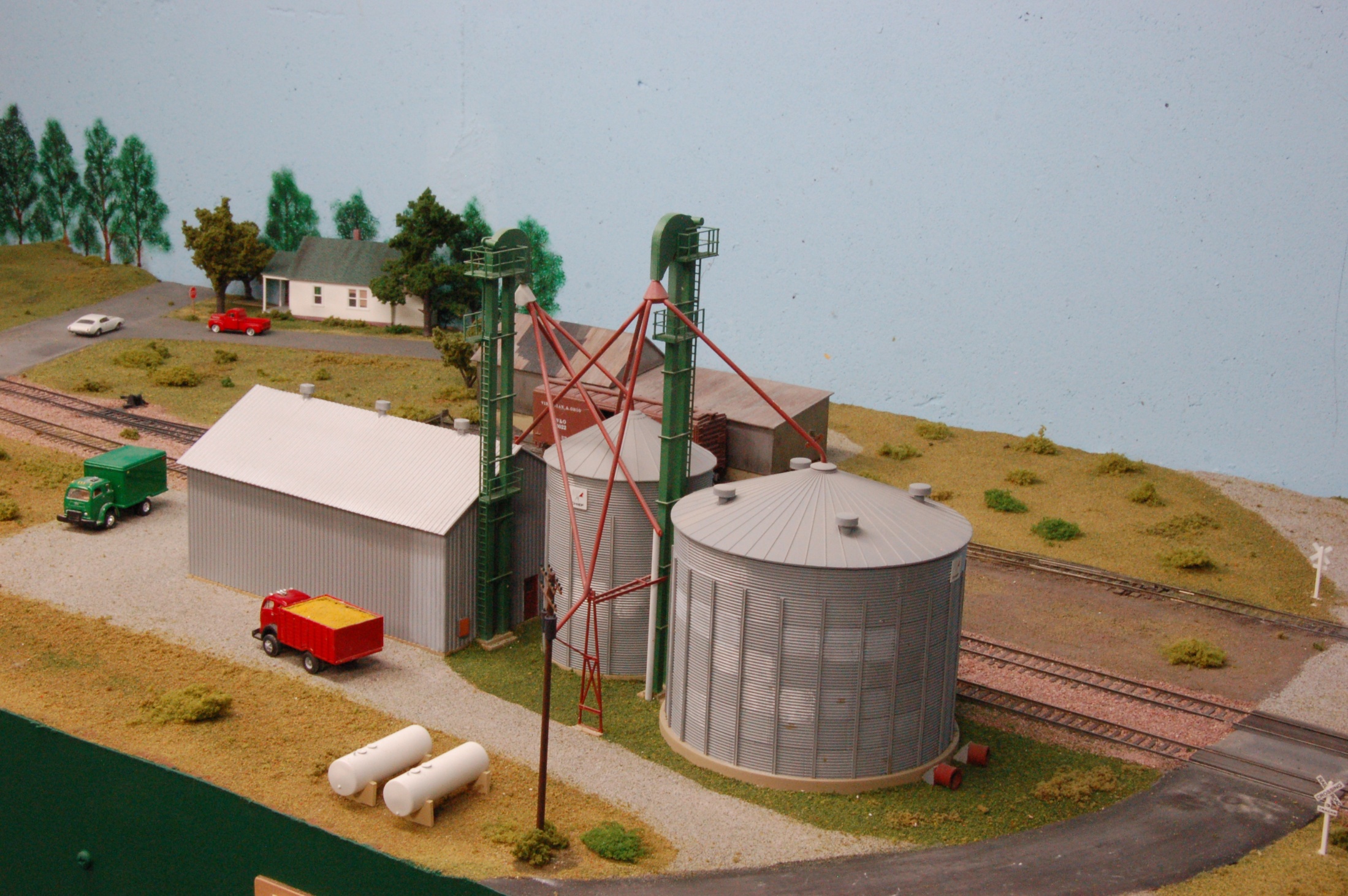 Dryers
Supwer Sweet Annex … Grain
Super Sweet Annex … Grain
60
Riley, Kansas
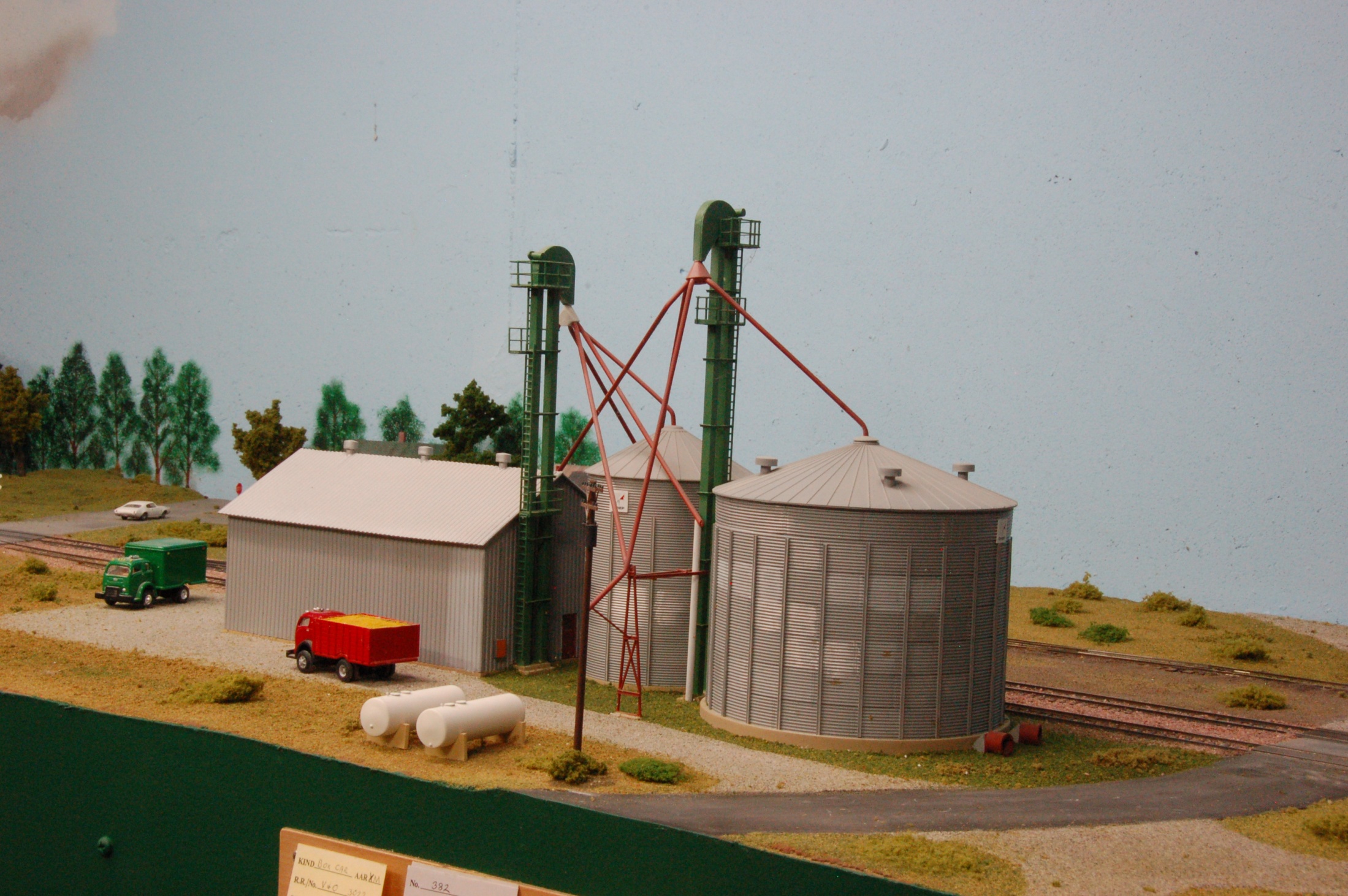 61
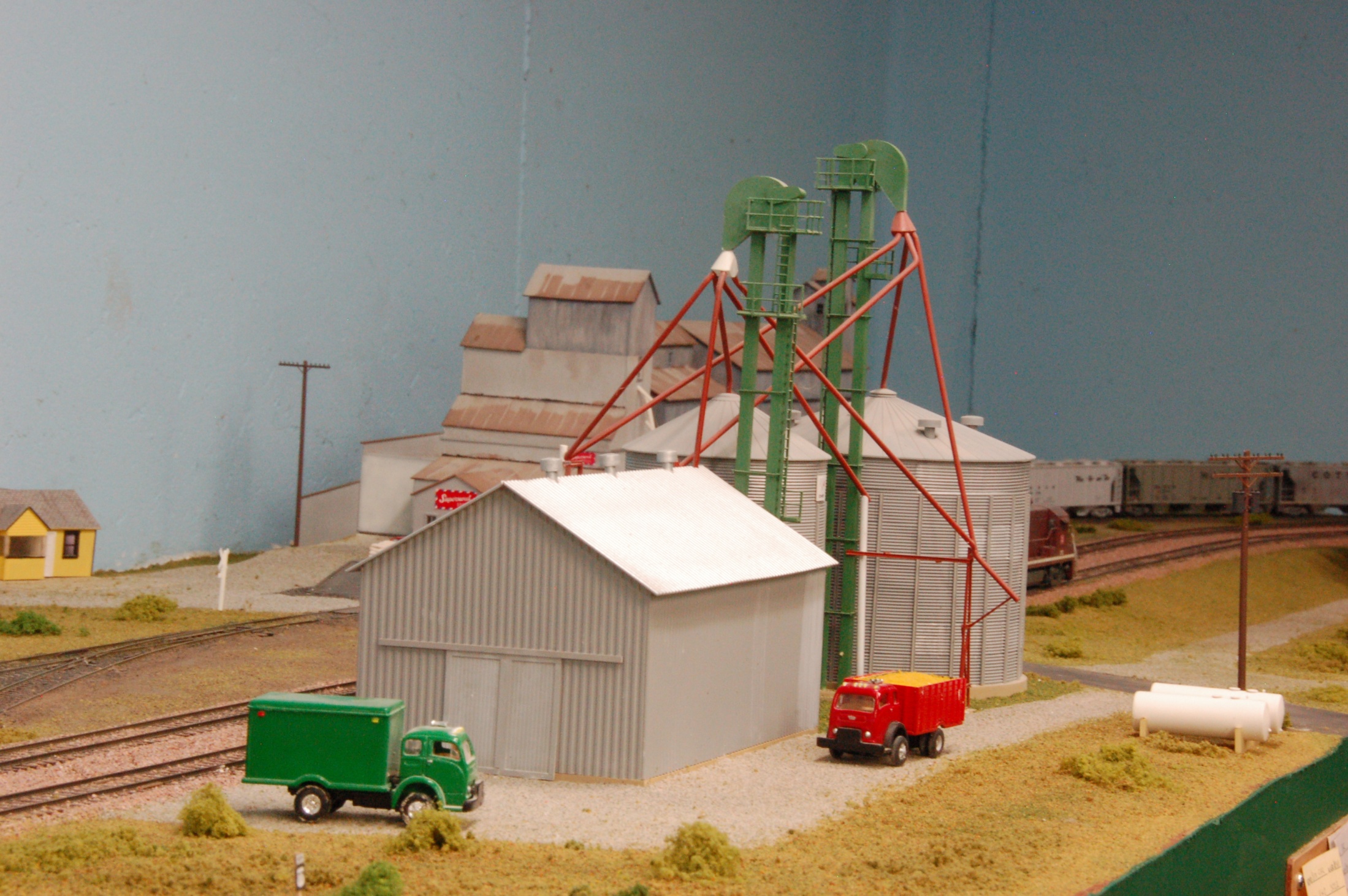 62
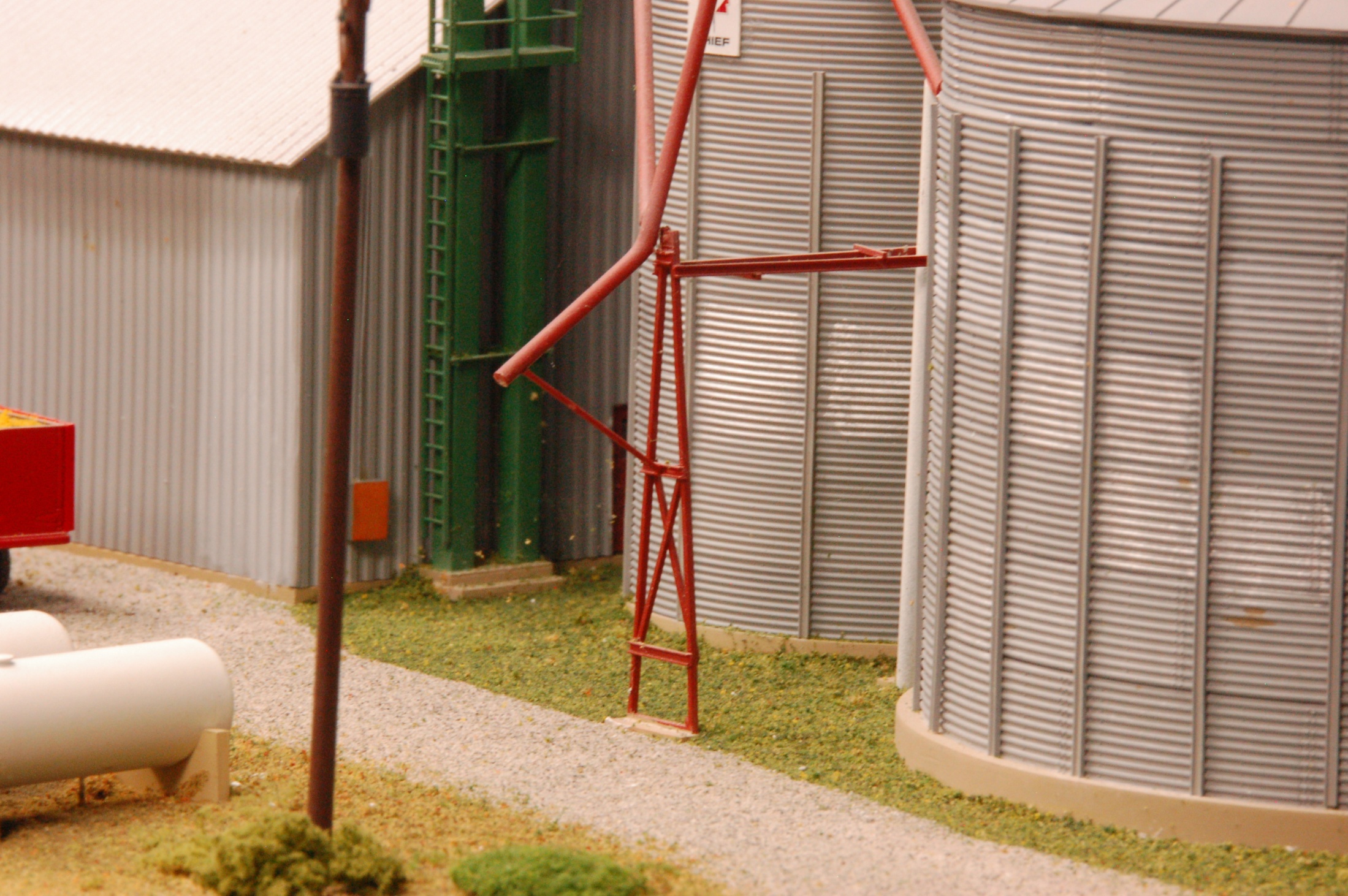 Truck Delivery
63
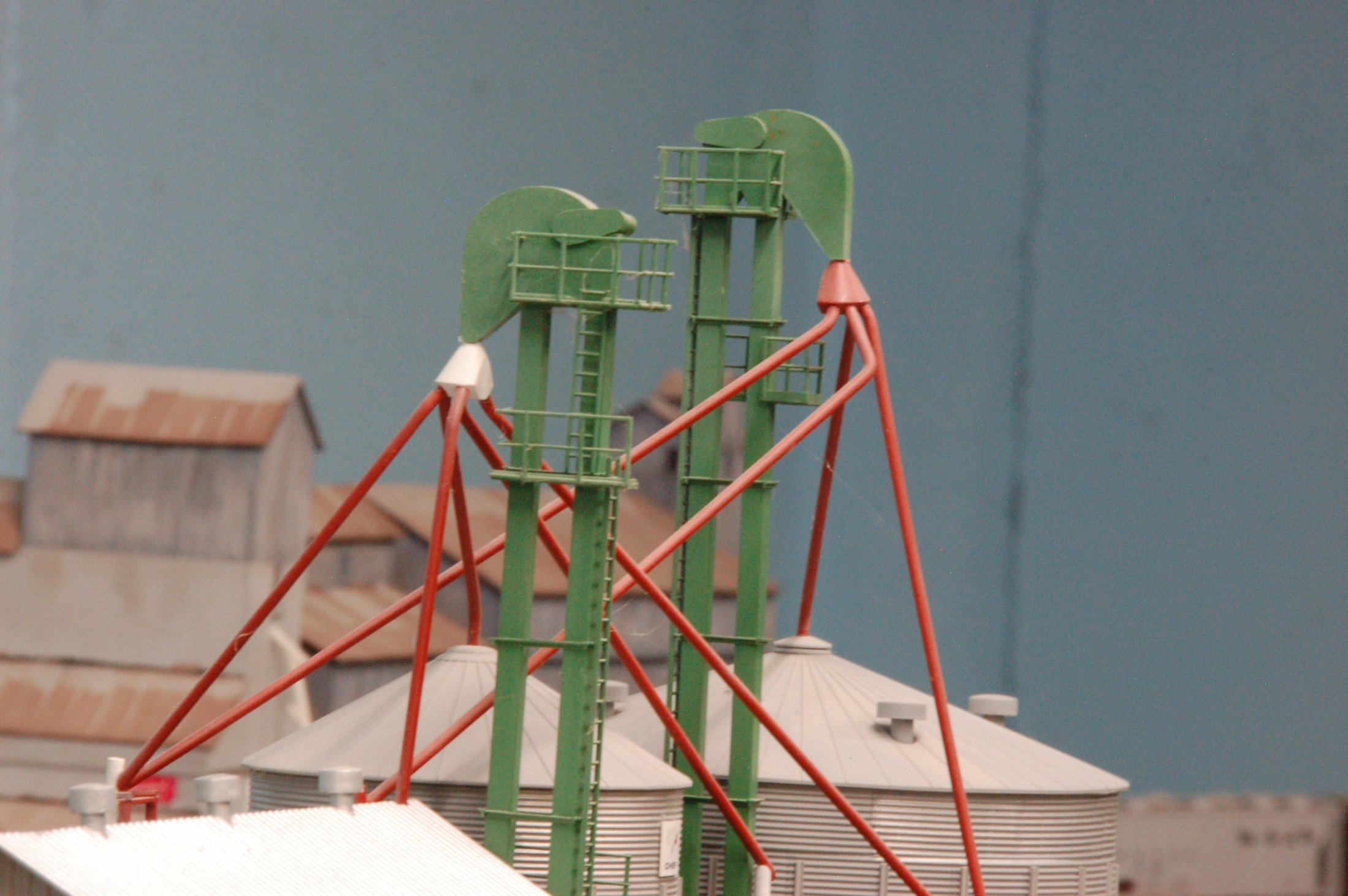 64
Elevators and Feed Mills
on the Kansas Division
of the Rock Island
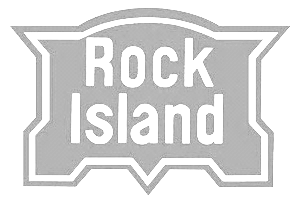 Thank You,
		Ken Jenkins
65